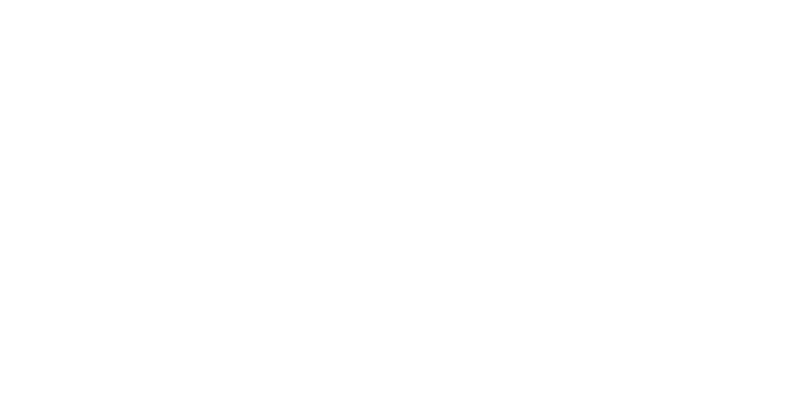 Online reklama pre laikov
Gabriel Czirák, Marketinger
Bio
Prax:
2012 - 2013 AIC - web developer
2013 - 1GlobalTranslators - online marketer
2013 - 2014 Visibility - project manager
2015 - súčasnosť Marketinger - spoluzakladateľ

Čítať ste o mne mohli v:
Stratégie
Trend
Blogy :)
Štúdium:
Fakulta Managementu UK
Copenhagen Business Academy
MBA štúdium na LIGS University


Ľúbiť ma môžete na LinkedIn:
https://www.linkedin.com/in/czirak/
Marketinger
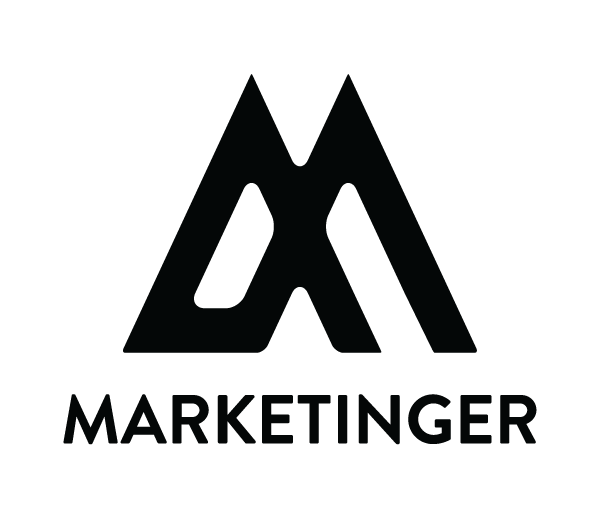 Agentúra vznikla v januári 2015
Stojí na troch pilieroch
Programovanie
Kampane
Performance
Tvorí ju tím 16-tich odborníkov.
Do portfólia patria klienti ako:
DHL Parcel, BDO, Pelikán, Anasoft, Telekom, Dachser, Sanomed, TOP Auto Bratislava (Jaguar, Land Rover, Volvo), Sectec, Pricemania, Stravenka
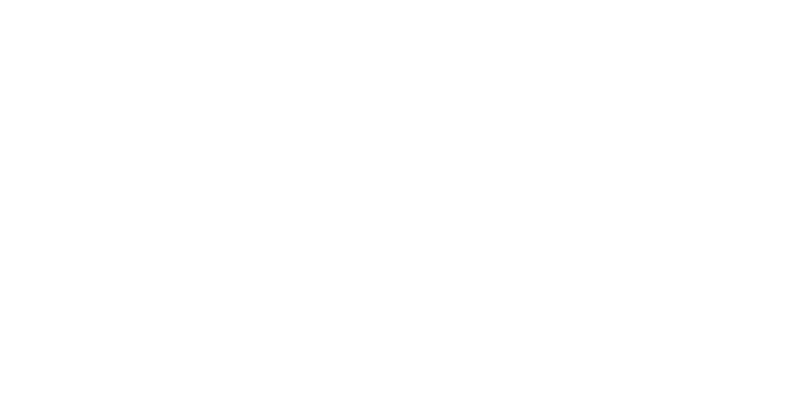 Obsah
Ako prebieha nákupný proces
Web je jadro úspechu v online marketingu
Vytvorenie marketingového profilu firmy
Tri piliere online marketingu
Dajme to celé dohromady
Ako komunikovať zadanie agentúre
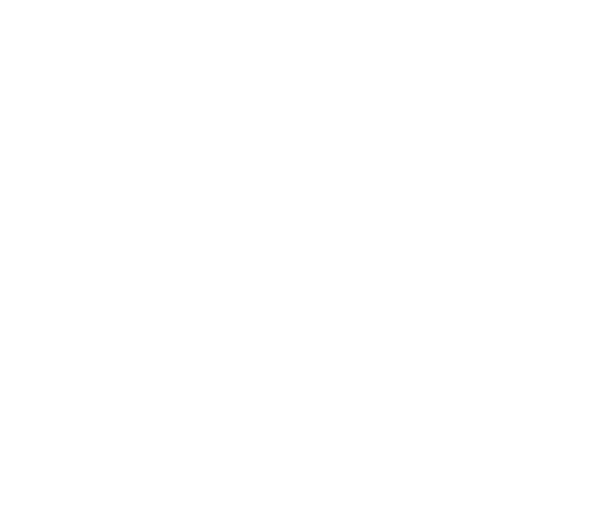 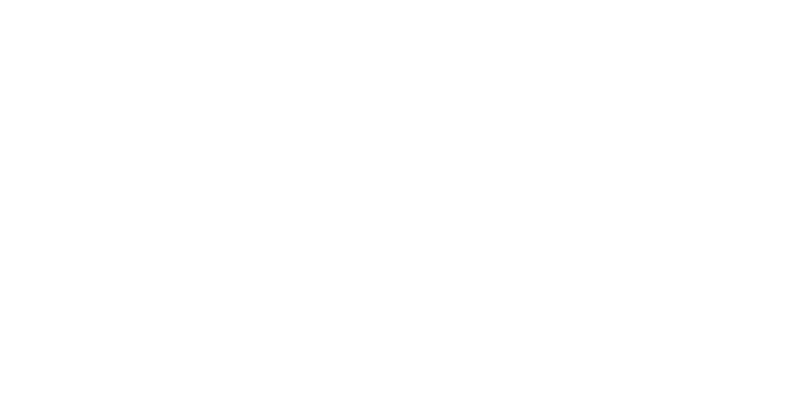 Ako prebieha nákupný proces
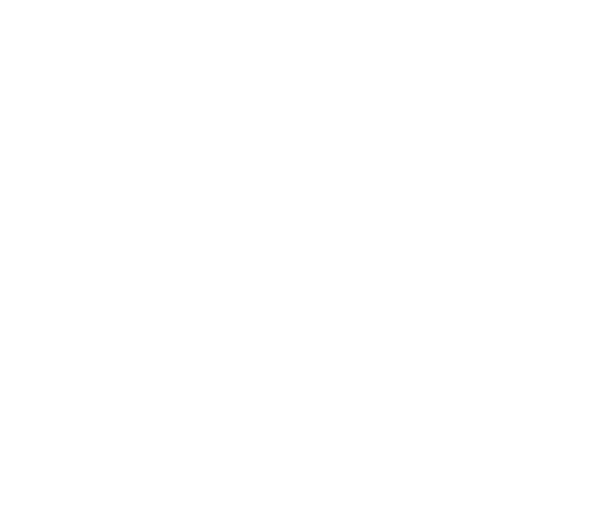 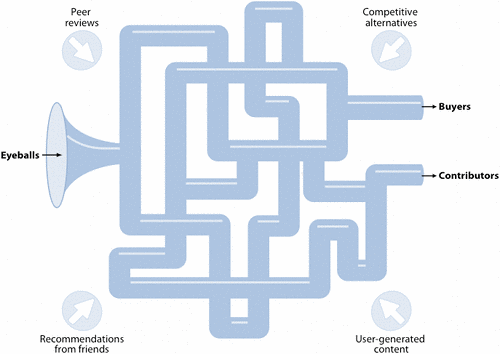 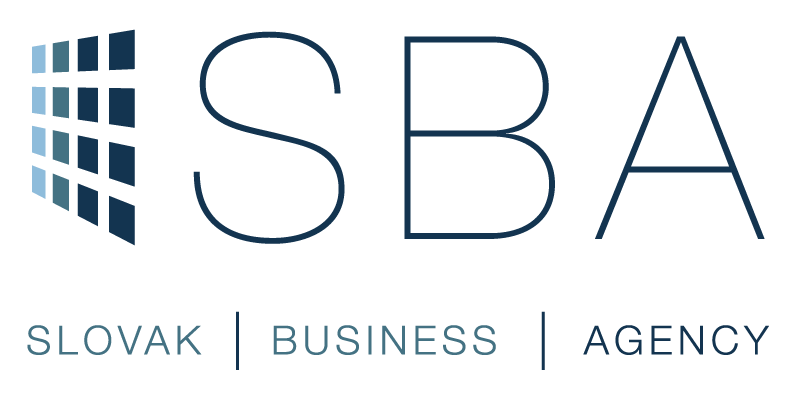 [Speaker Notes: Zdroj: http://wearesocial.com/uk/blog/2009/06/purchase-funnel]
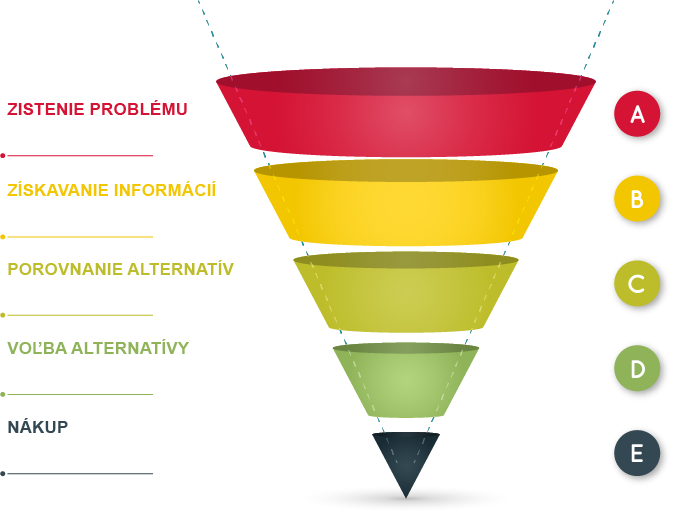 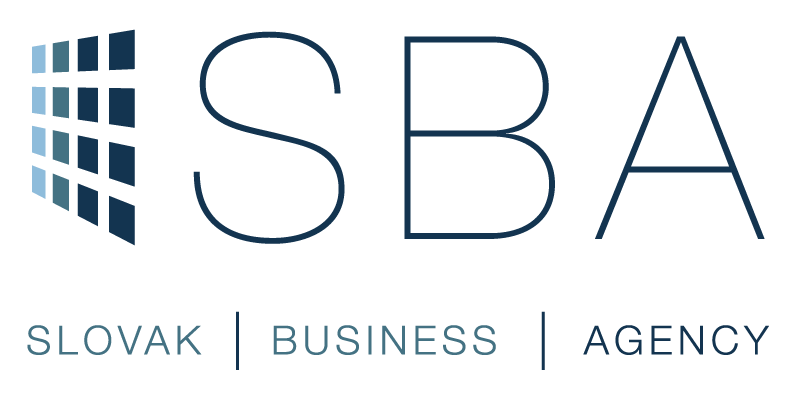 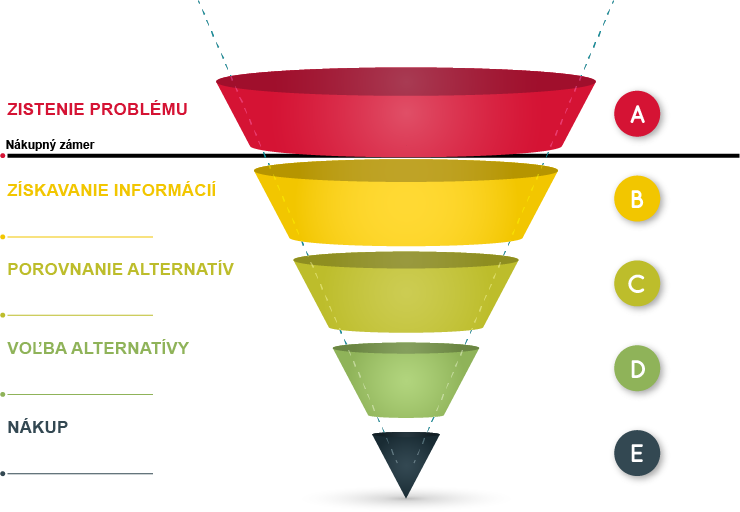 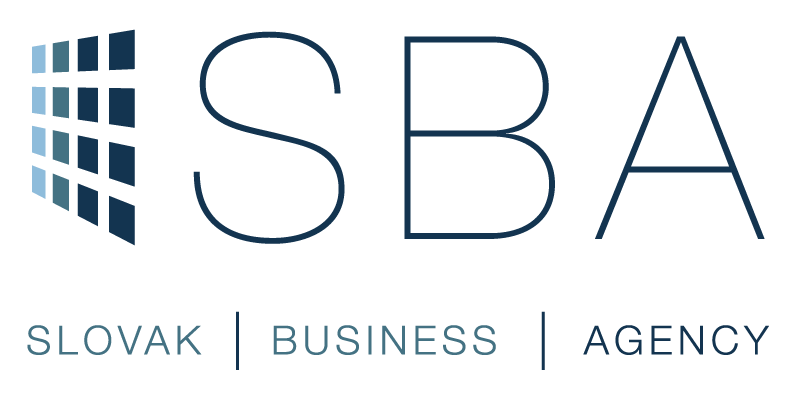 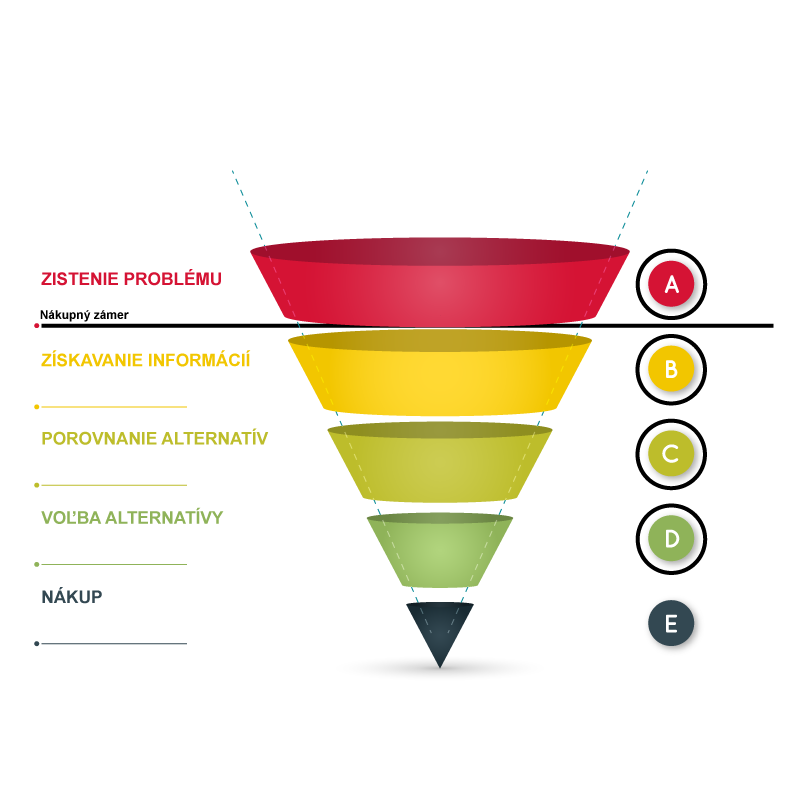 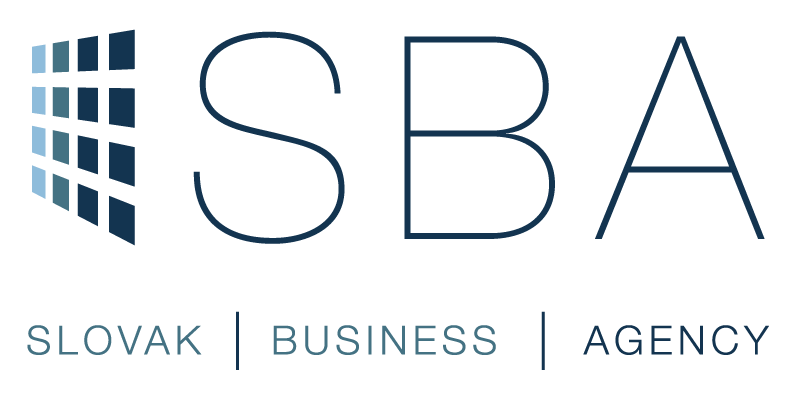 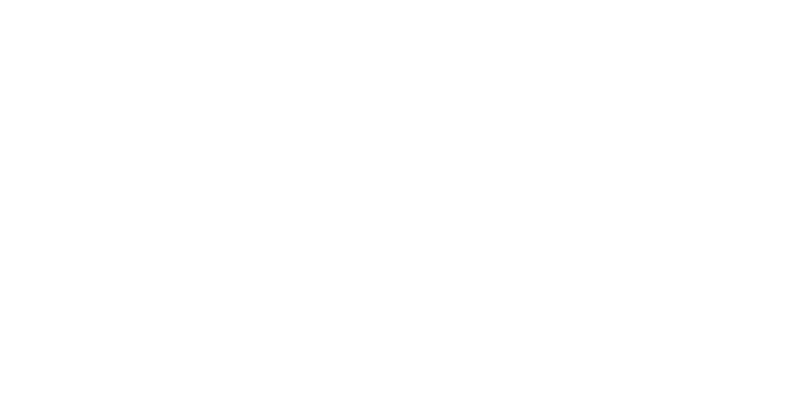 2. Web je jadrom online marketingu
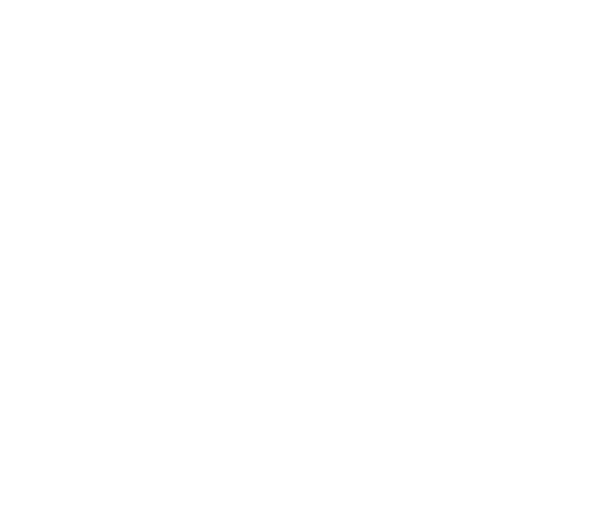 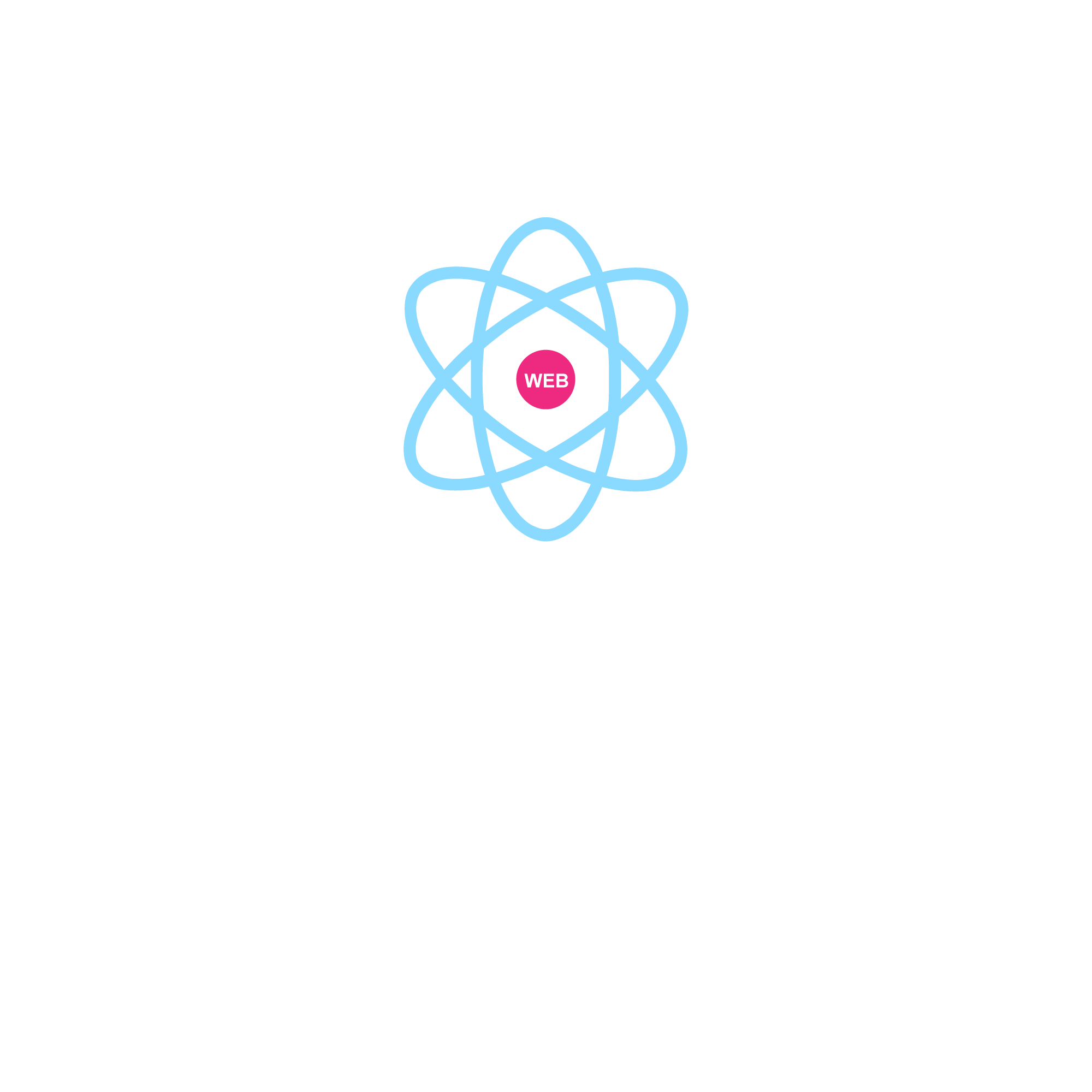 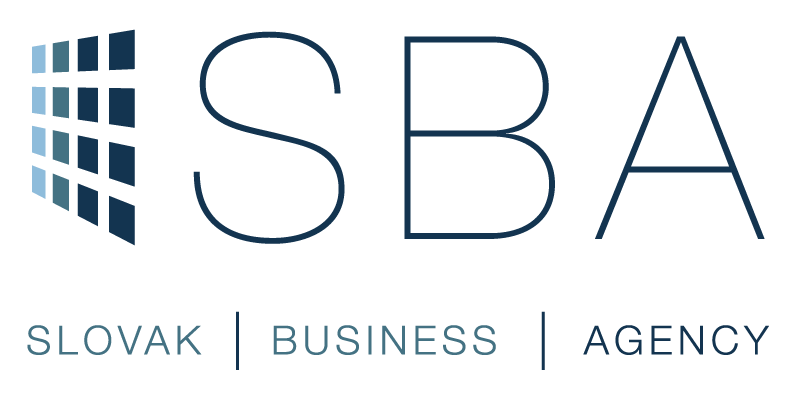 Web je miesto, kde vaši zákazníci...
Získavajú informácie o vašej firme
Získavajú informácie o vašom produkte
Vykonajú konverziu (nákup/objednávka/kontakt)


Všetkých potenciálnych zákazníkov v online marketingu smerujete na web
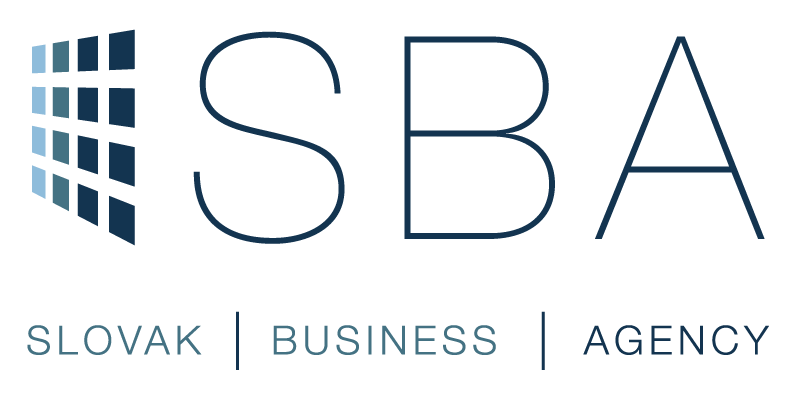 Aká by mala byť webstránka?
Rýchla - nenechajte návštevníkov čakať
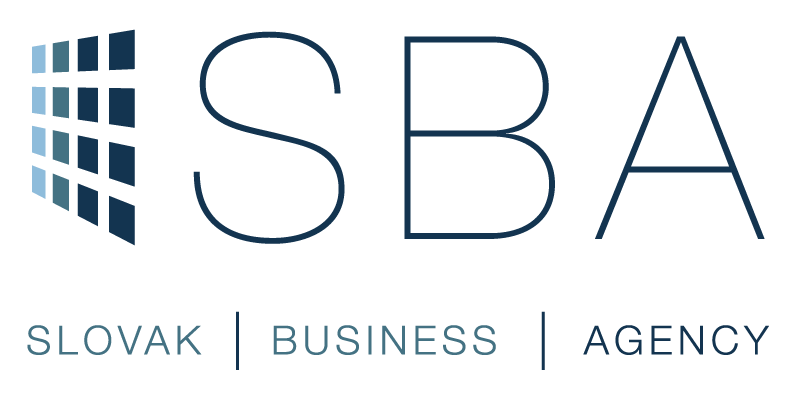 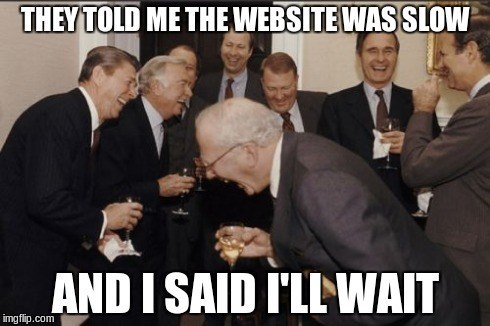 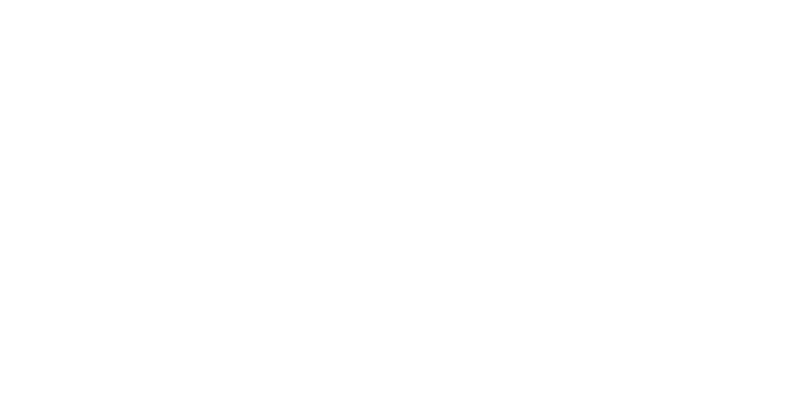 3 s.
Je čas, za ktorý ak sa nenačíta webstránka, 40% návštevníkov odchádza
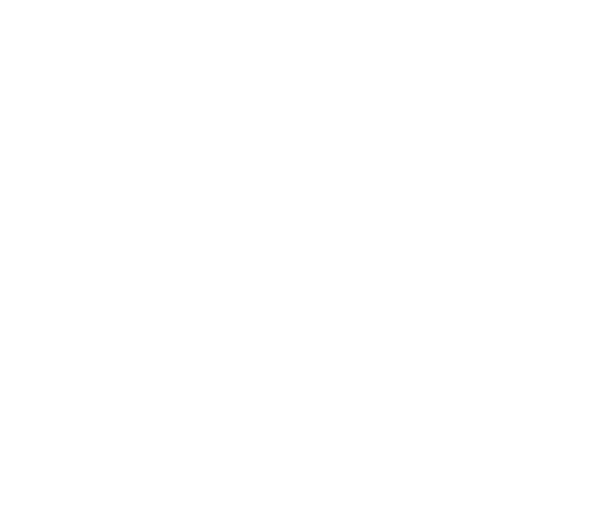 [Speaker Notes: Zdroj: https://blog.kissmetrics.com/loading-time/]
Aká by mala byť webstránka?
Predvídateľná - nevystrašte vašich návštevníkov
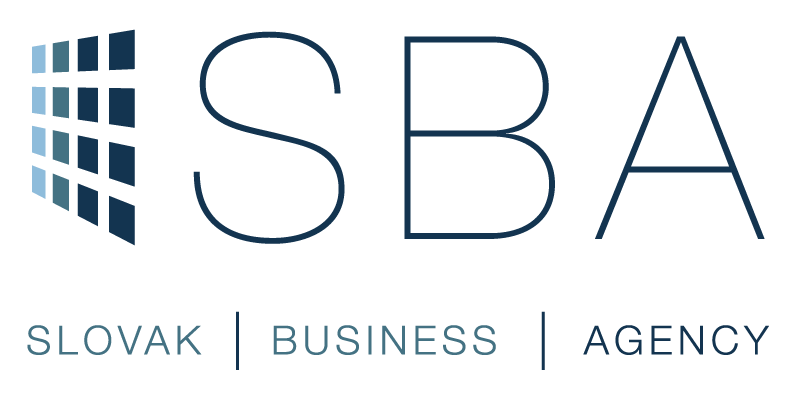 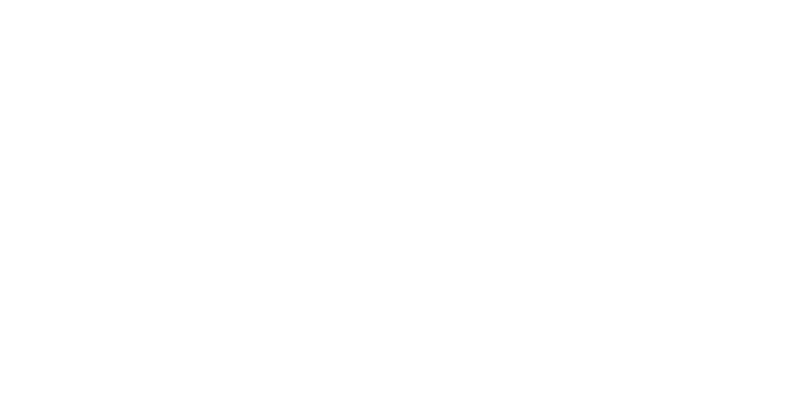 4 z 5
ľudí z webstránky odchádza pre vyskakovacie okno
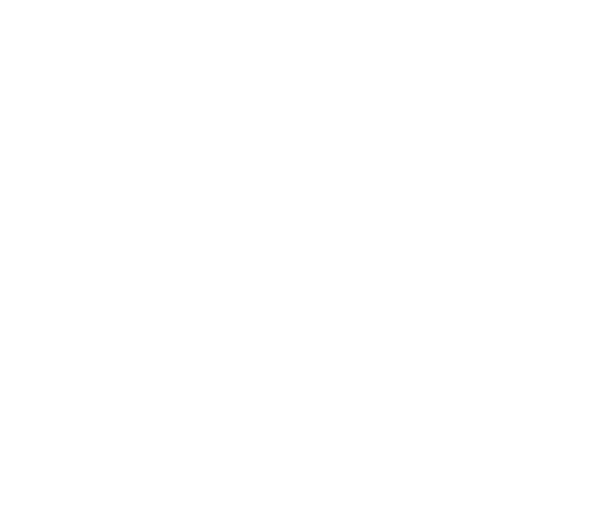 [Speaker Notes: Zdroj: https://www.hubspot.com/marketing-statistics]
Aká by mala byť webstránka?
Intuitívna - nenúťte návštevníkov rozmýšlať
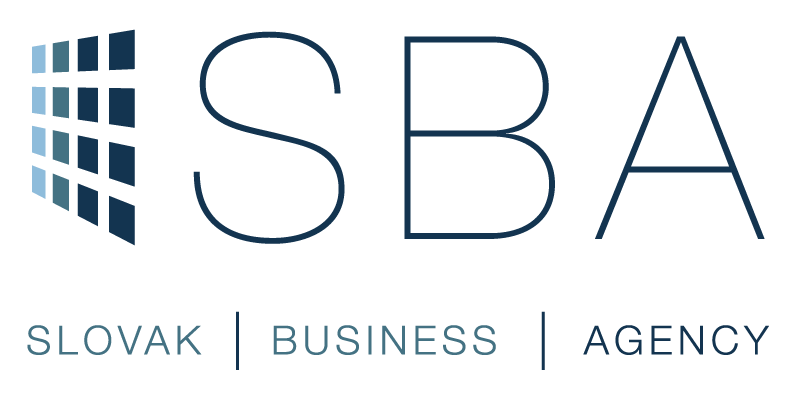 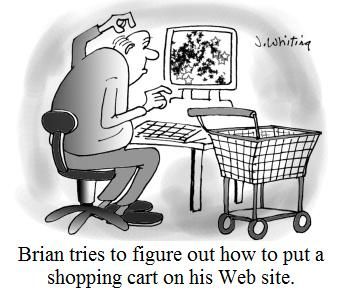 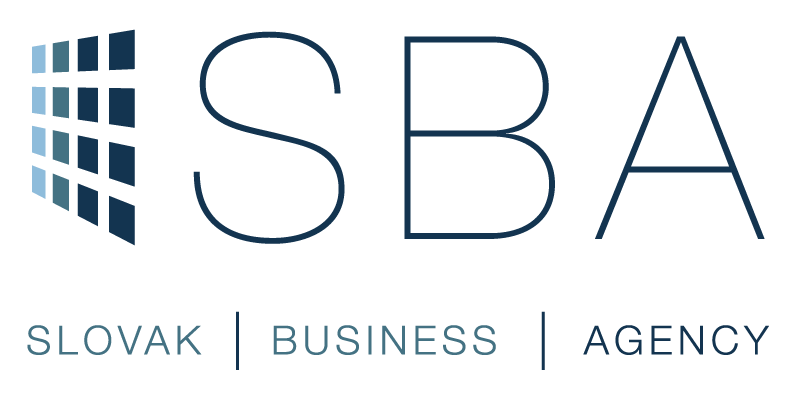 [Speaker Notes: Zdroj: http://blog.kaizenplatform.com/friday-funny-website-shopping-carts/]
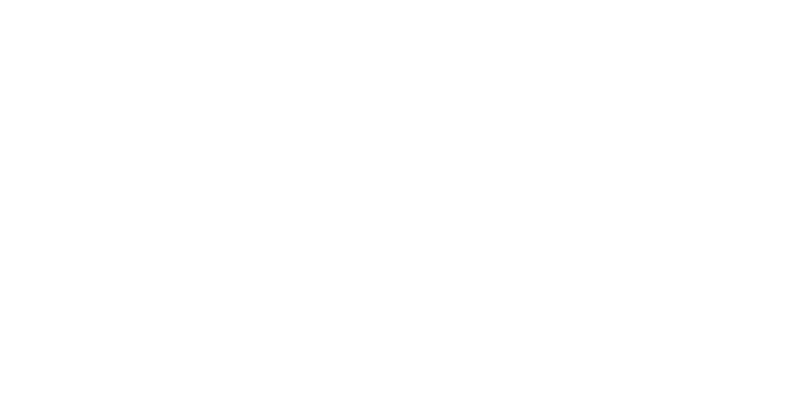 55%
návštevníkov odchádza po 15 sekundách
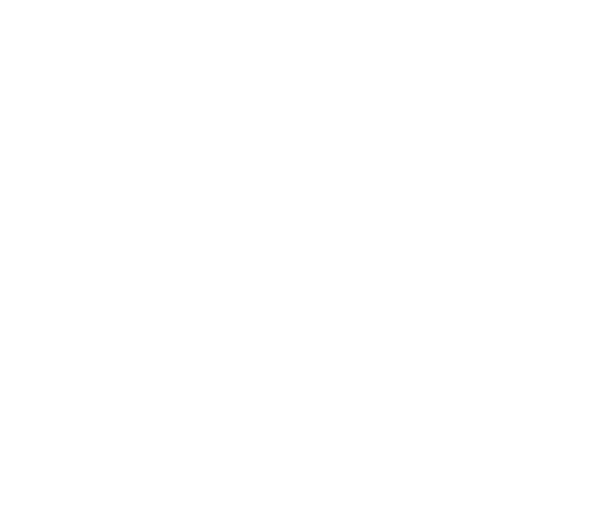 [Speaker Notes: Zdroj: https://blog.hubspot.com/marketing/chartbeat-website-engagement-data-nj]
Aká by mala byť webstránka?
Zameraná na cieľ
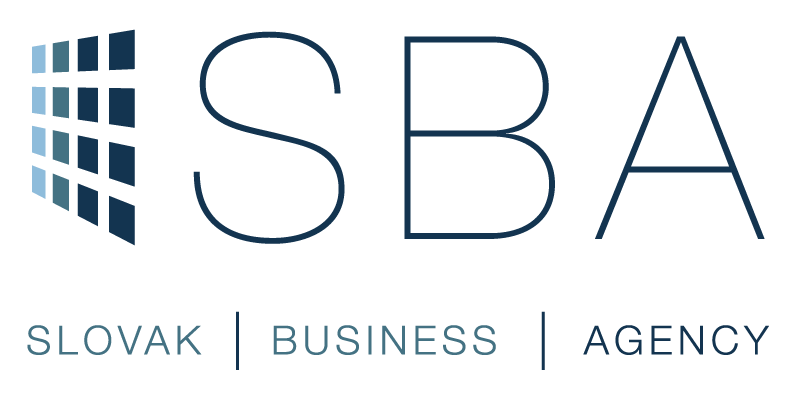 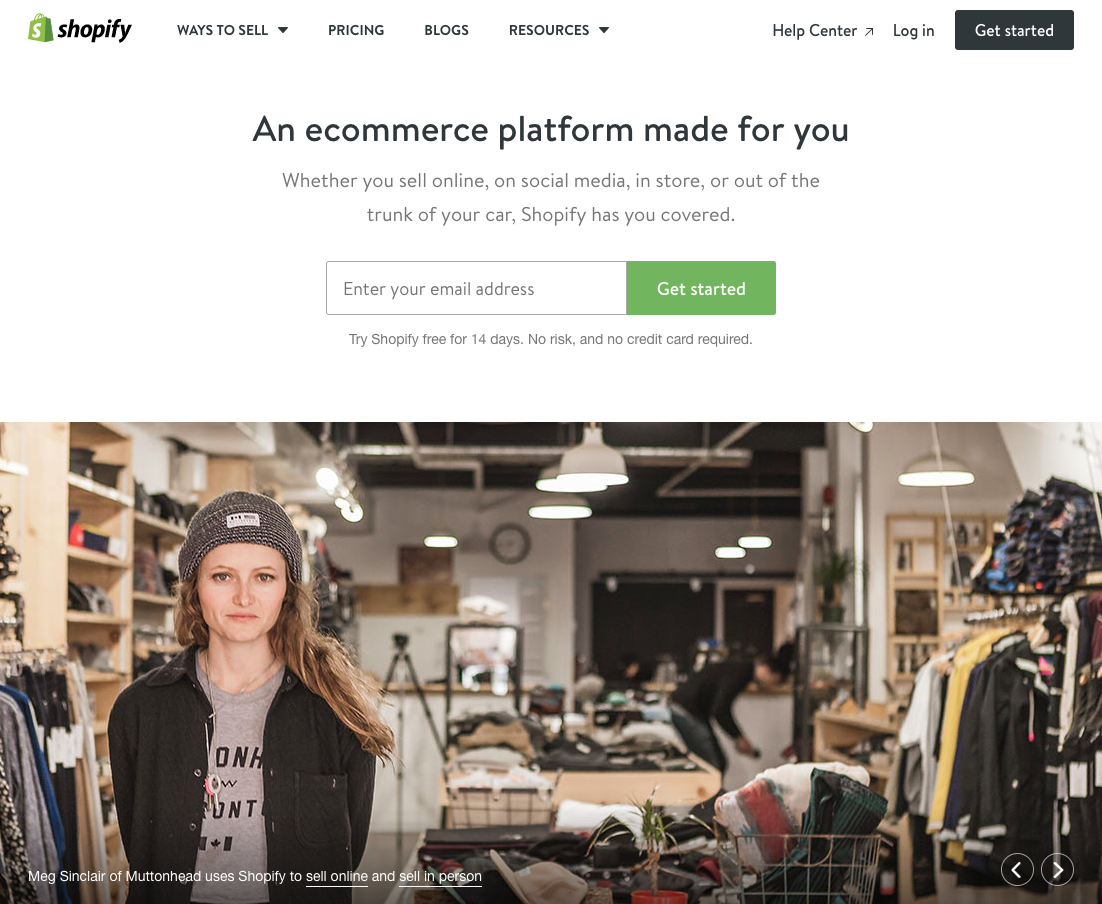 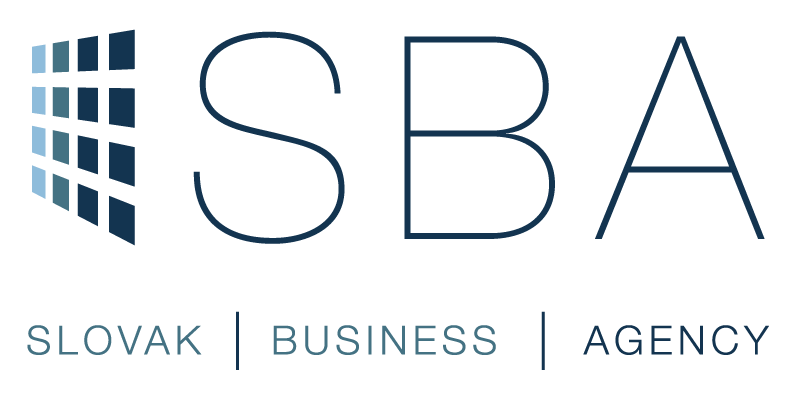 [Speaker Notes: Zdroj: https://www.truconversion.com/blog/conversion-rate-optimization/how-to-build-a-high-converting-landing-page-the-ultimate-guide/]
Aká by mala byť webstránka?
Rýchla - nenechajte návštevníkov čakať

Predvídateľná - nevystrašte vašich návštevníkov

Intuitívna - nenúťte návštevníkov rozmýšlať

Zameraná na cieľ
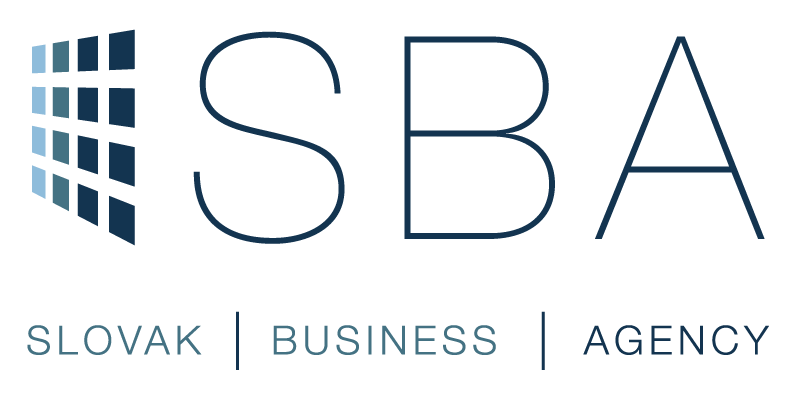 Rýchlosť
https://tools.pingdom.com/
https://developers.google.com/speed/pagespeed/insights/
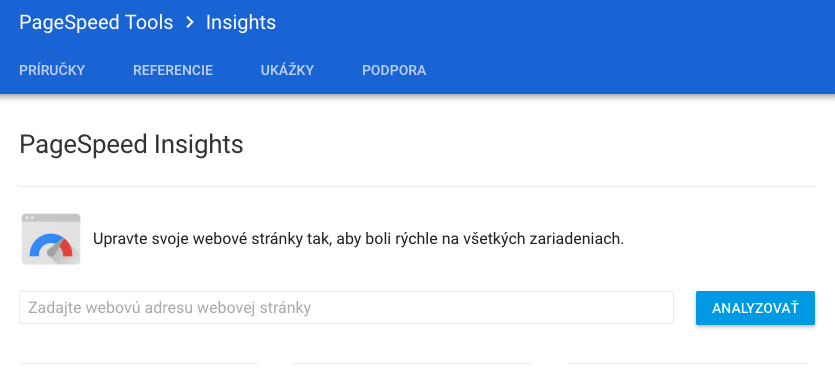 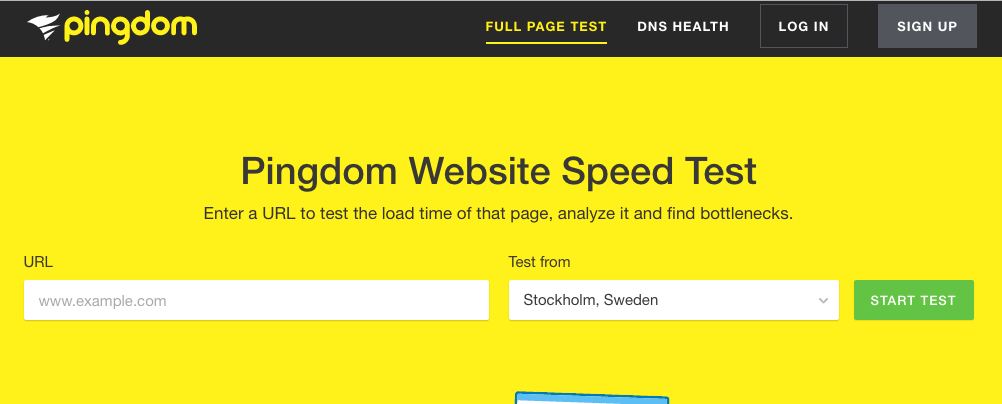 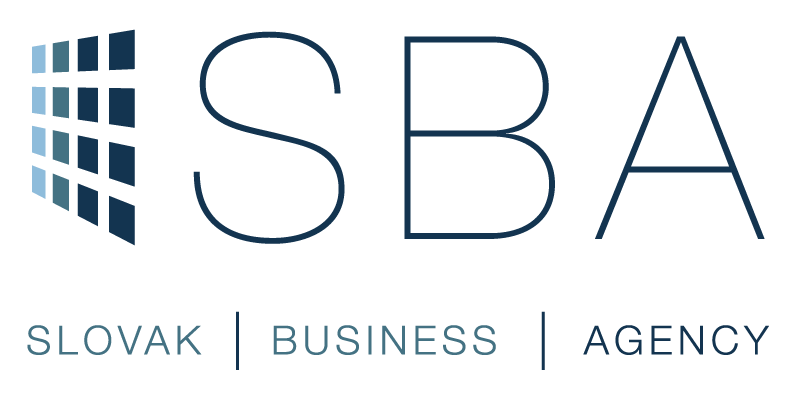 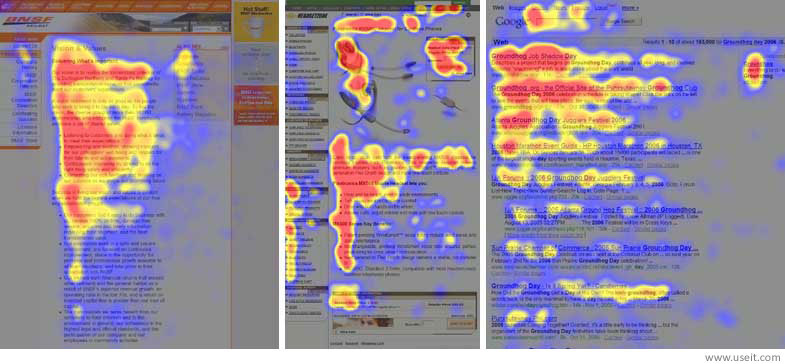 [Speaker Notes: Zdroj: https://www.nngroup.com/articles/f-shaped-pattern-reading-web-content/]
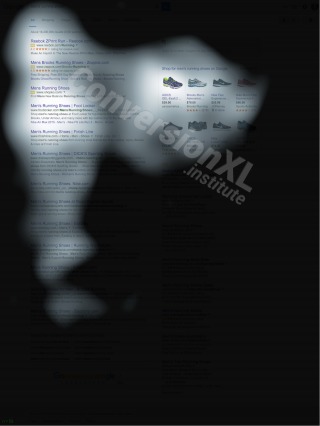 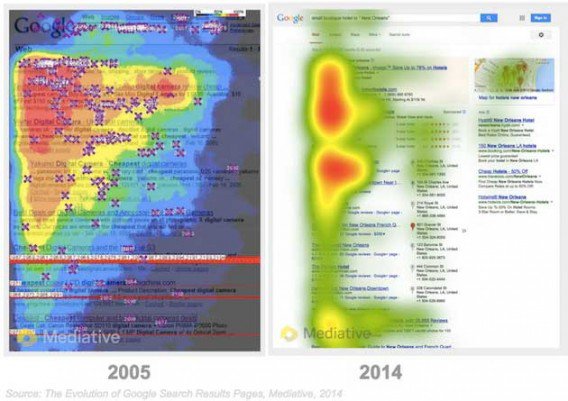 [Speaker Notes: Zdroj: https://conversionxl.com/how-people-view-search-results/]
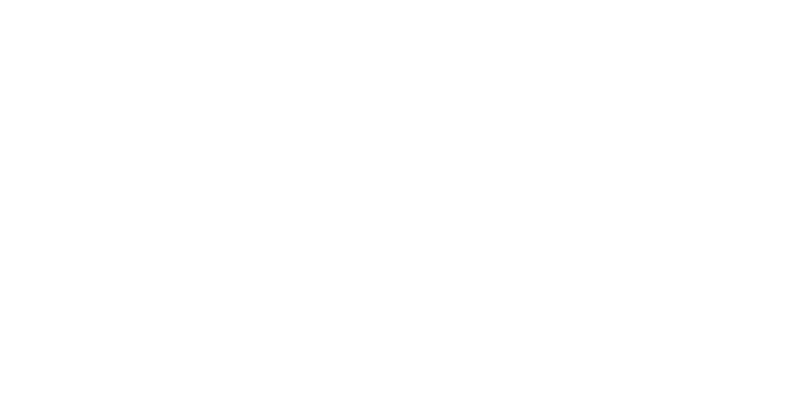 2. Vytvorenie marketingového profilu
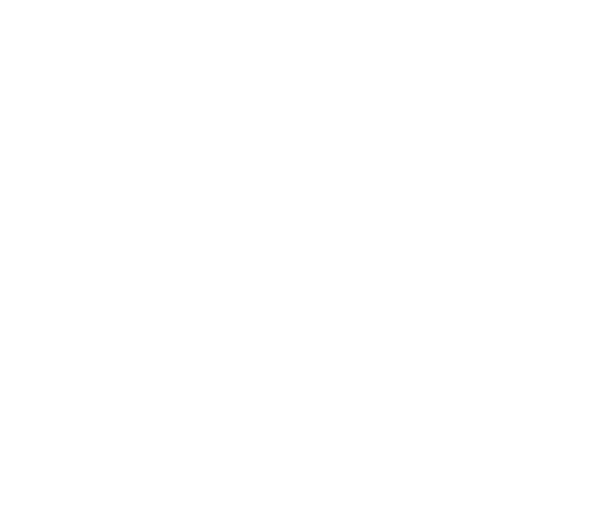 Tri základné otázky
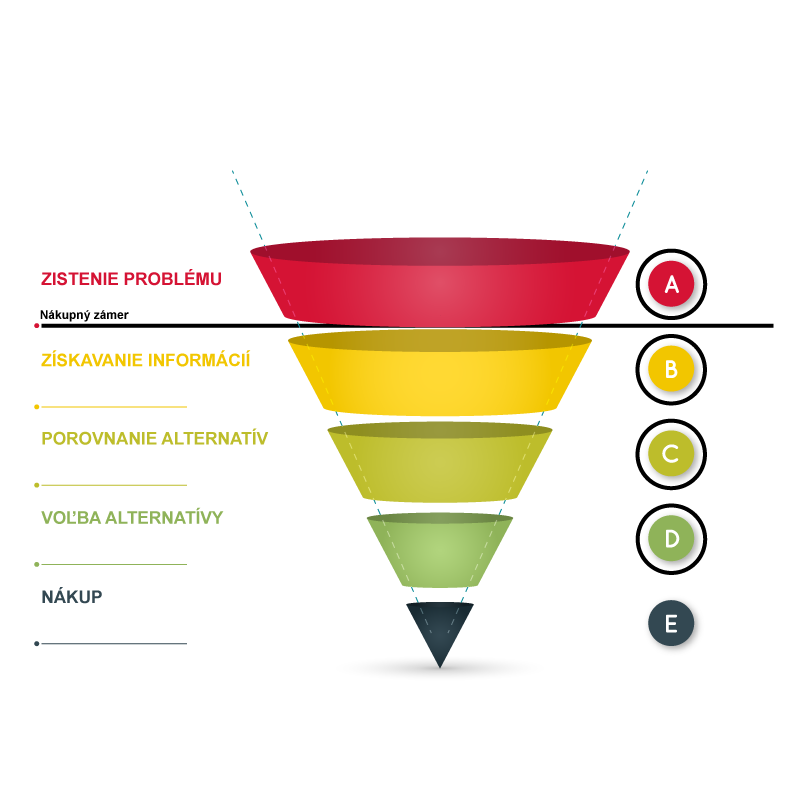 Pôsobíte primárne v B2B, alebo B2C sektore?

V ktorej fáze nákupného procesu potrebujete osloviť potencionálneho zákazníka?

Ako dlhý je nákupný proces?
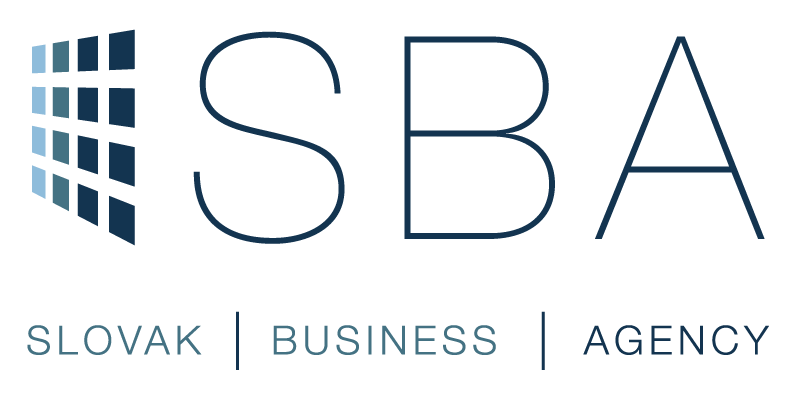 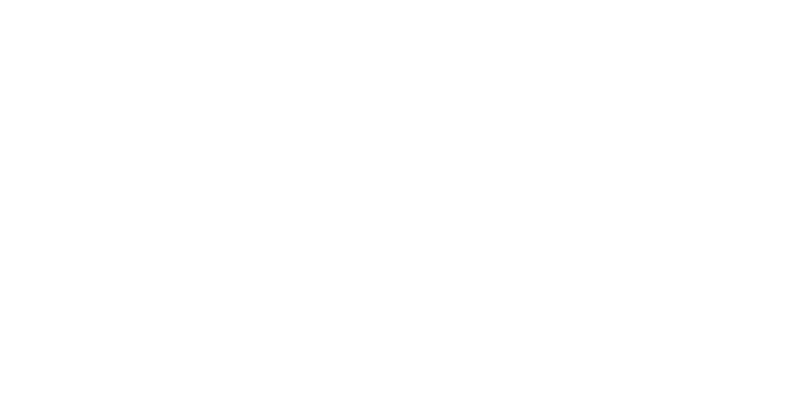 Príklad č. 1 - Eshop s knihami
Produkt prioritne v B2C segmente

Trhový segment je rozšírený, produkt je zameniteľný (rovnaký produkt poskytuje aj konkurencia), primárne sa nachádza vo fáze C - porovnanie alternatív (čiastočne vo fáze B - získavanie informácií)

Produkt je priamo predajný online, nákupný proces je relatívne krátky
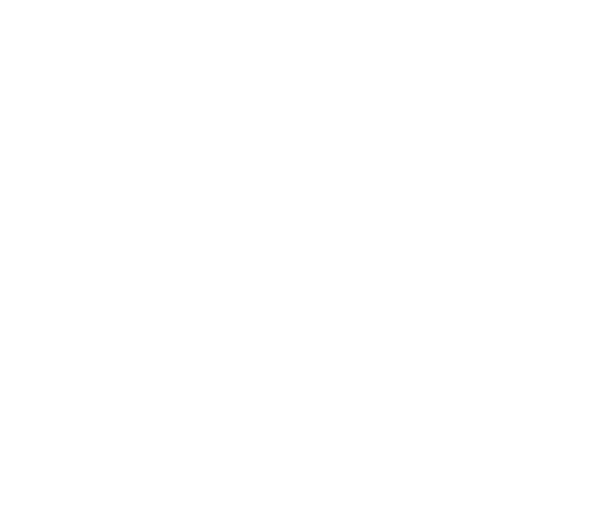 Príklad č. 2 - inovatívny analytický nástroj pre eshopy
Produkt je v segmente B2B

Trhový segment neexistuje, je nutné ho vytvoriť, preto sa nachádza už vo fáze A - zistenie problému (neskôr fáza B)

Produkt je predajný online, nákupný proces je krátky až stredný
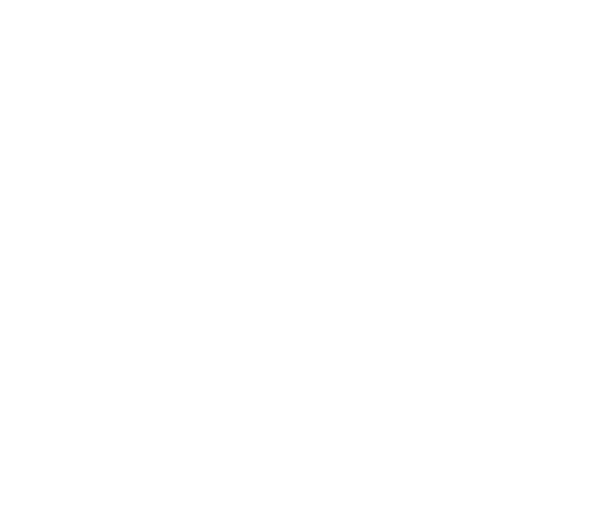 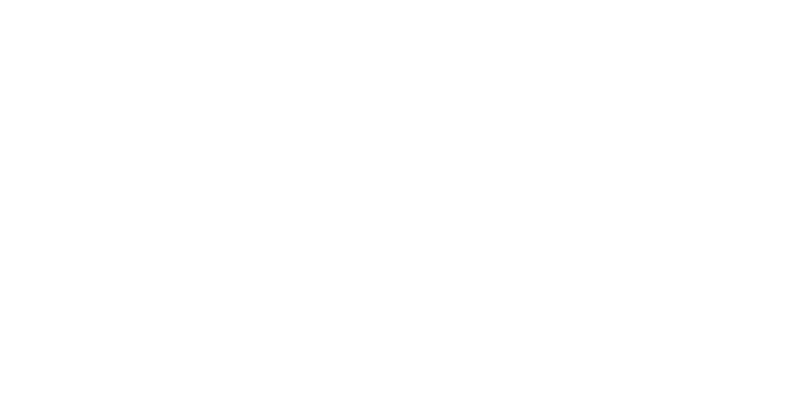 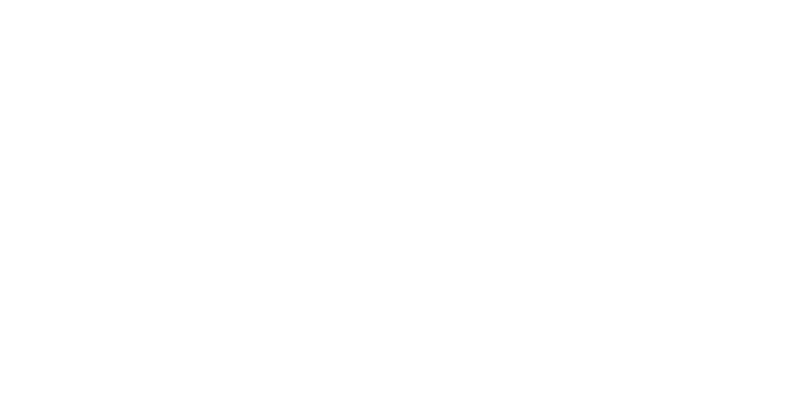 Príklad č. 3 - hypotekárne poradenstvo
Produkt primárne v B2C sektore

Trhový segment existuje a je rozšírený, produkt je však komplexnejší, preto sa prioritne nachádza vo fáze B - získavanie informácií

Produkt nie je možné predávať online, nákupný proces je dlhší
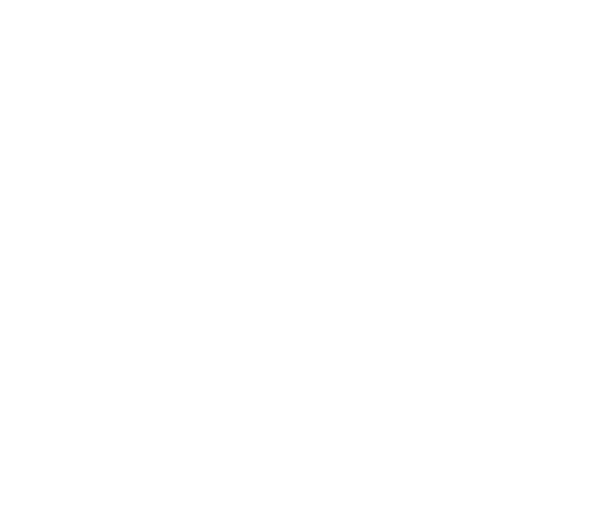 Tri základné otázky
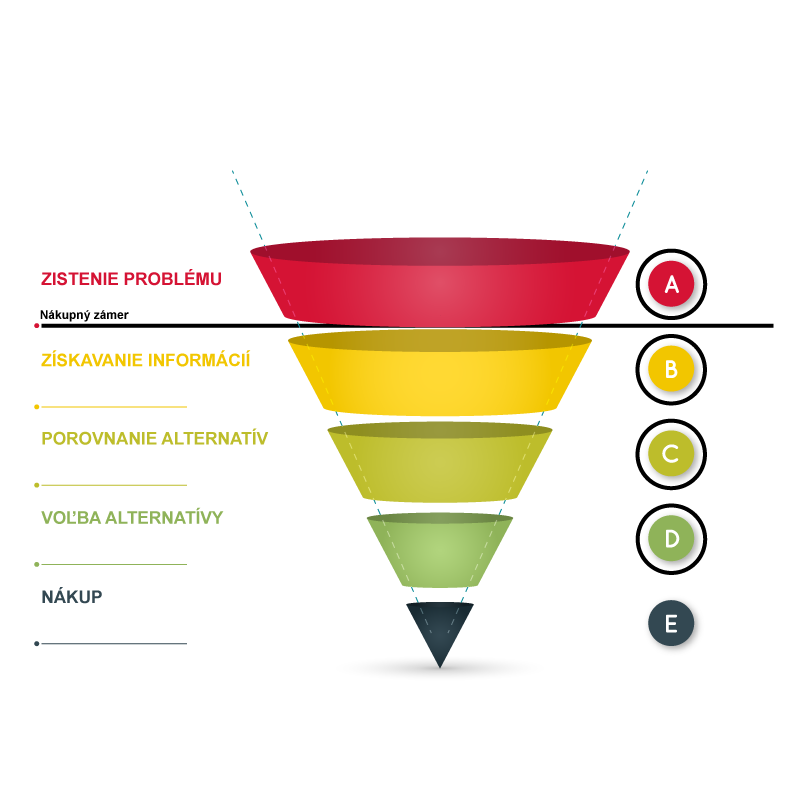 Pôsobíte primárne v B2B, alebo B2C sektore?

V ktorej fáze nákupného procesu potrebujete osloviť potencionálneho zákazníka?

Ako dlhý je nákupný proces?
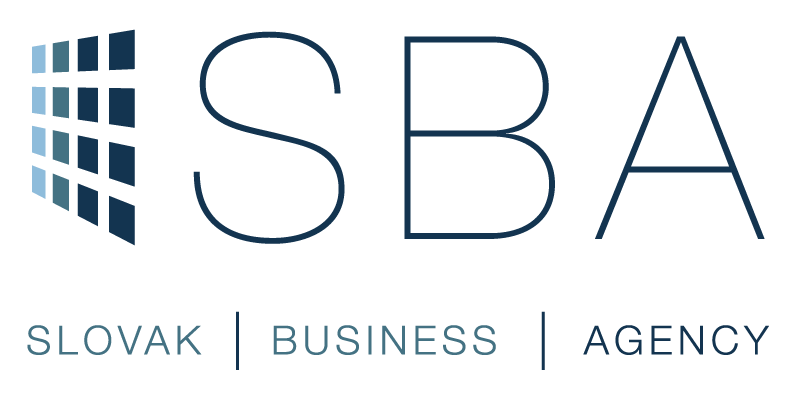 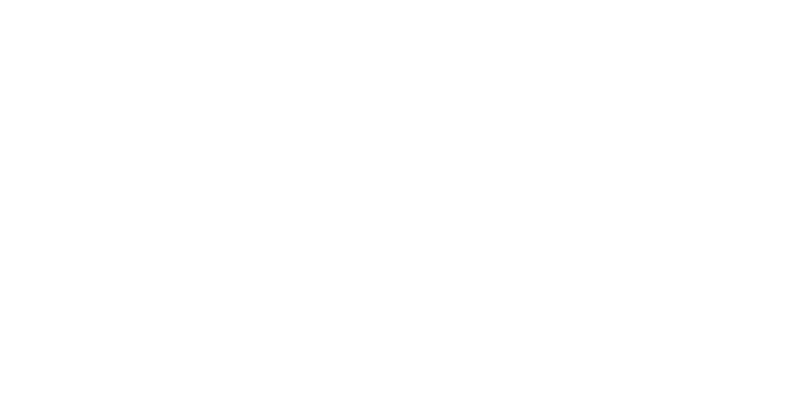 3. Tri piliere online marketingu
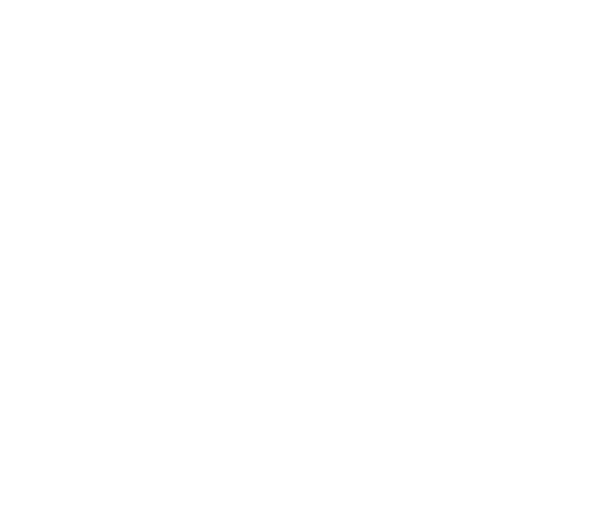 Pay-per-click reklama vo vyhľadávaní
Optimalizácia pre vyhľadávače
Optimalizácia konverzného pomeru
Remarketing a email marketing
Performance marketing
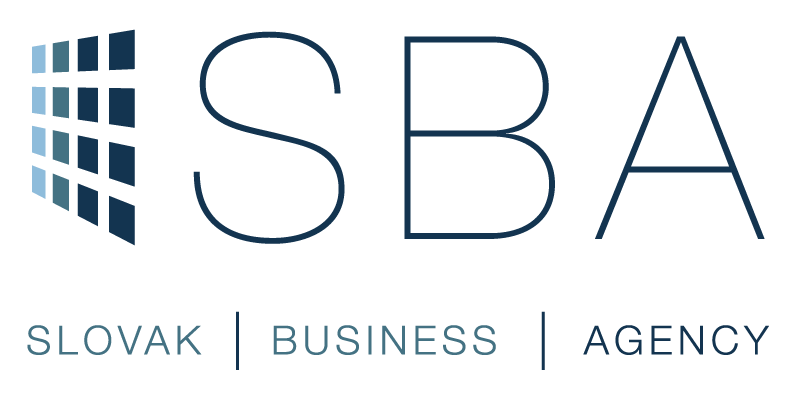 Budovanie vlastného obsahu
Sociálne siete
Content marketing
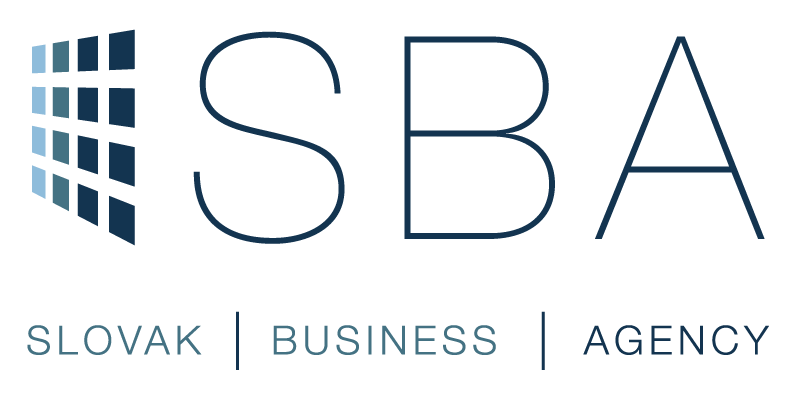 Video
Bannerová reklama
Brand building
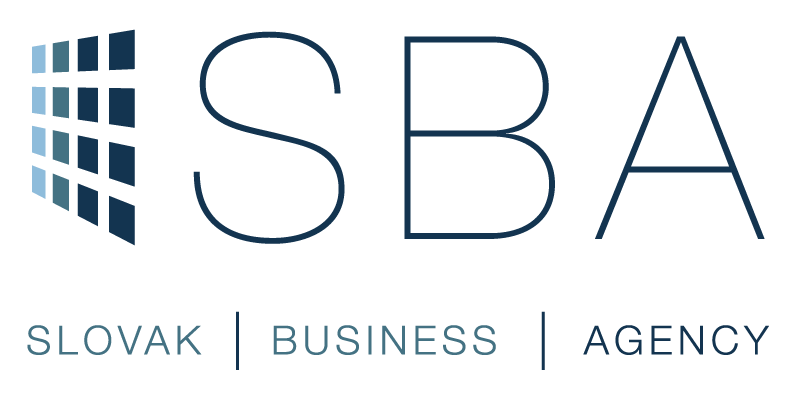 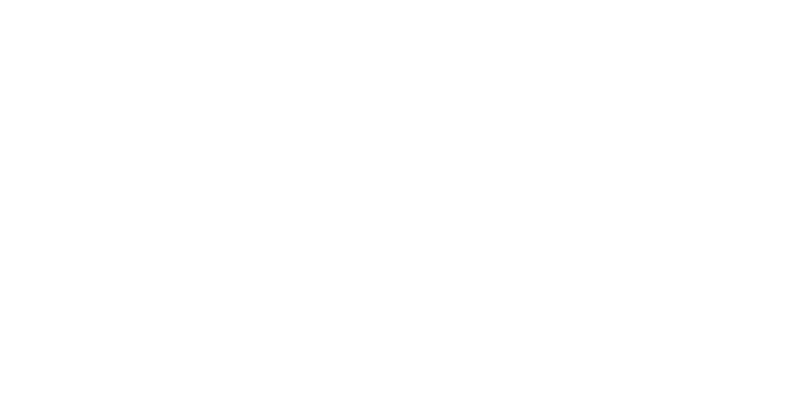 I.
Performance marketing
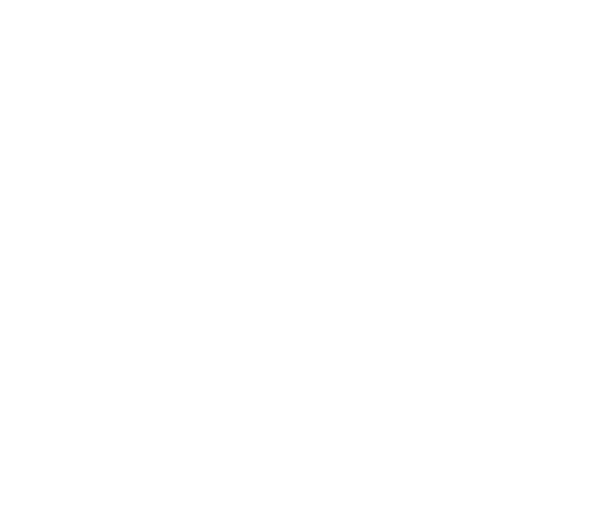 Pay-per-click reklama vo vyhľadávaní
Optimalizácia pre vyhľadávače
Optimalizácia konverzného pomeru
Remarketing a email marketing
Performance marketing
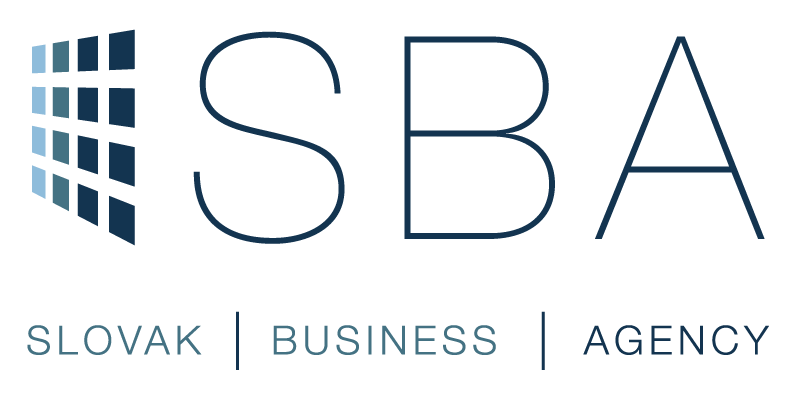 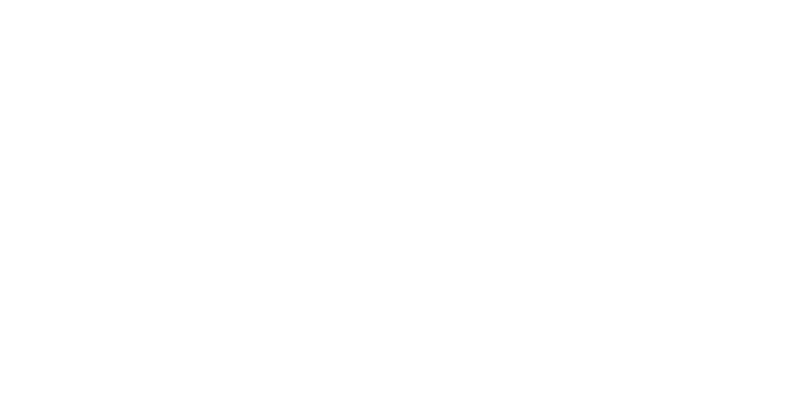 Pay-per-click vo vyhľadávaní 
(PPC)
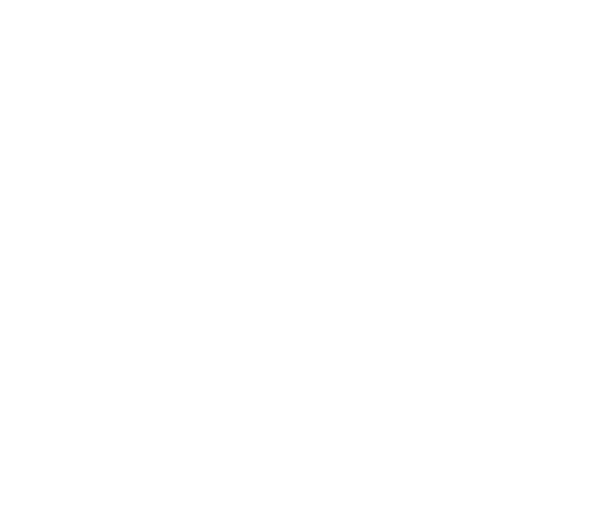 Pay-per-click reklama vo vyhľadávaní
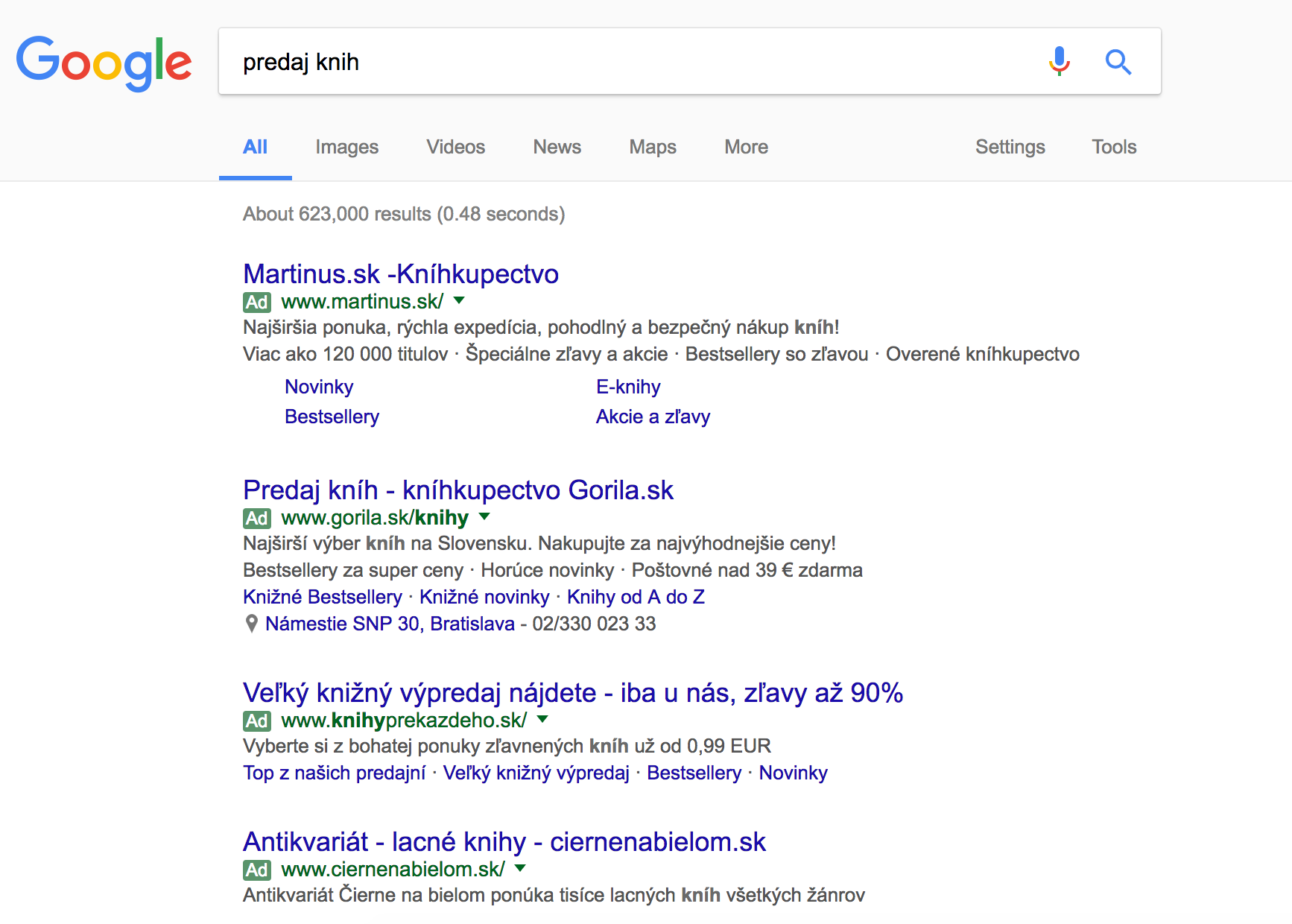 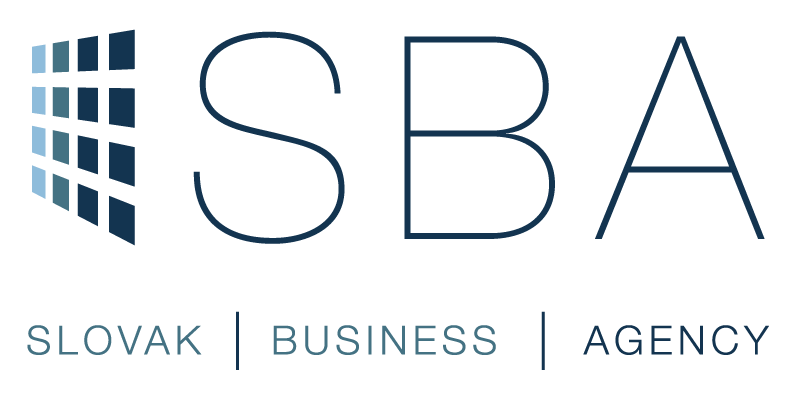 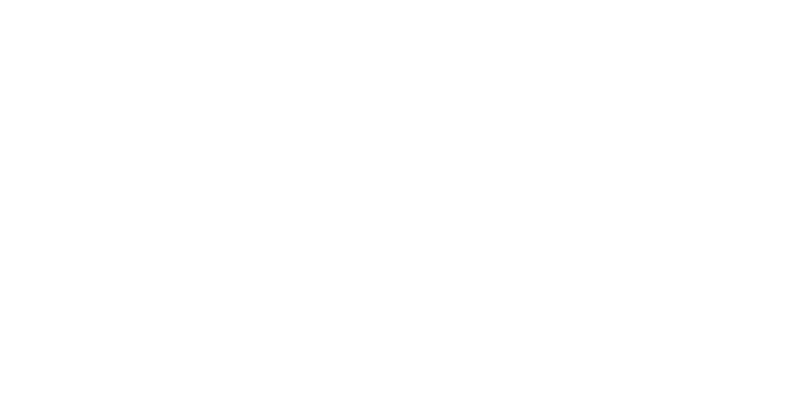 64,6 %
zákazníkov klikne na reklamu keď plánuje nákup online
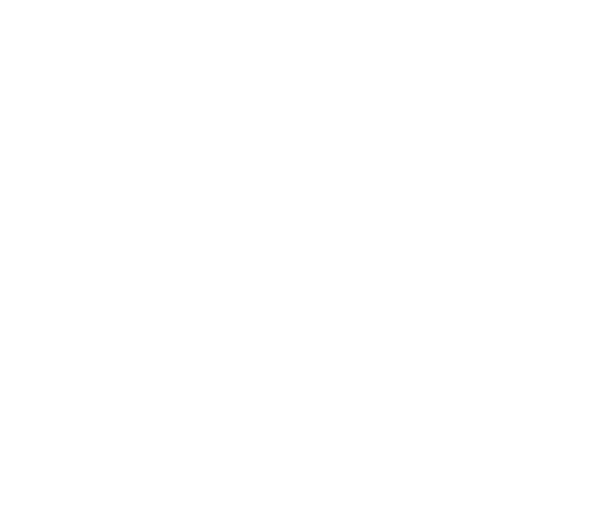 [Speaker Notes: Zdroj: https://www.hubspot.com/marketing-statistics]
Pay-per-click reklama vo vyhľadávaní
Pre koho je to určené:
Najlepšie výsledky dosahuje v B2C segmente (funguje však aj pre B2B)
Funguje vo fázach B a C nákupného procesu.
Výsledky prináša takmer okamžite.
Čo to je:
Reklama zobrazujúca sa vo výsledkoch vyhľadávania v Google, Bing, Seznam, či iných vyhľadávačoch
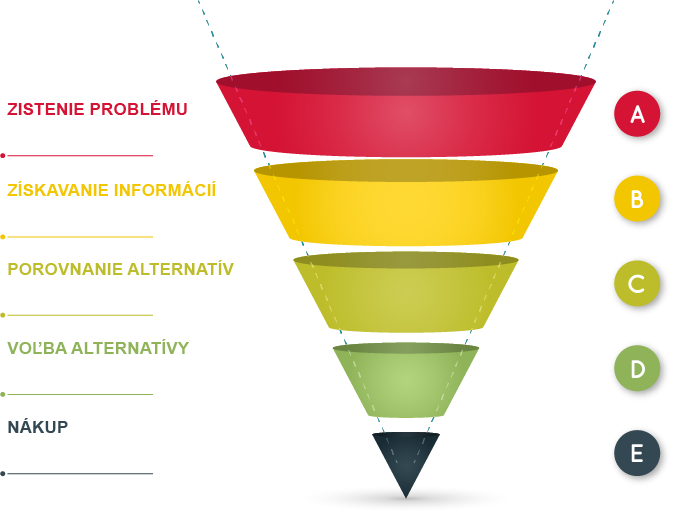 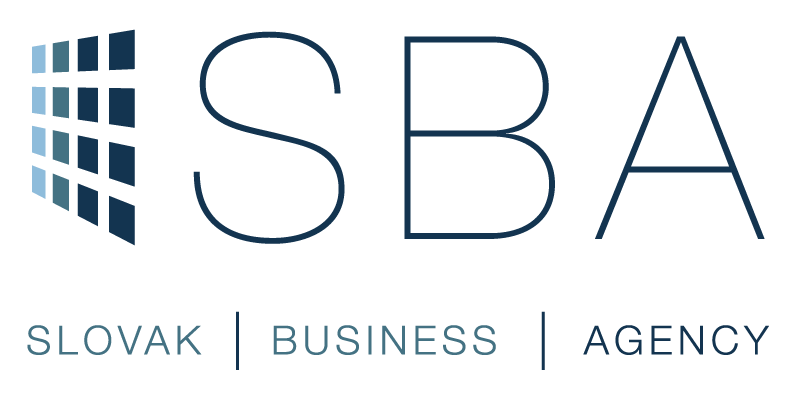 Pay-per-click reklama vo vyhľadávaní
Aké metriky sledovať?
CPC - cost per click - cena prekliku
CTR - click-through rate - miera prekliku
CR - conversion rate - miera konverzie
CPA - cost per action - cena za vykonanú akciu/konverziu
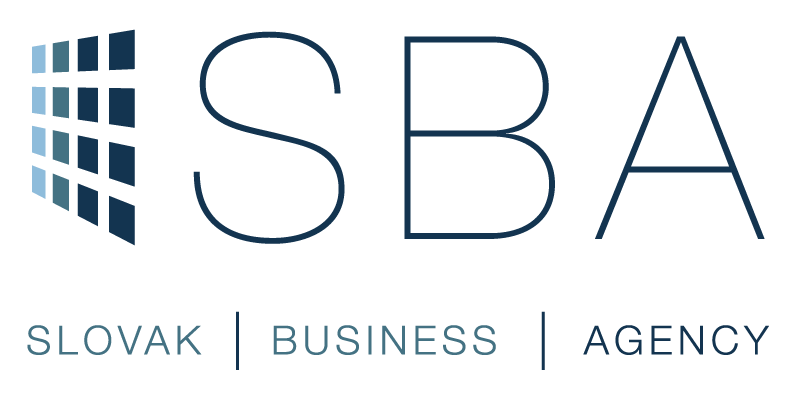 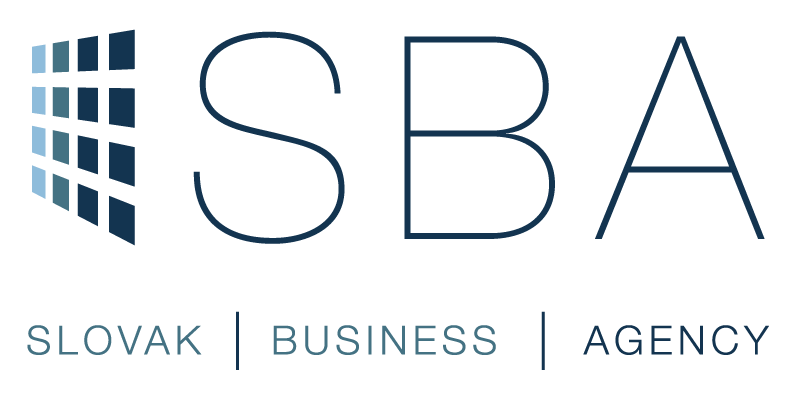 Pay-per-click reklama vo vyhľadávaní
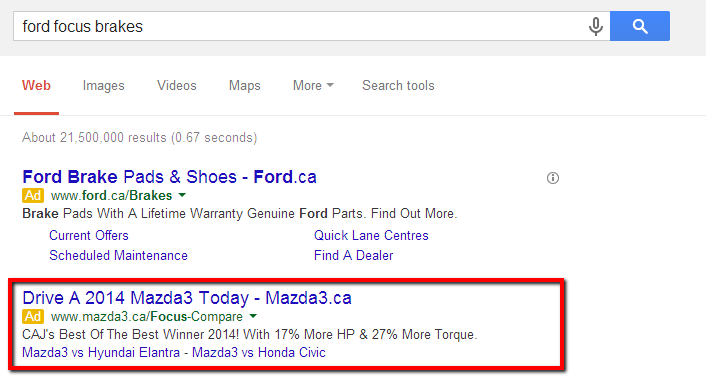 Zlé PPC
[Speaker Notes: Zdroj: http://www.wordstream.com/blog/ws/2014/03/06/bad-ads]
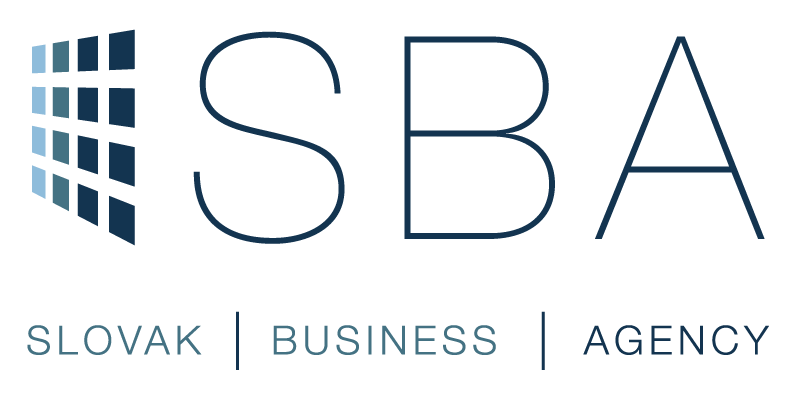 Pay-per-click reklama vo vyhľadávaní
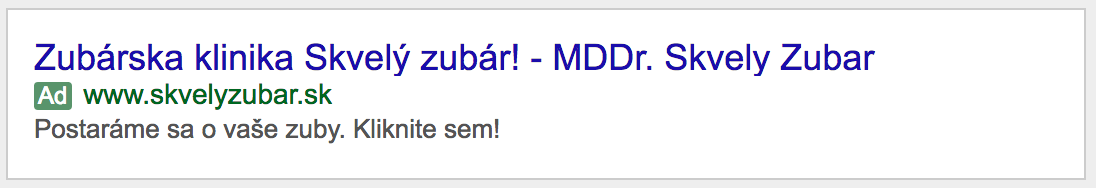 Zlé PPC
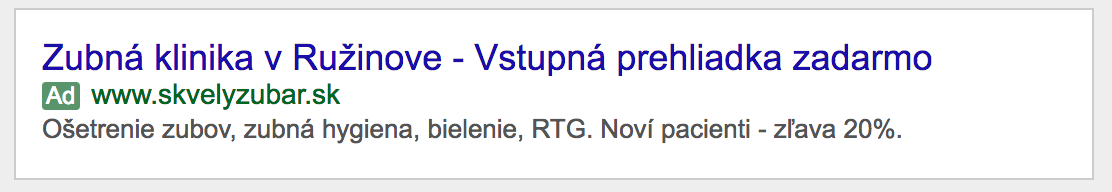 Lepšie PPC
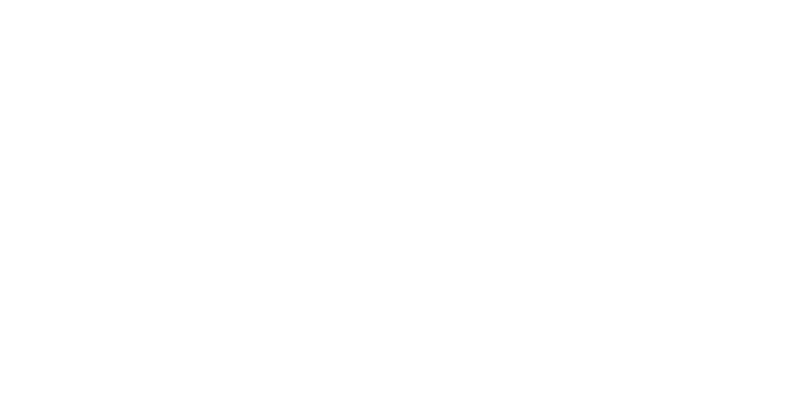 Optimalizácia pre vyhľadávače 
(SEO)
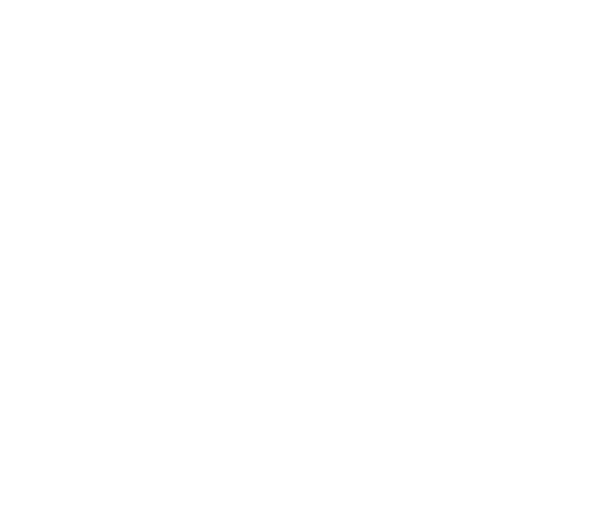 Optimalizácia pre vyhľadávače (SEO)
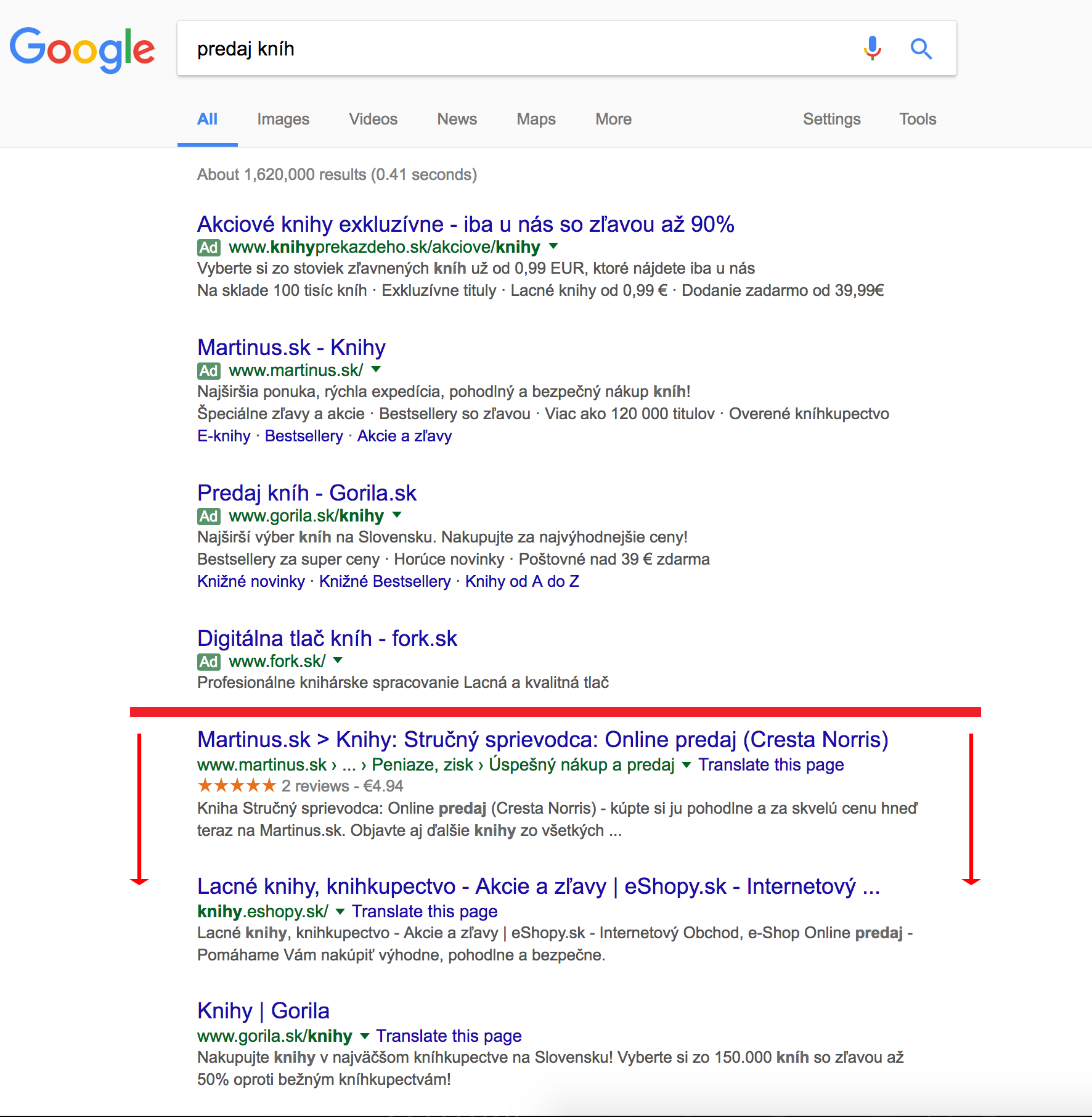 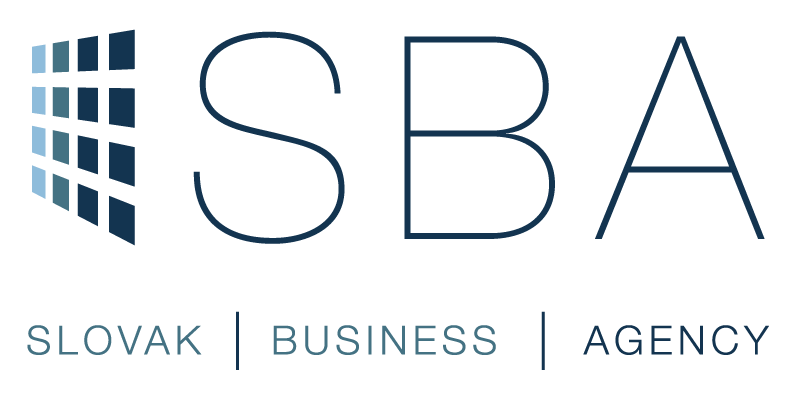 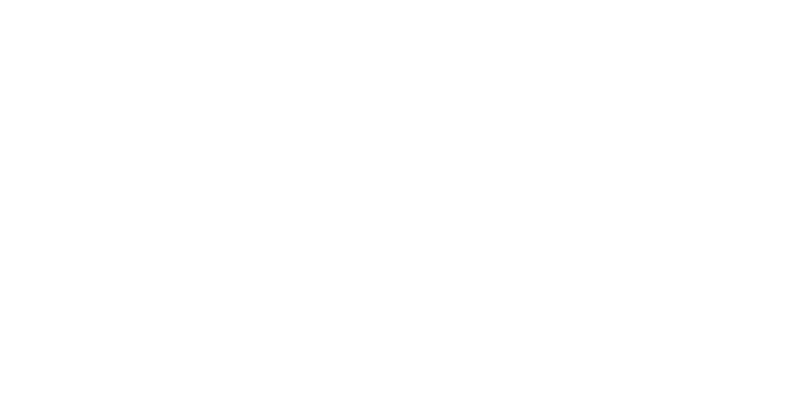 Prvých 5 výsledkov v Google získava
75%
všetkých klikov
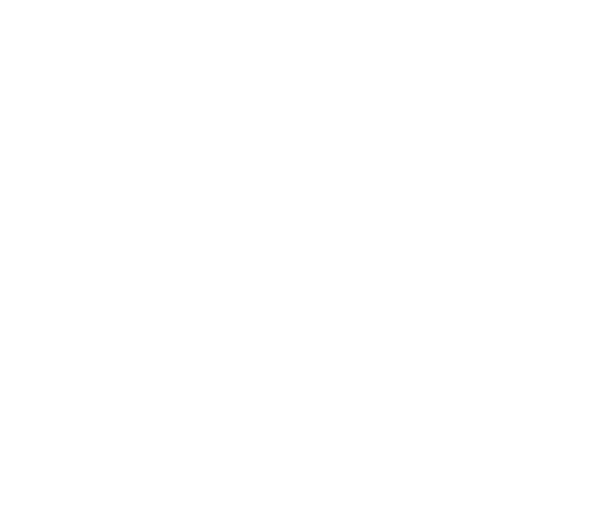 [Speaker Notes: Zdroj: https://blog.hubspot.com/insiders/seo-facts]
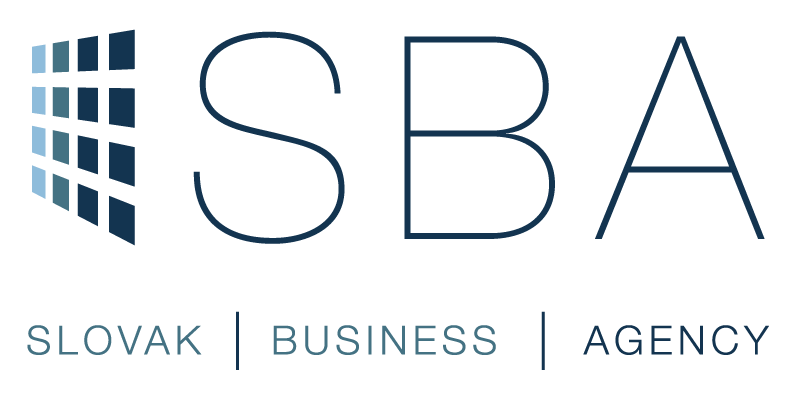 Optimalizácia pre vyhľadávače (SEO)
Čo to je:
Organické výsledky vo vyhľadávačoch. Spravidla sa nachádzajú pod platenými výsledkami a zoraďuje ich samotný vyhľadávač (napr. Google) podľa svojho algoritmu. Snahou vyhľadávačov je uprednosťnovať čo najrelevantnejšie výsledky.
SEO aktivitami je možné tieto výsledky ovplyvniť, je to však dlhodobý proces.
Skladá sa z dvoch častí: on-page a off-page
Pre koho je to určené:
Funguje vo fázach B a C nákupného procesu.
Výsledky prináša po dlhšej dobe.
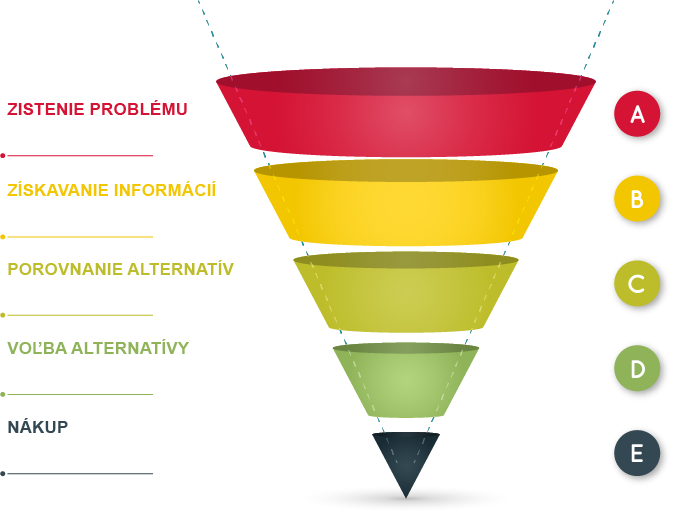 Optimalizácia pre vyhľadávače (SEO)
Aké metriky sledovať?
Organická návštevnosť - Google Analytics - rast/pokles
Pozície kľúčových slov - mierne zastaralá metodika, v špecifických druhoch podnikov však môže byť relevantná
CR - conversion rate organickej návštevnosti - rast/pokles - súvisí s relevanciou návštevníkov, ktorých SEO aktivity prinášajú - Google Analytics
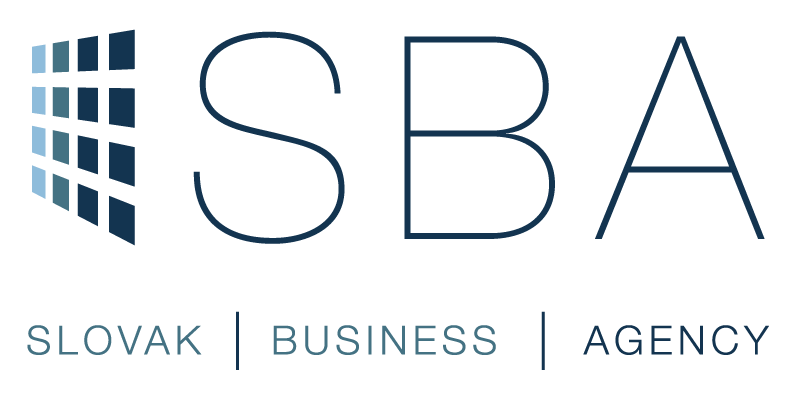 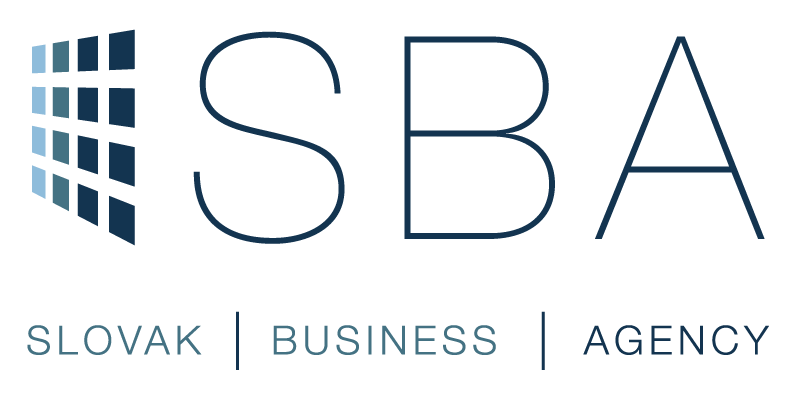 Optimalizácia pre vyhľadávače (SEO)
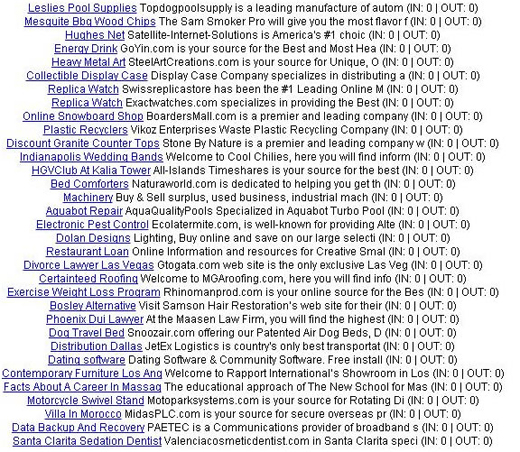 Zlé SEO
[Speaker Notes: Zdroj: https://www.searchenginegenie.com/101-articles/Link-farms.html]
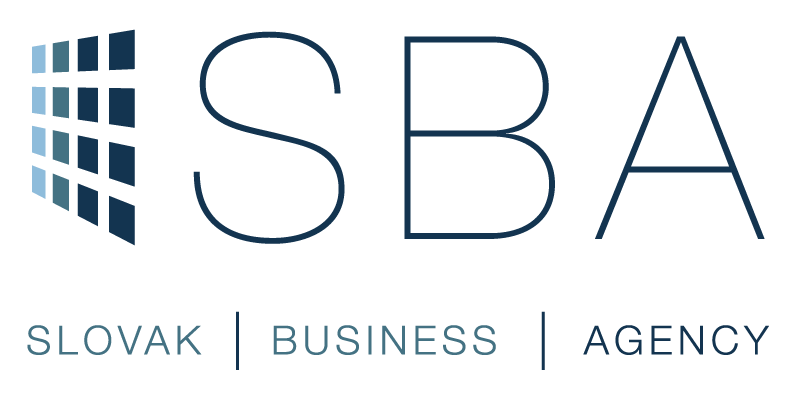 Optimalizácia pre vyhľadávače (SEO)
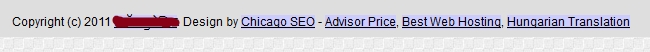 Zlé SEO
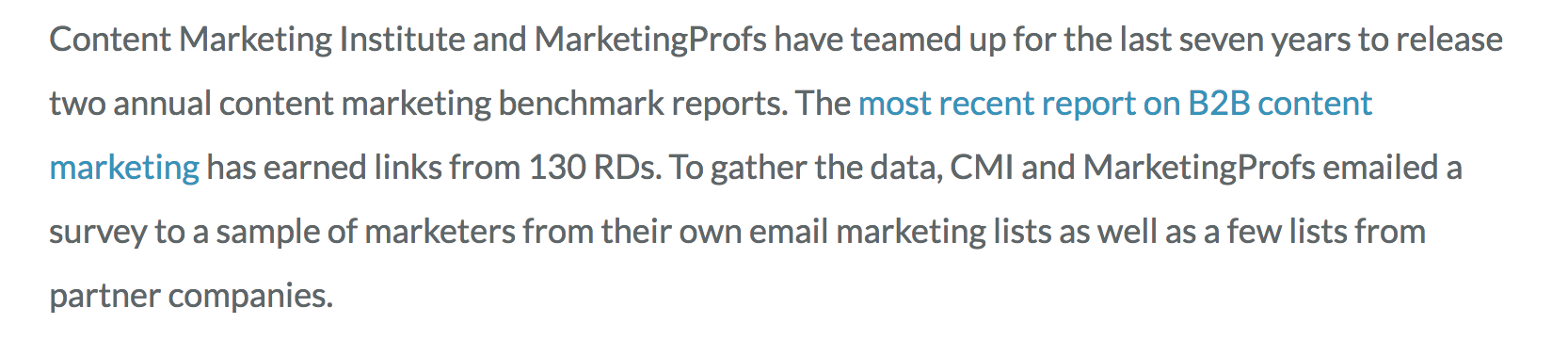 Lepšie SEO
[Speaker Notes: Zdroj: http://www.rewindseo.com/sitewide-links-case-studies/]
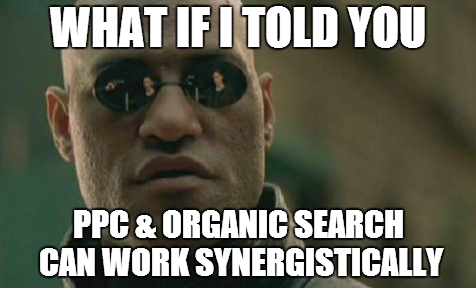 [Speaker Notes: Zdroj: https://www.wiredseo.com/39-seo-tips-for-small-business-owners/]
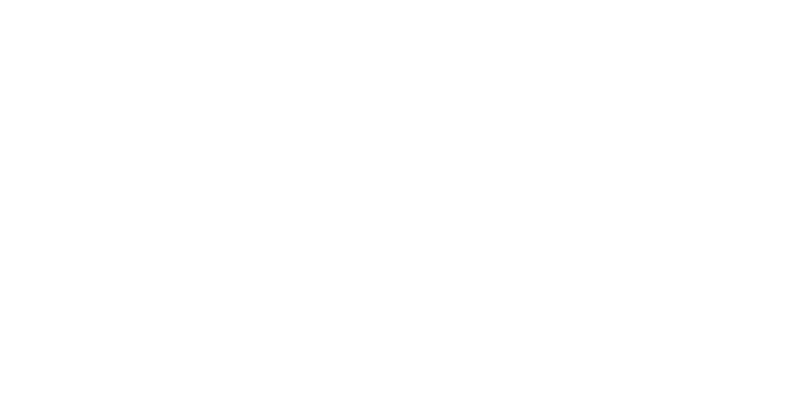 Optimalizácia konverzného pomeru
(CRO / UX)
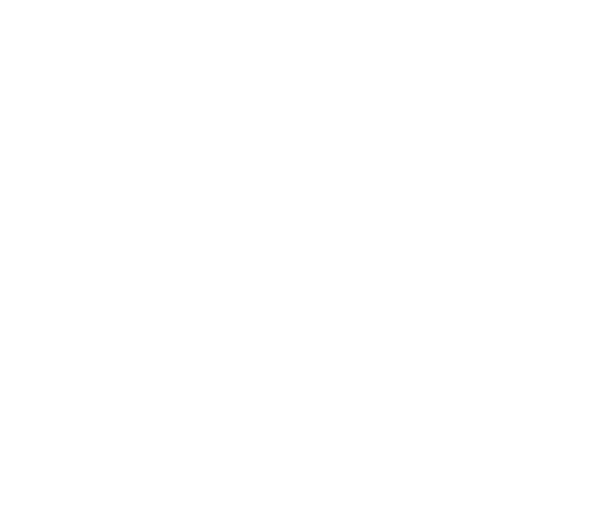 Optimalizácia konverzného pomeru (CRO / UX)
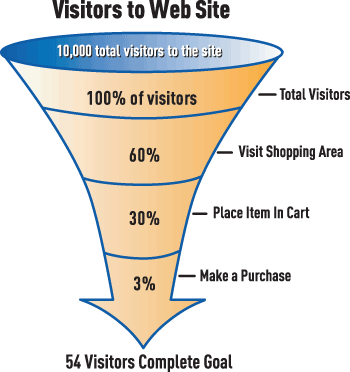 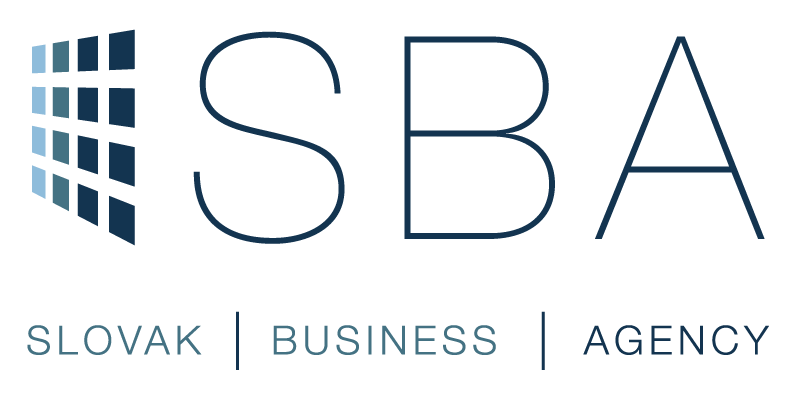 [Speaker Notes: Zdroj: https://beautynetblog.wordpress.com/tag/conversion-funnel/]
Optimalizácia konverzného pomeru (CRO / UX)
Pre koho je to určené:
Podporuje najmä fázu D nákupného procesu.
Výsledky prináša v stredno až dlhodobom horizonte.
Najmä pre webstránky s vysokou návštevnosťou.
Čo to je:
UX optimalizácia, alebo optimalizácia konverzného pomeru sa zaoberá návštevníkmi, ktorí sa už dostali na vašu webstránku. Narozdiel od SEO a PPC, cieľom nie je prilákať nových návštevníkov, ale čo najväčšie percento návštevníkov transformovať na potencionálnych klientov.
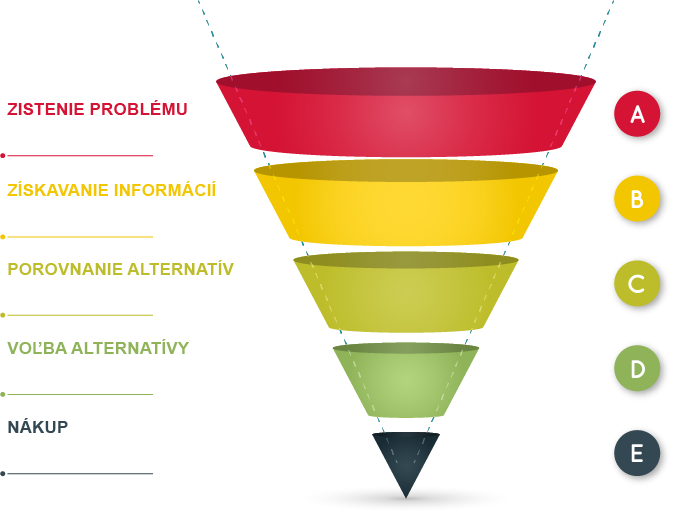 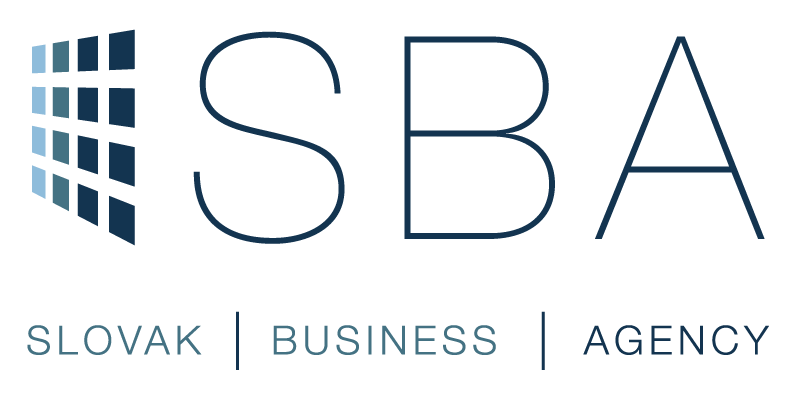 Optimalizácia konverzného pomeru (CRO / UX)
Aké metriky sledovať?
Čiastkové CR - conversion rate - presun návštevníkov do ďalších fáz nákupného procesu
Celkový CR - conversion rate - rast/pokles
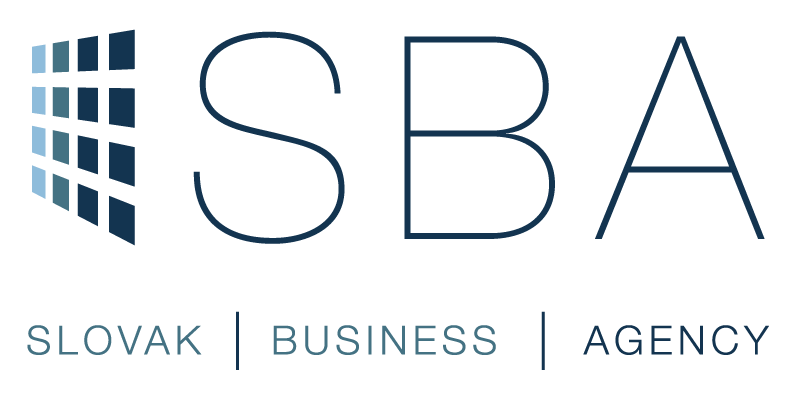 Optimalizácia konverzného pomeru (CRO / UX)
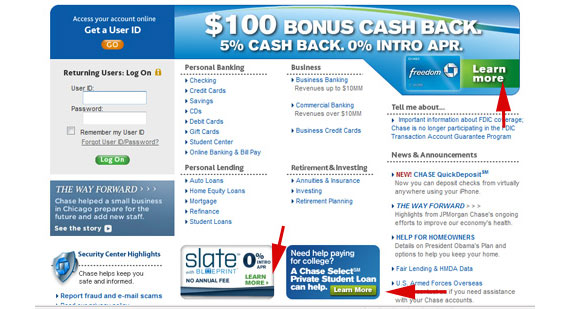 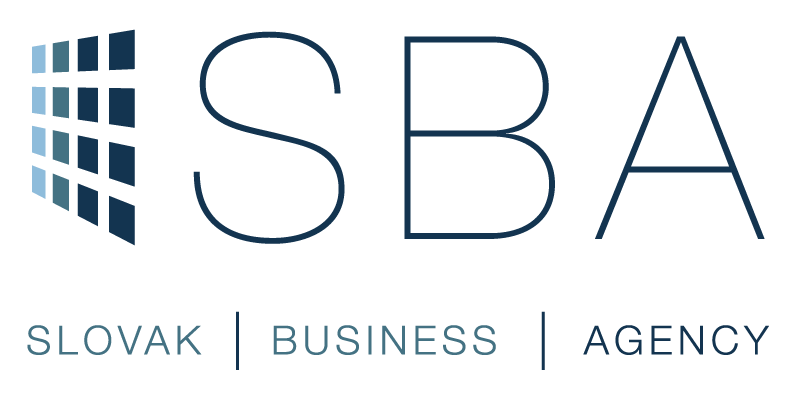 Zlé UX
Optimalizácia konverzného pomeru (CRO / UX)
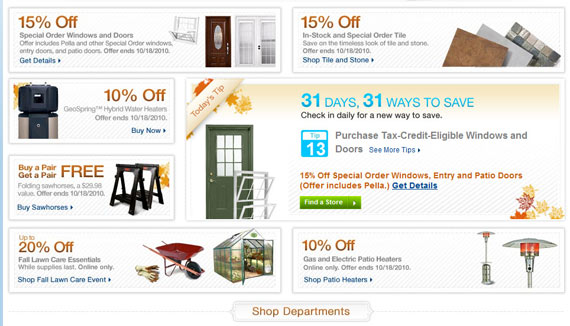 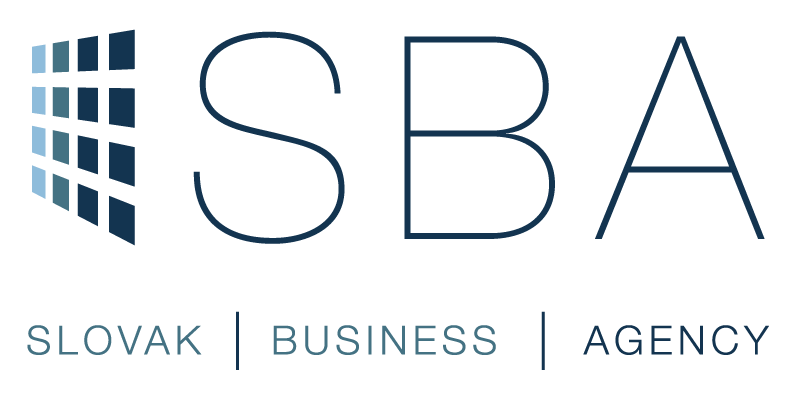 Zlé UX
Optimalizácia konverzného pomeru (CRO / UX)
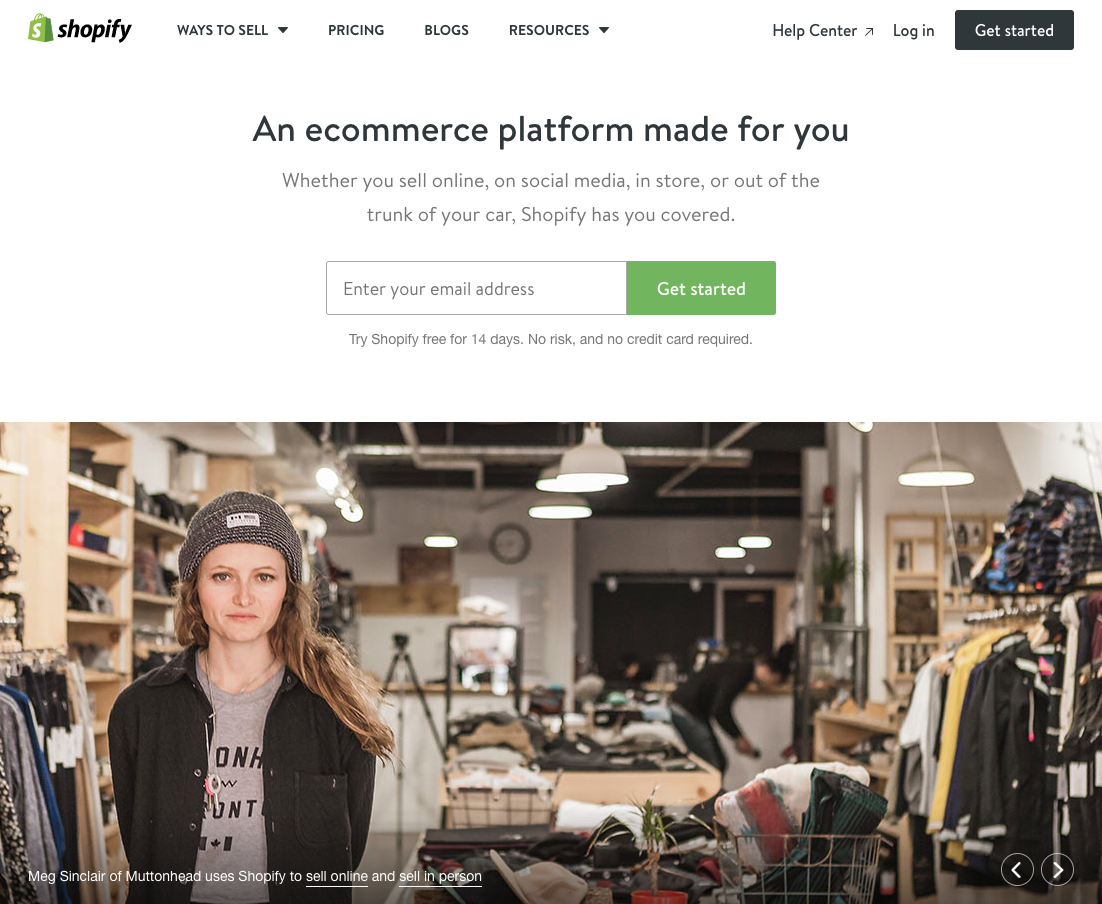 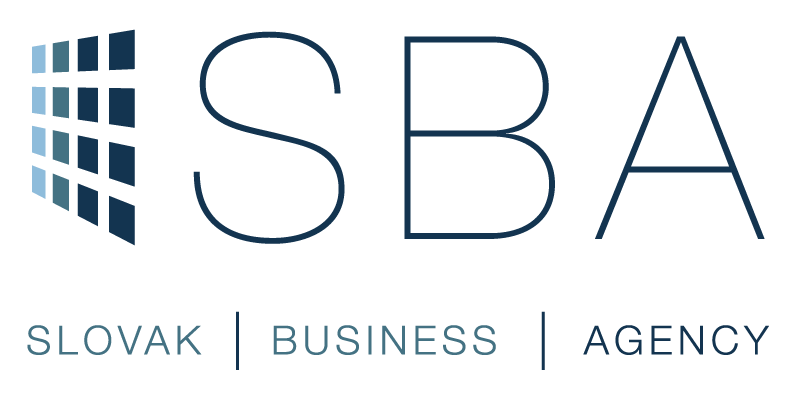 Dobré UX
Optimalizácia konverzného pomeru (CRO / UX)
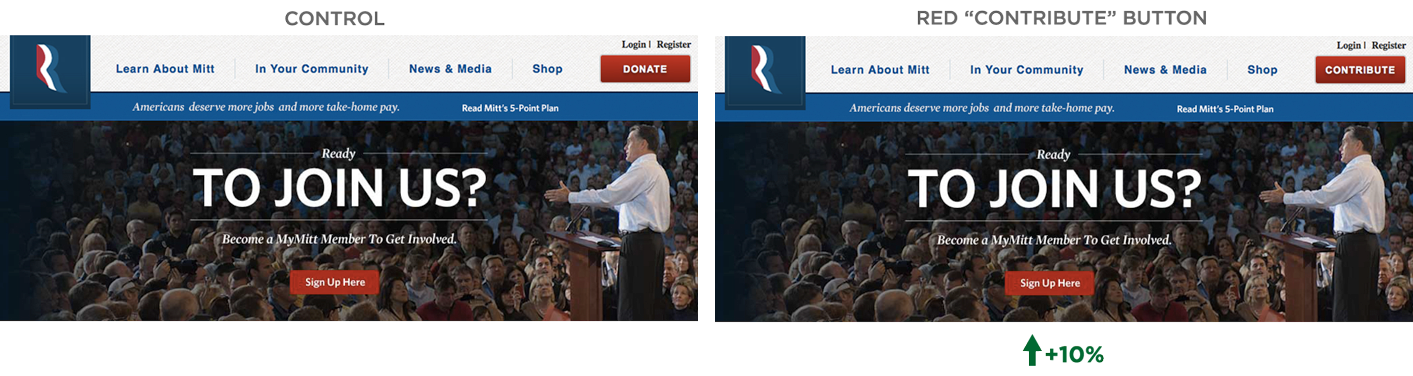 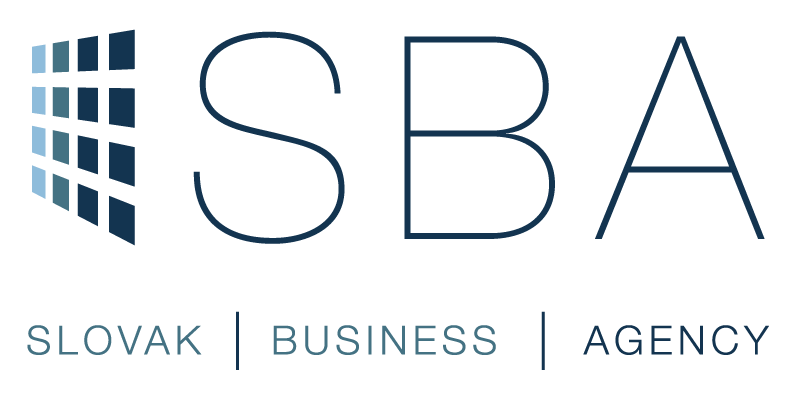 AB Testing
[Speaker Notes: Zdroj: https://blog.optimizely.com/2013/01/31/this-team-has-data-not-opinions-ab-testing-at-the-romney-campaign/]
Optimalizácia konverzného pomeru (CRO / UX)
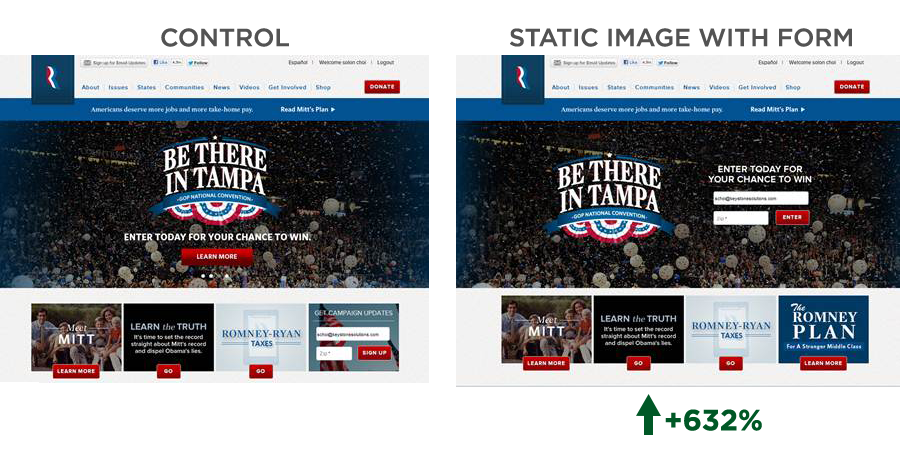 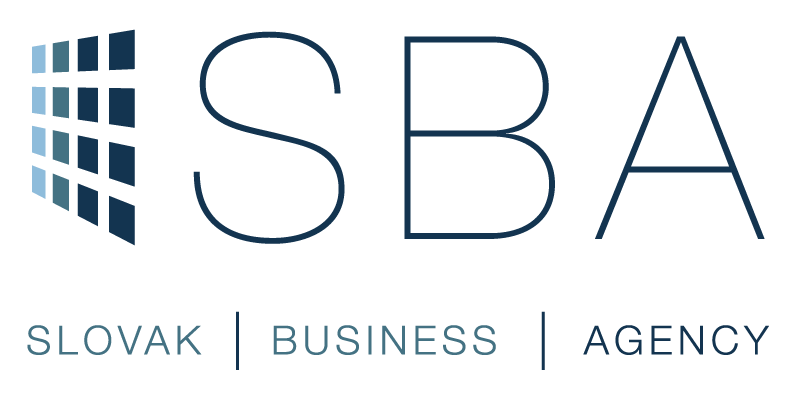 AB testing
[Speaker Notes: Zdroj: https://blog.optimizely.com/2013/01/31/this-team-has-data-not-opinions-ab-testing-at-the-romney-campaign/]
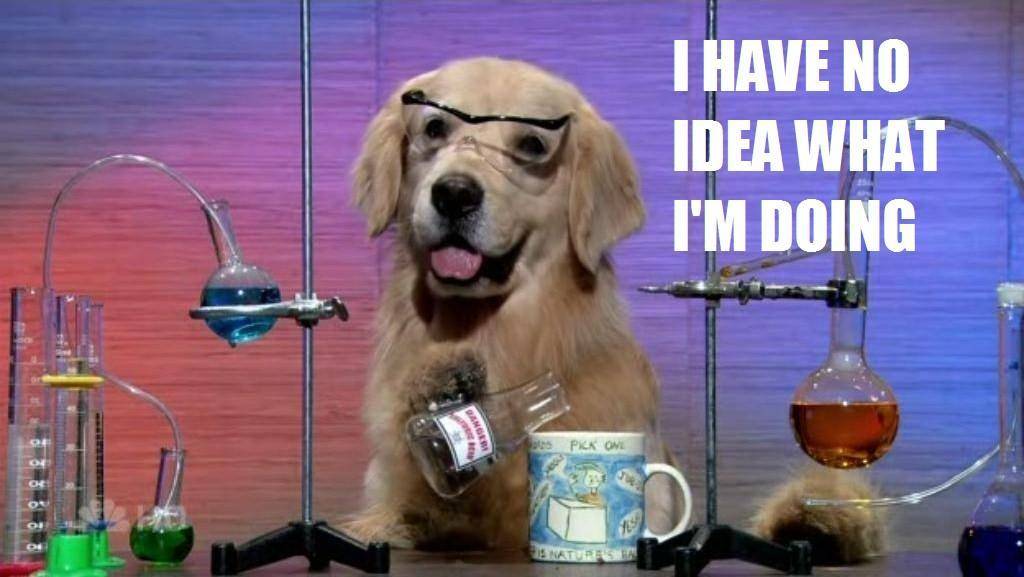 [Speaker Notes: Zdroj: http://blog.kameleoon.com/en/beginner-mistakes-ab-testing/]
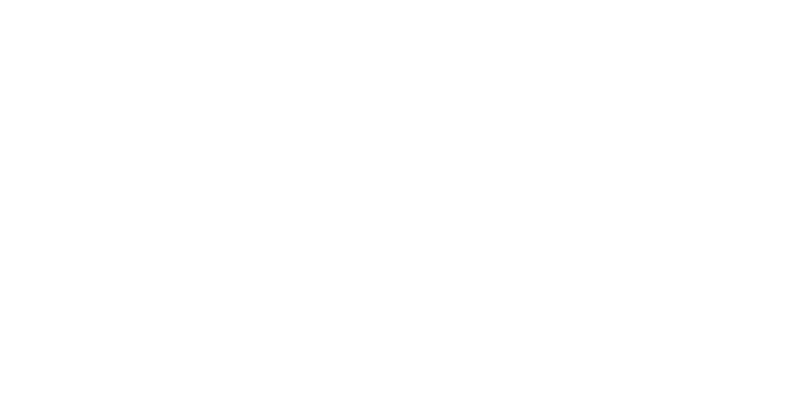 Remarketing a email marketing
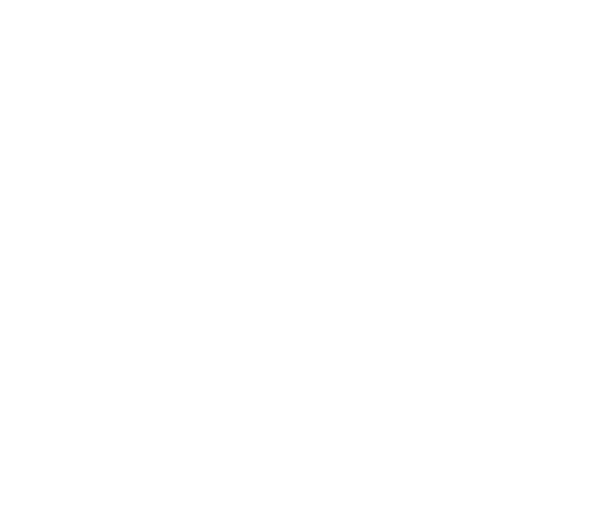 Remarketing a email marketing
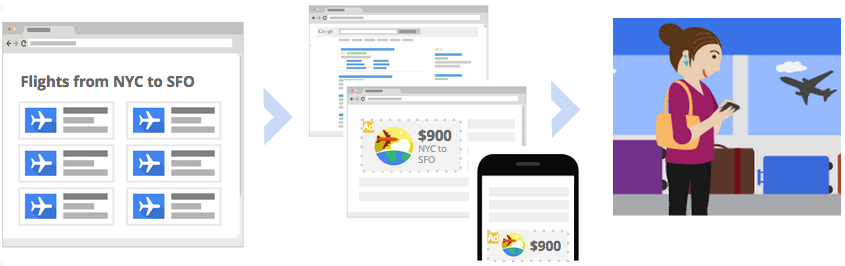 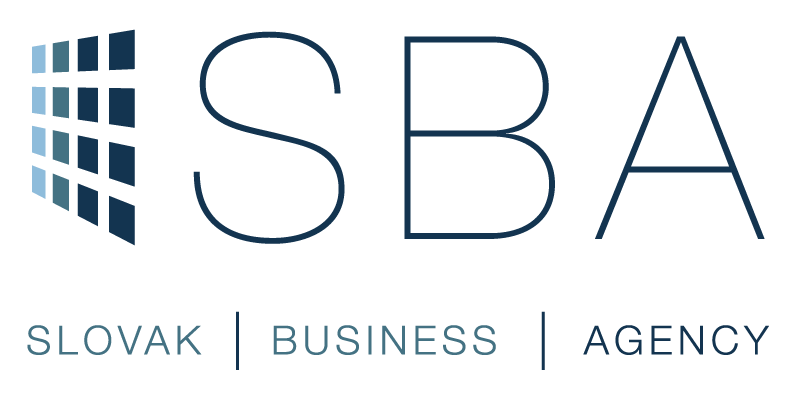 [Speaker Notes: Zdroj: https://support.google.com/adwords/answer/2453998?hl=en]
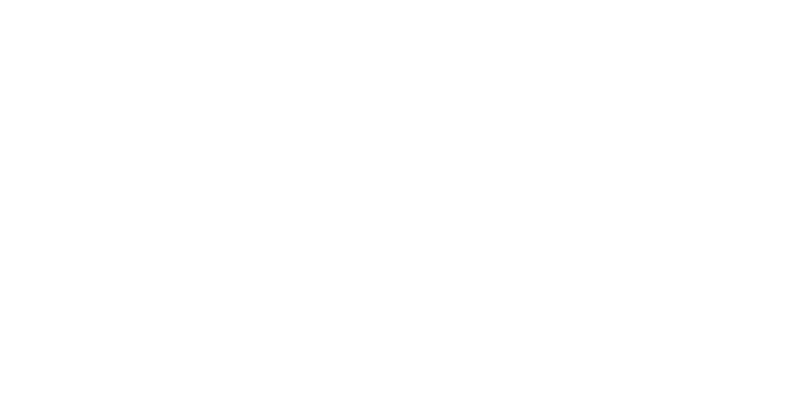 Personalizované emaily otvárajú príjemcovia
o 54%
častejšie, než tie nepersonalizované
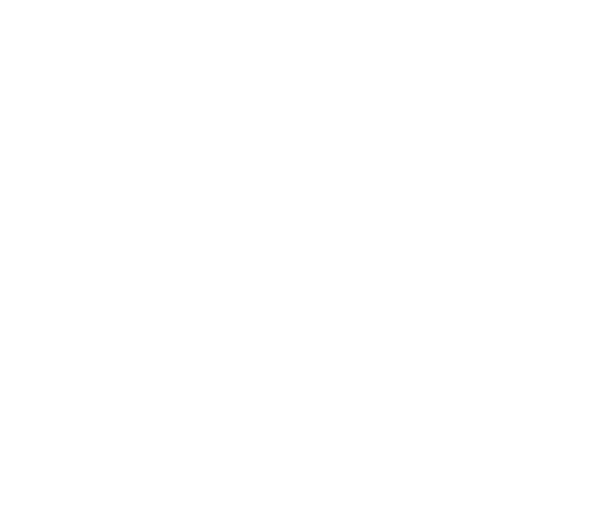 [Speaker Notes: Zdroj: https://blog.hubspot.com/insiders/seo-facts]
Remarketing a email marketing
Pre koho je to určené:
Podporuje voľbu vo fáze D nákupného procesu
Výsledky prináša relatívne rýchlo
Funguje najmä pre B2C segment
Čo to je:
Personalizované cielenie potencionálnych zákazníkov, alebo bývalých zákazníkov prostredníctvom emailu, alebo bannerov.
Formy:
Remarketing vo vyhľadávaní
Bannerový remarketing
Cielený email marketing
...
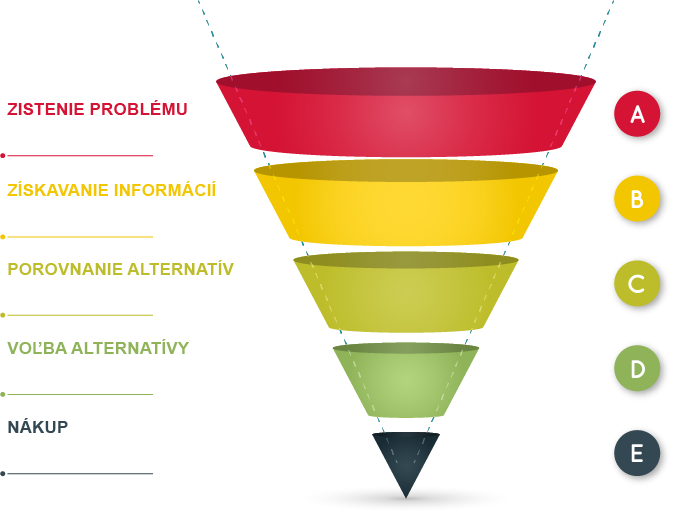 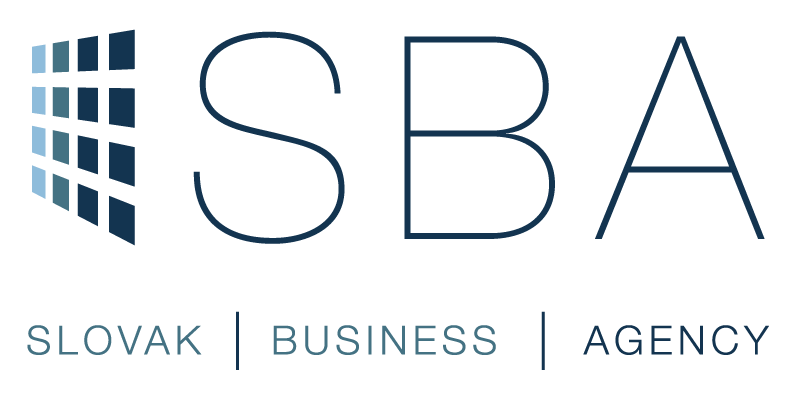 Remarketing a email marketing
Opustený košík
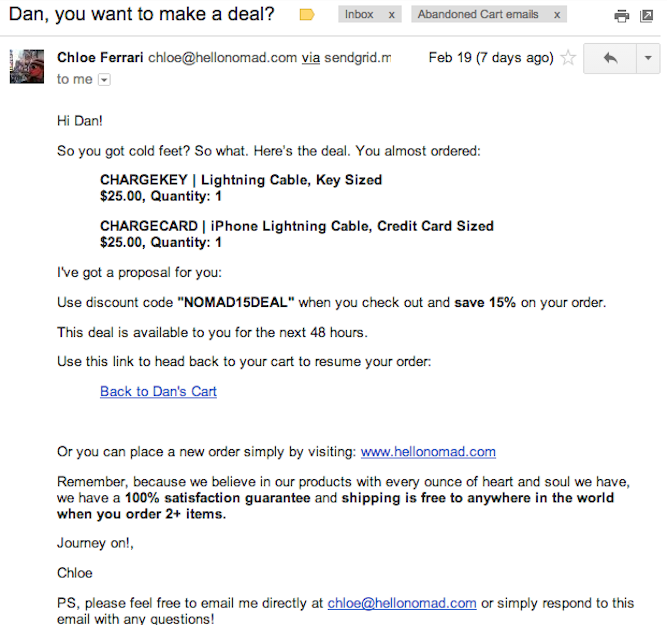 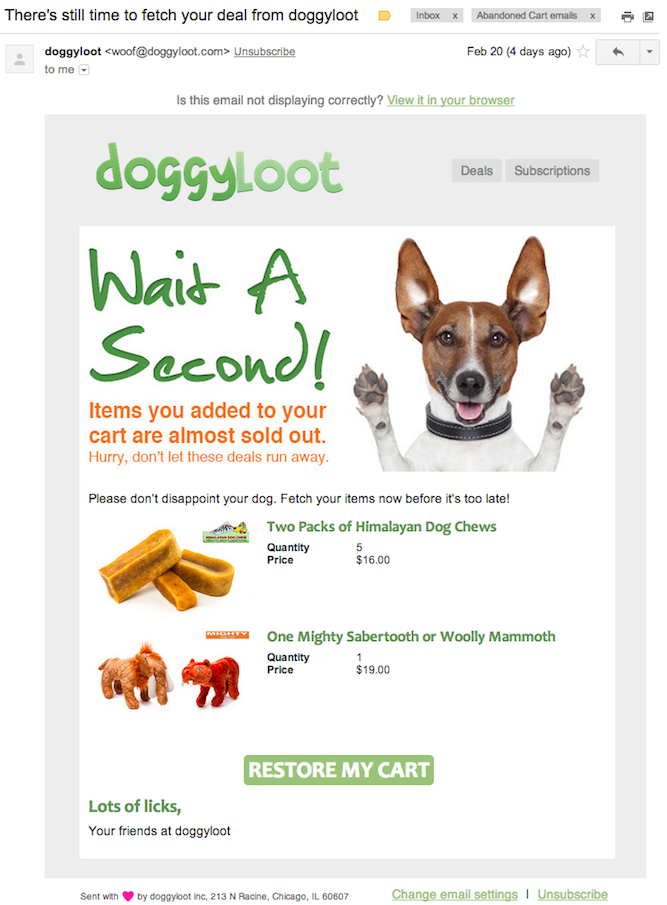 [Speaker Notes: Zdroj: https://www.shopify.com/blog/12522201-13-amazing-abandoned-cart-emails-and-what-you-can-learn-from-them]
Remarketing a email marketing
Bannerový remarketing
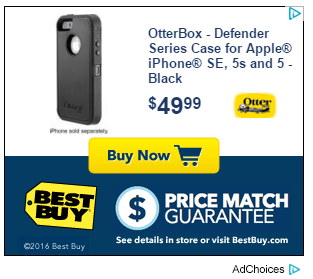 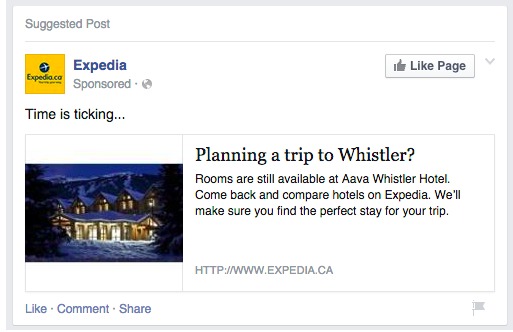 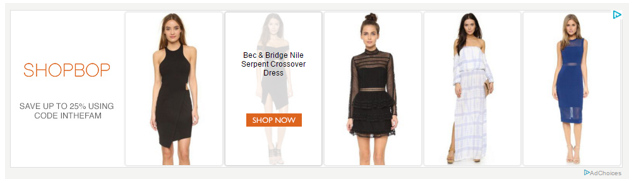 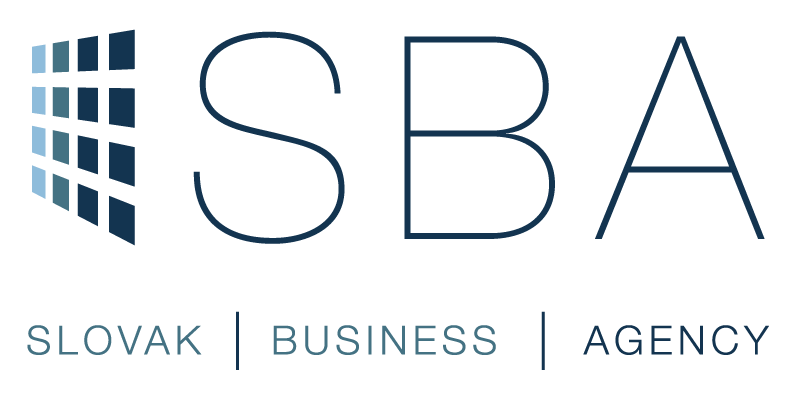 [Speaker Notes: Zdroje: 
http://www.wordstream.com/blog/ws/2016/04/13/retargeting-ad-ideas
http://blog.wishpond.com/post/106410011352/5-great-retargeting-remarketing-examples-and]
Remarketing a email marketing
Gmail sponsored promotion
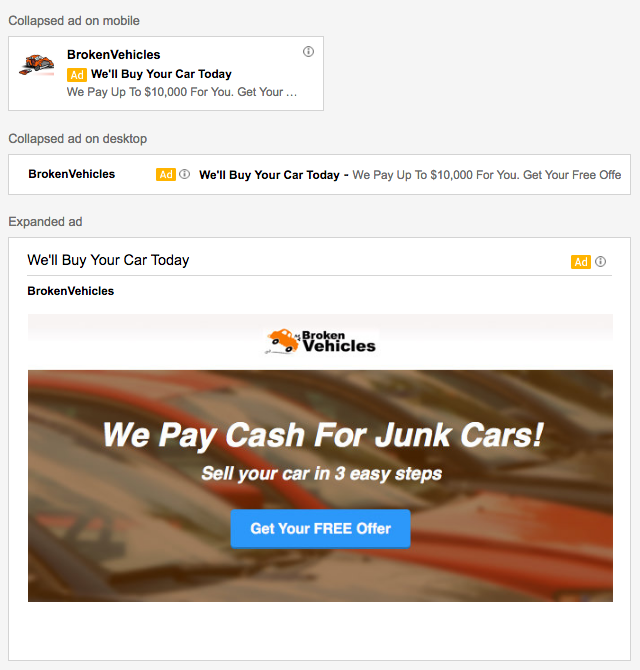 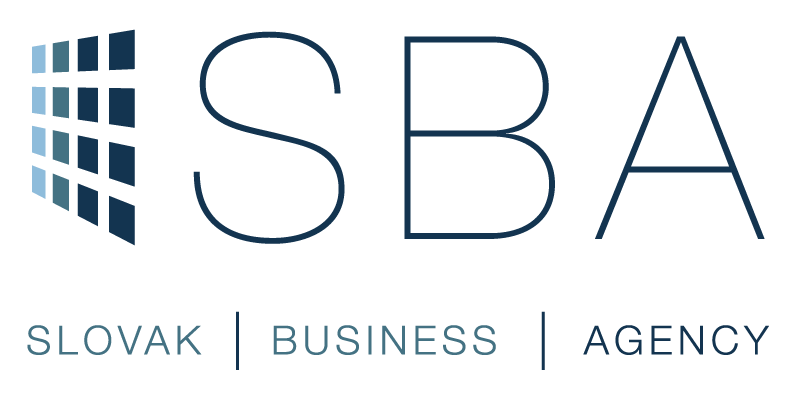 [Speaker Notes: Zdroj:]
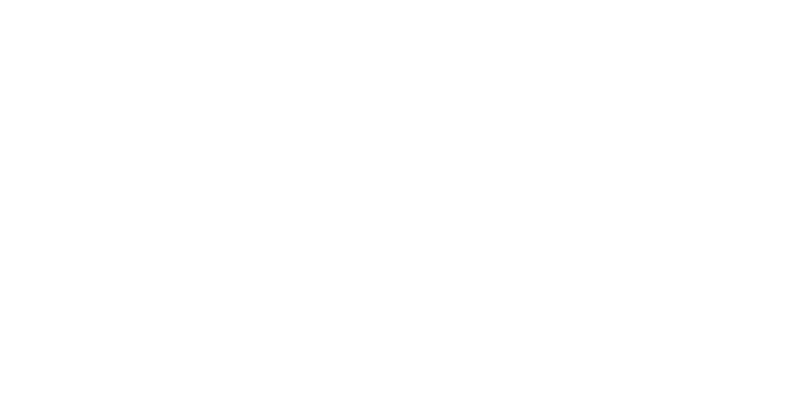 II.
Content marketing
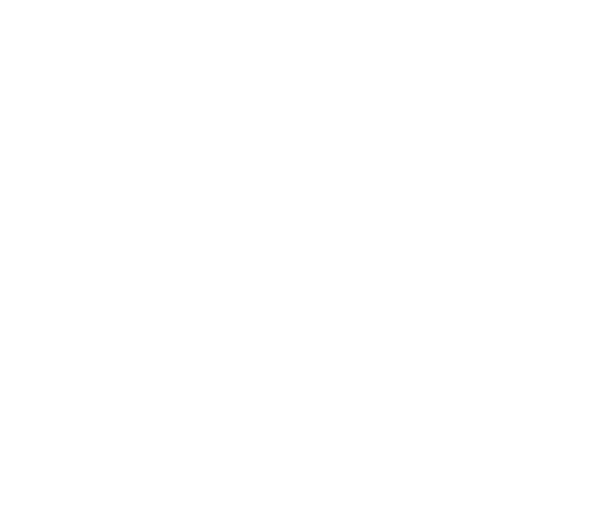 Budovanie vlastného obsahu
Sociálne siete
Content marketing
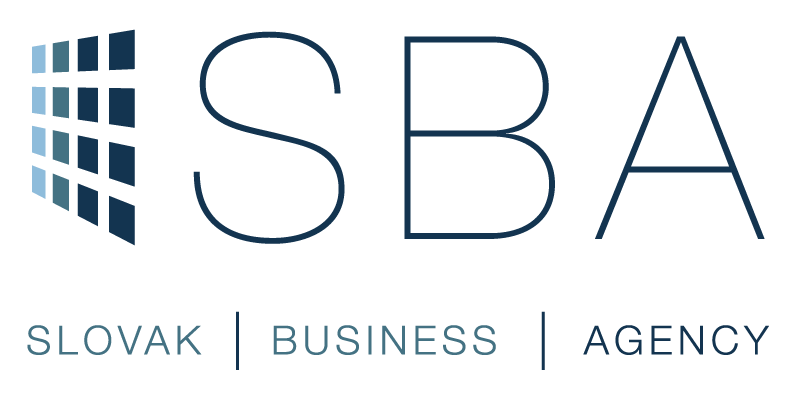 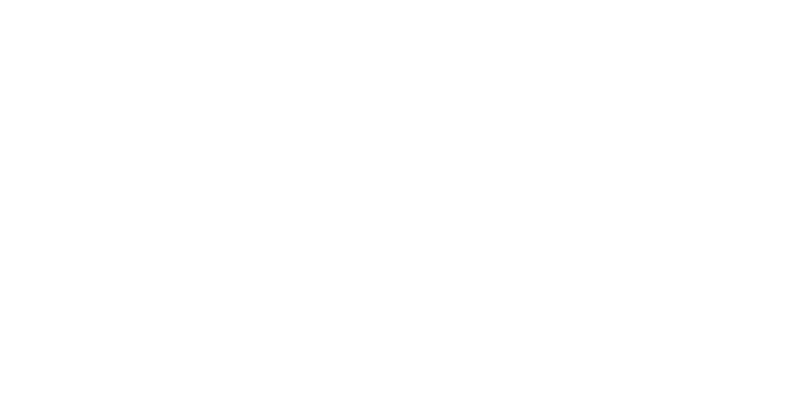 Budovanie vlastného obsahu
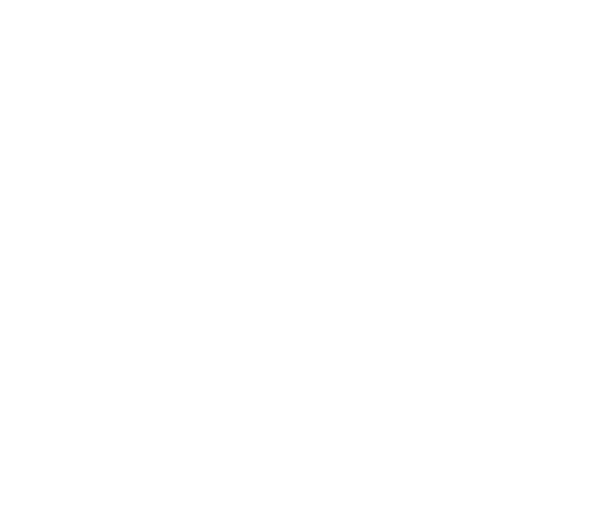 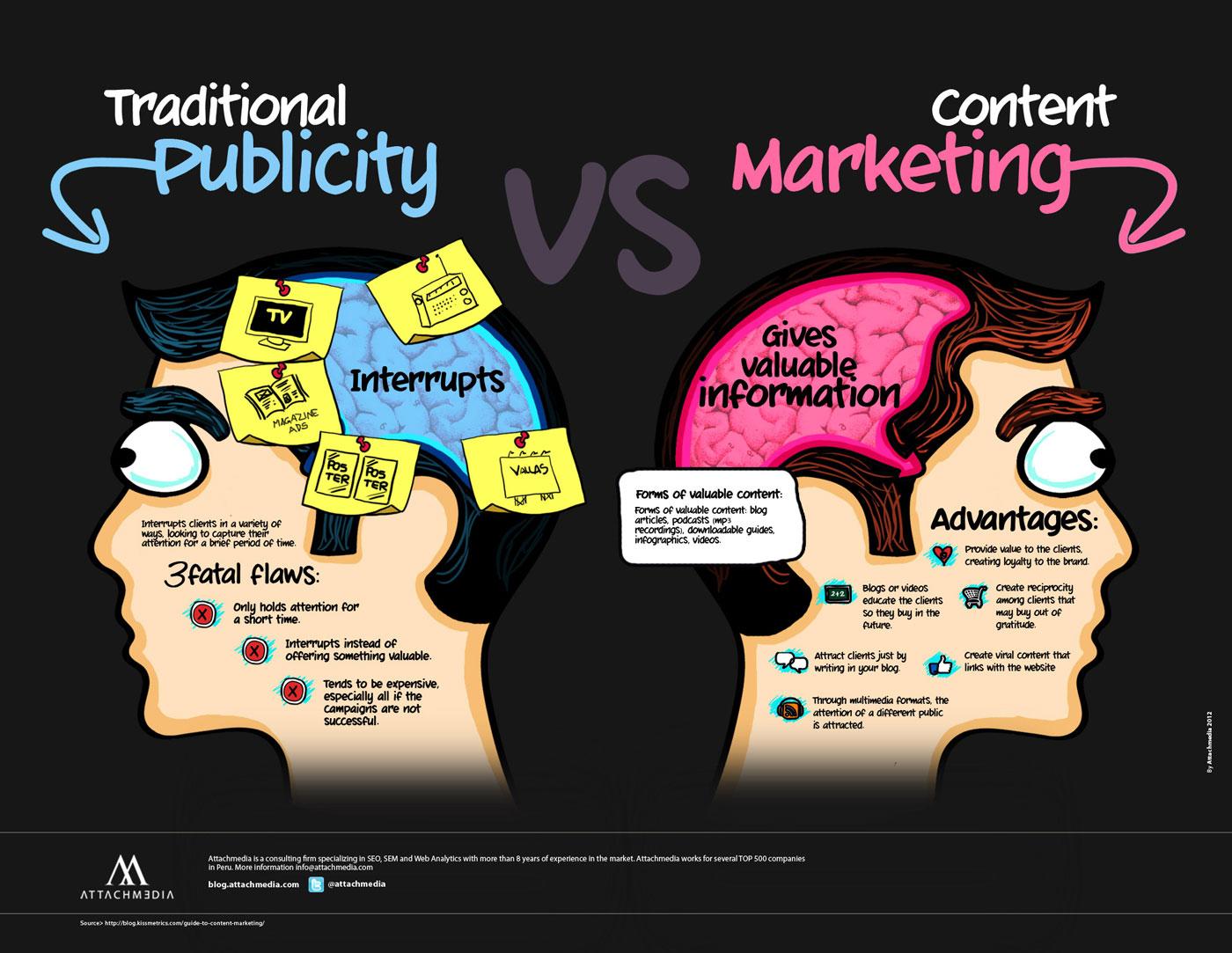 [Speaker Notes: Zdroj: http://zacjohnson.com/traditional-publicity-vs-content-marketing-delivers/]
Budovanie vlastného obsahu
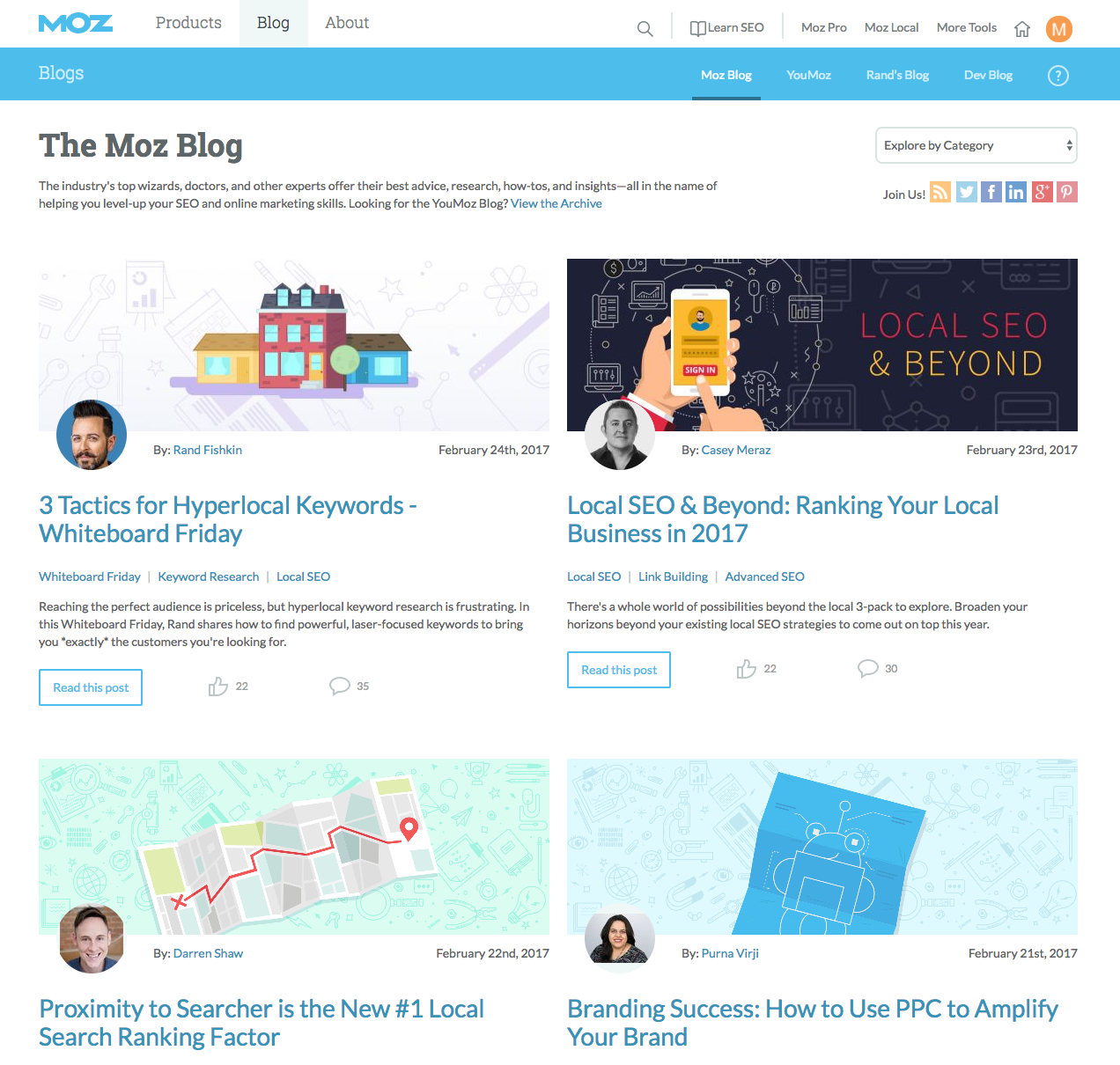 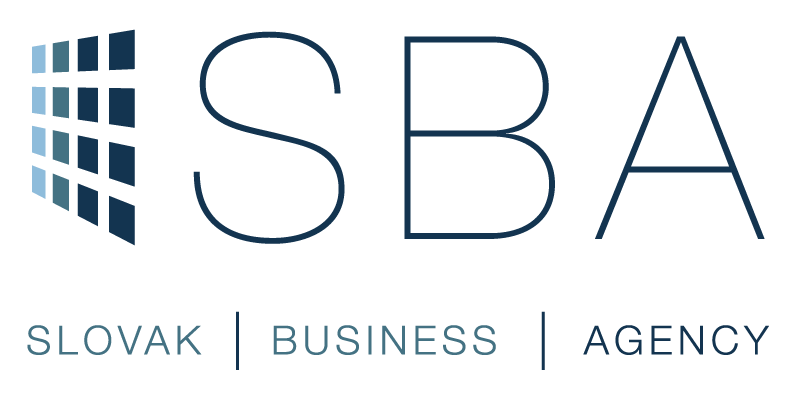 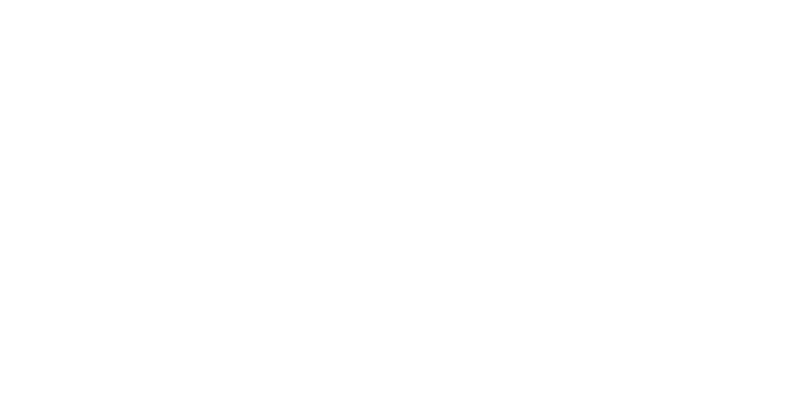 B2B spoločnosti, ktoré budujú vlastný obsah získavajú
o 67%
viac potencionálnych zákazníkov (lead-ov)
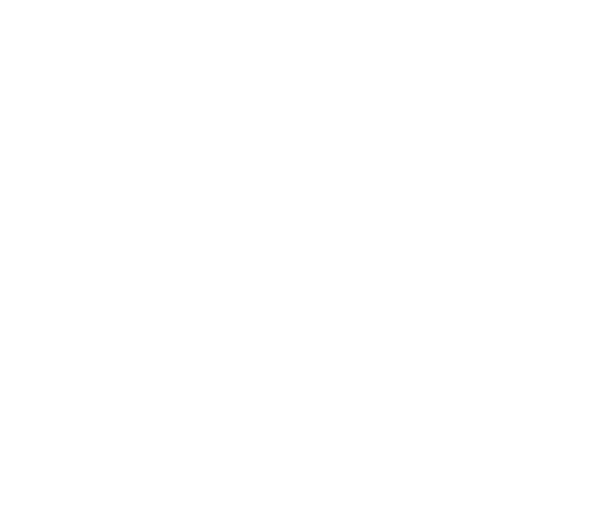 [Speaker Notes: Zdroj: https://blog.hubspot.com/marketing/business-blogging-in-2015]
Budovanie vlastného obsahu
Pre koho je to určené:
Funguje výborne v B2B aj B2C segmente
Funguje vo fázach od A až po C nákupného procesu.
Funguje stredno až dlhodobo.
Čo to je:
Tvorba vlastného odborného, alebo náučného obsahu v rámci vašej webstránky
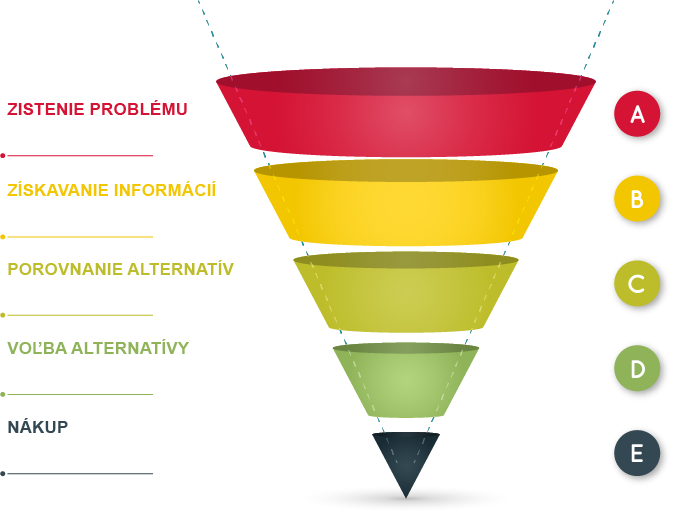 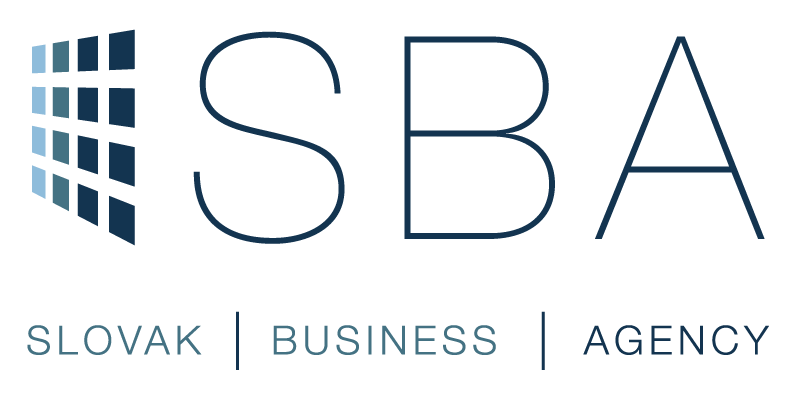 Budovanie vlastného obsahu
Aké metriky sledovať?
množstvo videní (napr. z Google Analytics)
množstvo zdieľaní (napr. pomocou https://www.sharedcount.com/ )
počet spätných odkazov
priame konverzie (GA)
asistované konverzie (GA)
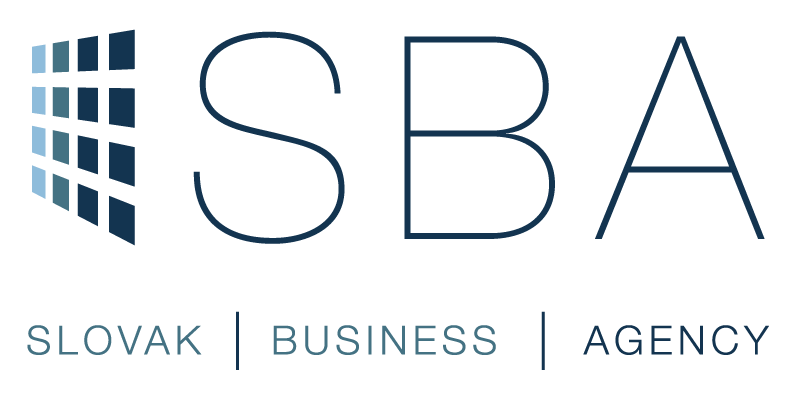 Budovanie vlastného obsahu
Zásady:
myslite na svoju cieľovú skupinu (persóny)
zaoberajte sa len jednou témou v každom článku
píšte konzistentne a pravidelne
dopĺňajte články obrázkami a grafmi
doplňte článok CTA prvkom na vašu službu/produkt
používajte zaujímavé nadpisy
nezabúdajte na SEO :)
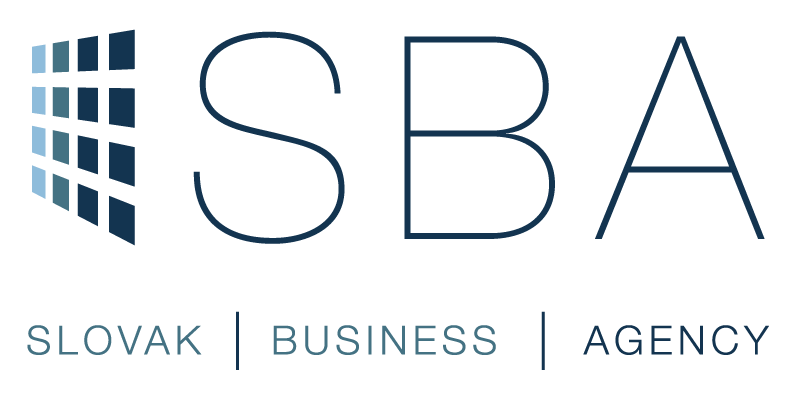 [Speaker Notes: Zdroj: https://www.slideshare.net/HubSpot/the-fundamentals-of-blogging/20-Keep_your_buyer_persona_in]
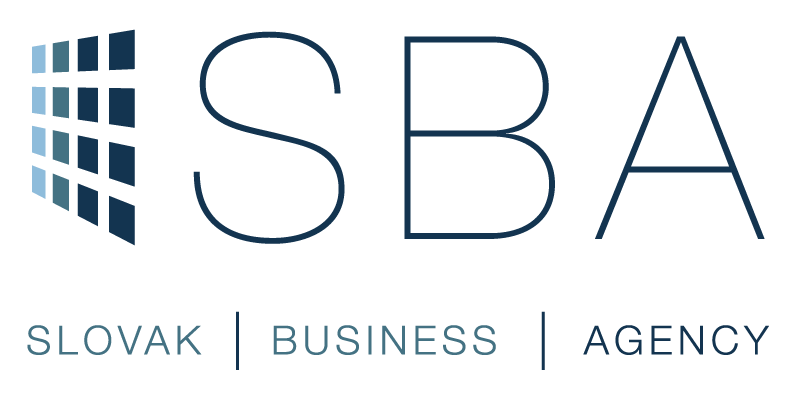 Budovanie vlastného obsahu
Ako vyzerá zaujímavý titulok?
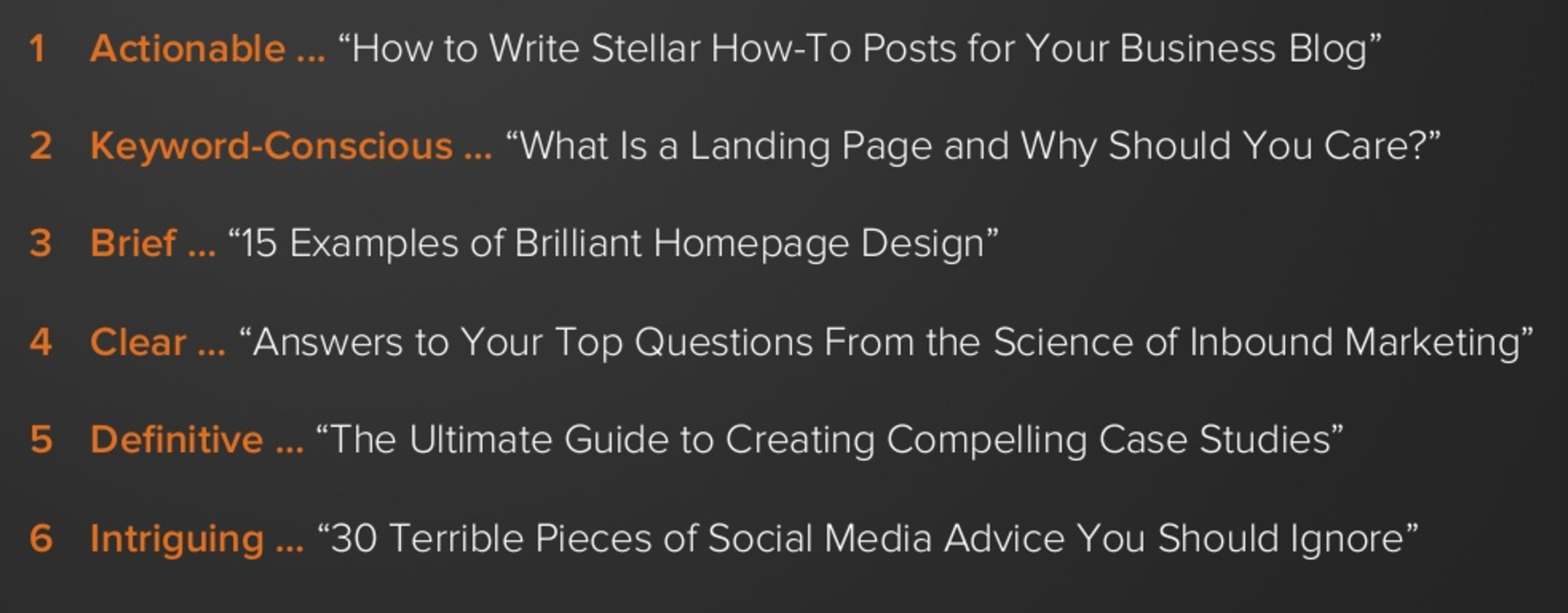 [Speaker Notes: Zdroj: https://www.slideshare.net/HubSpot/the-fundamentals-of-blogging/20-Keep_your_buyer_persona_in]
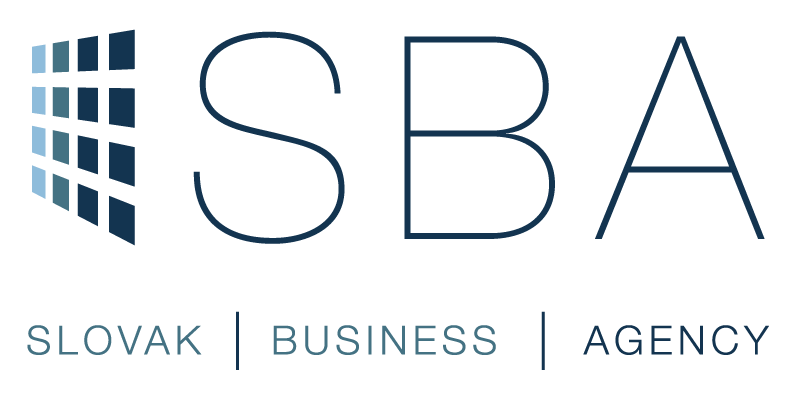 Budovanie vlastného obsahu
Nazabudnite na CTA prvky:
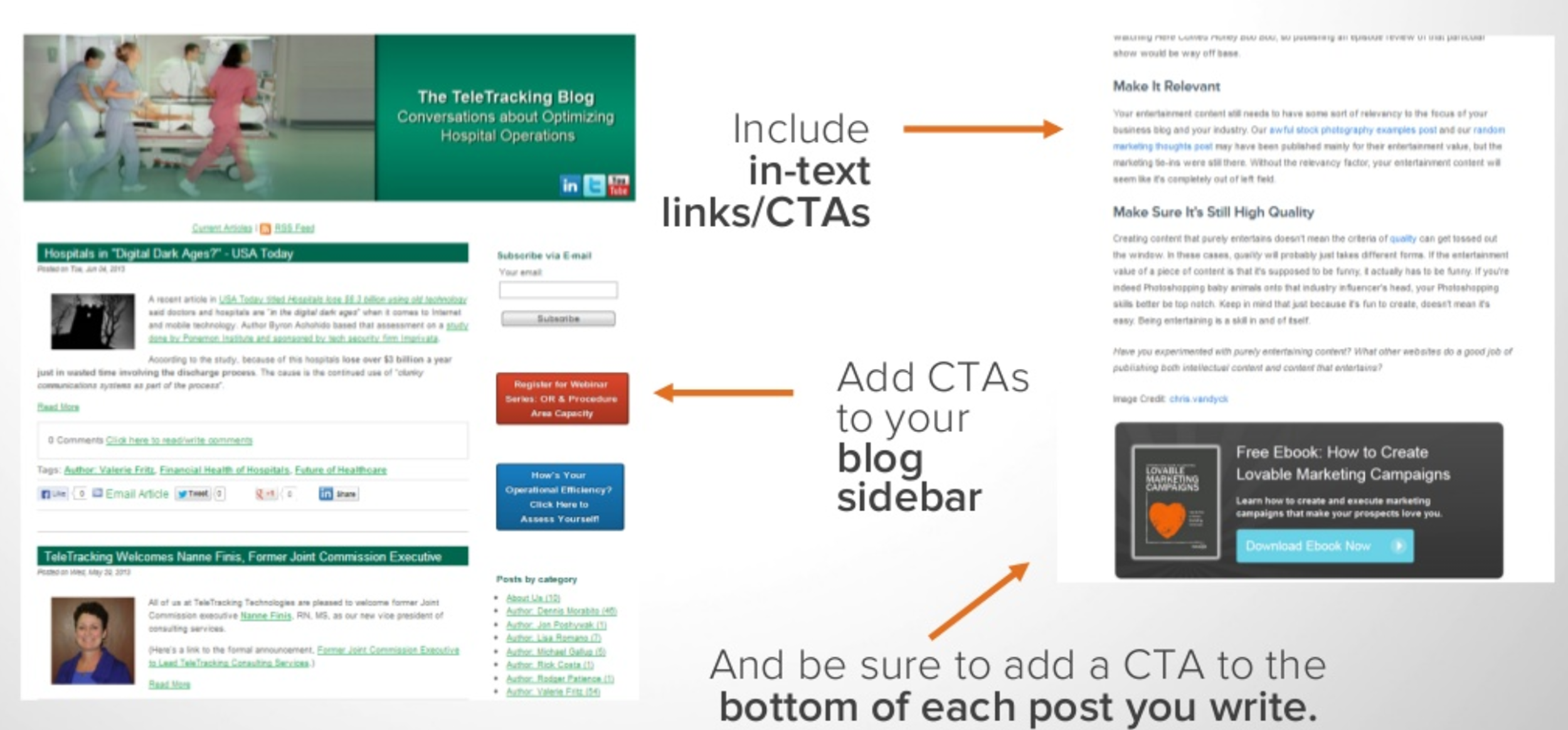 [Speaker Notes: Zdroj: https://www.slideshare.net/HubSpot/the-fundamentals-of-blogging/20-Keep_your_buyer_persona_in]
Budovanie vlastného obsahu
Dbajte na relevantnosť CTA:
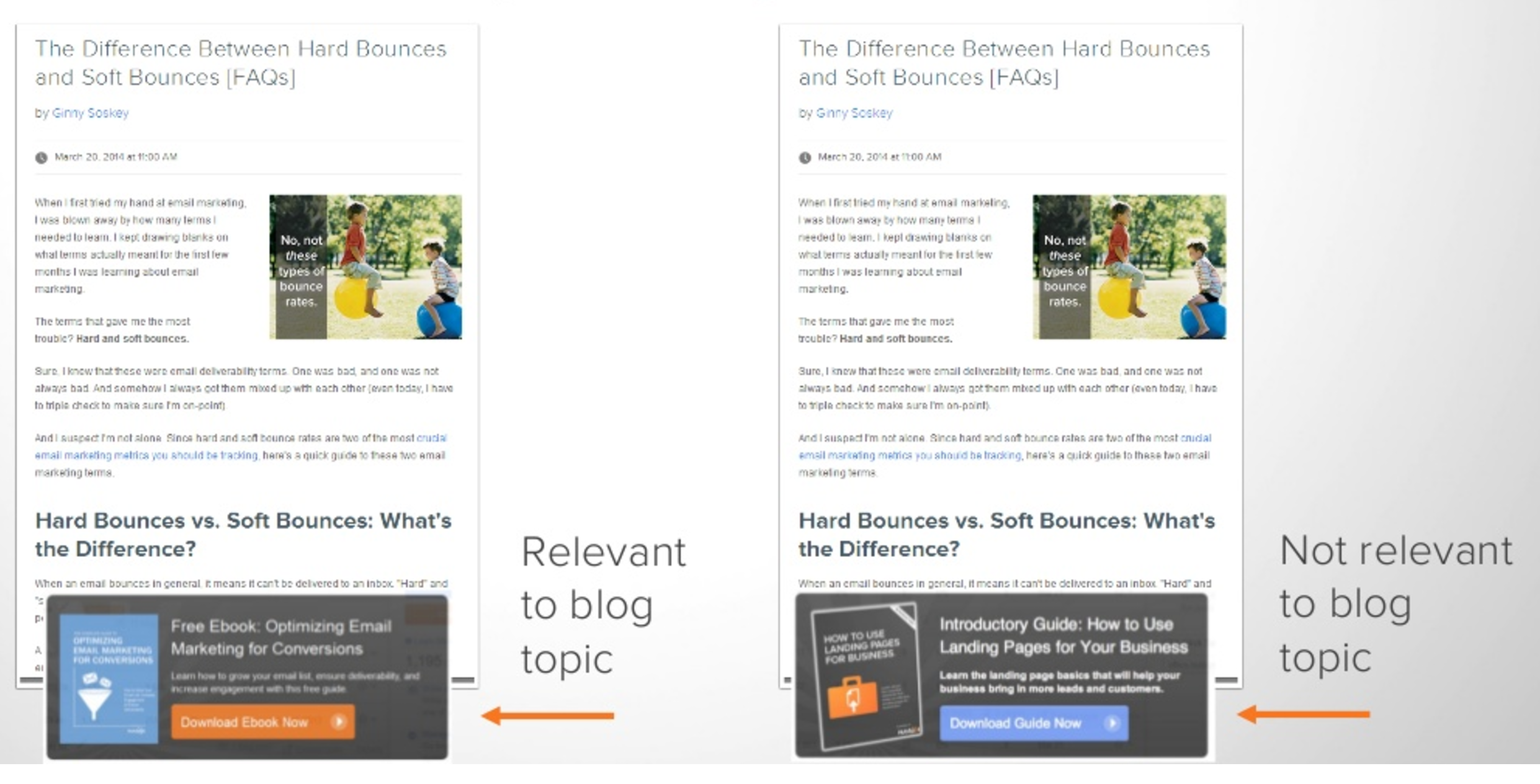 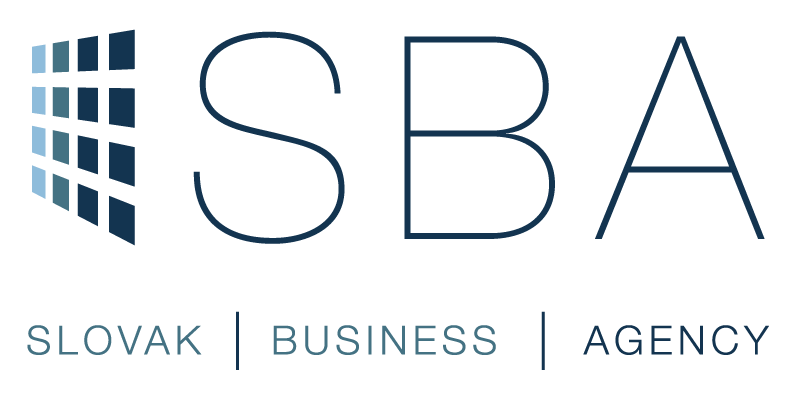 [Speaker Notes: Zdroj: https://www.slideshare.net/HubSpot/the-fundamentals-of-blogging/20-Keep_your_buyer_persona_in]
Budovanie vlastného obsahu
Aké formy poznáme?
E-booky
White papers
Články
Podcasty
Náučné videá
Webináre
Infografiky, fotografie
Blog
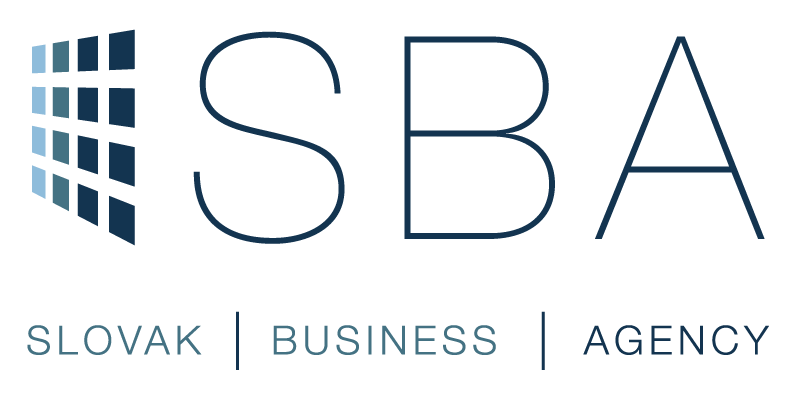 Budovanie vlastného obsahu
O čom písať?
tzv. longtailové kľúčové slová/frázy
aktuálne informácie z vašej oblasti
odpovede na časté otázky vašich zákazníkov
….
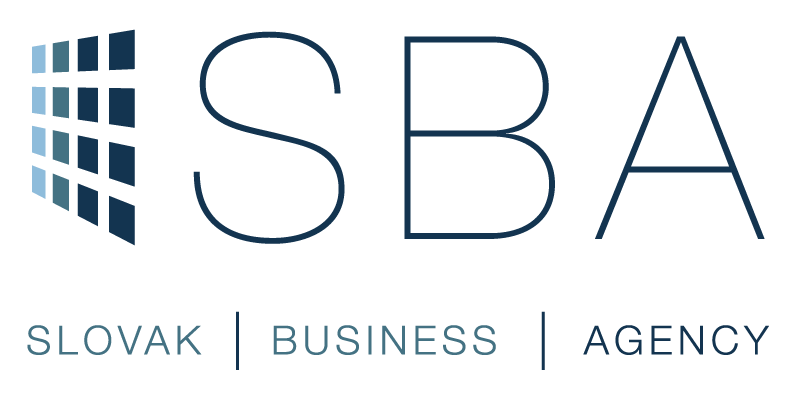 [Speaker Notes: Zdroj: https://www.slideshare.net/HubSpot/the-fundamentals-of-blogging/20-Keep_your_buyer_persona_in]
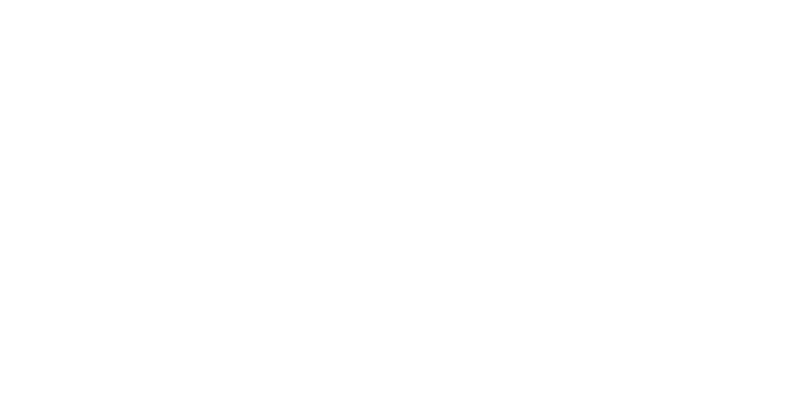 Sociálne siete
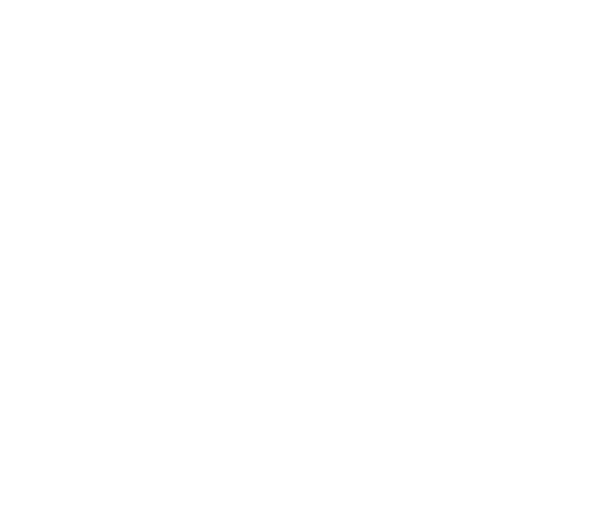 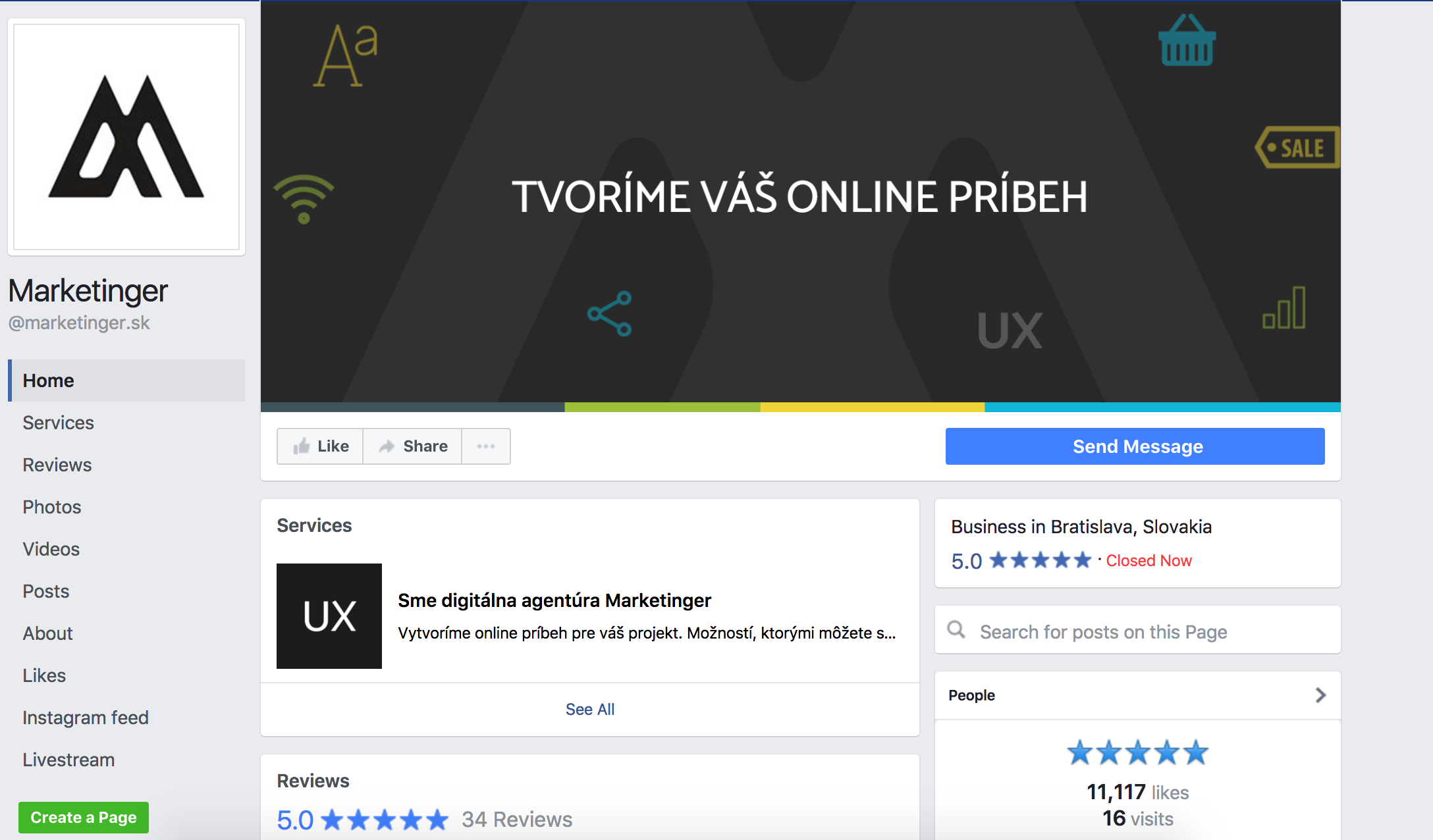 Sociálne siete
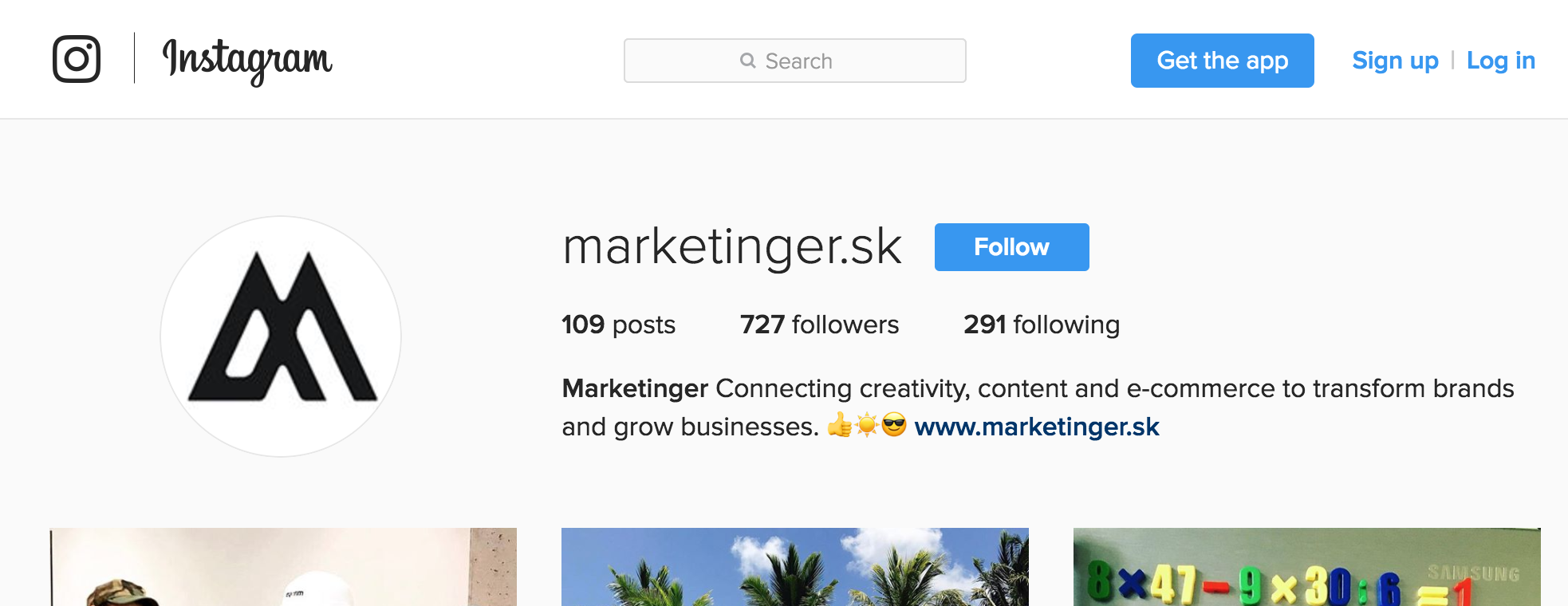 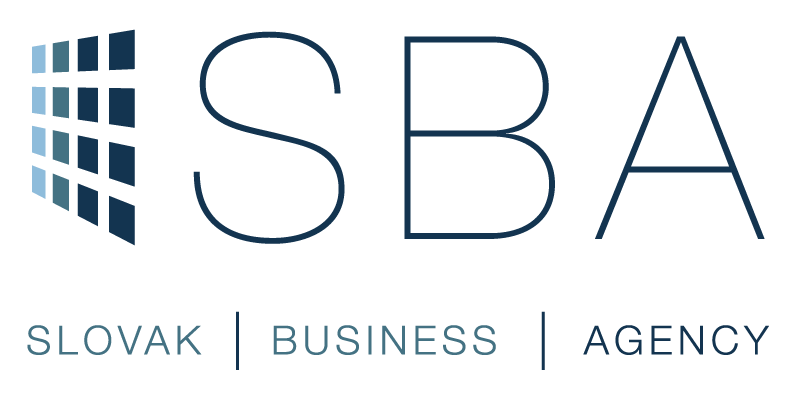 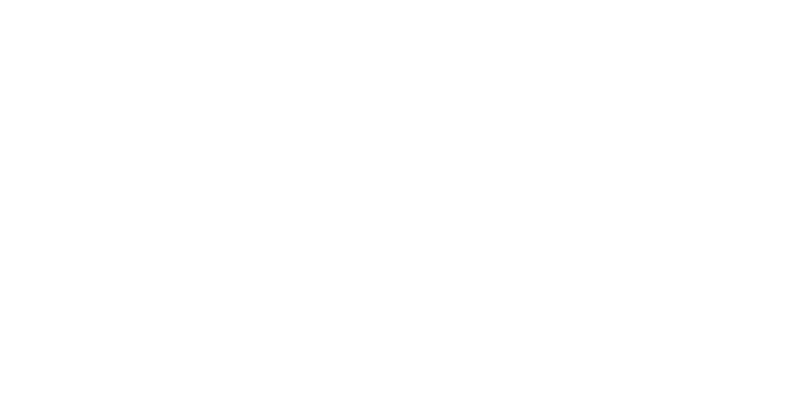 72 %
dospelej populácie na internete používa Facebook
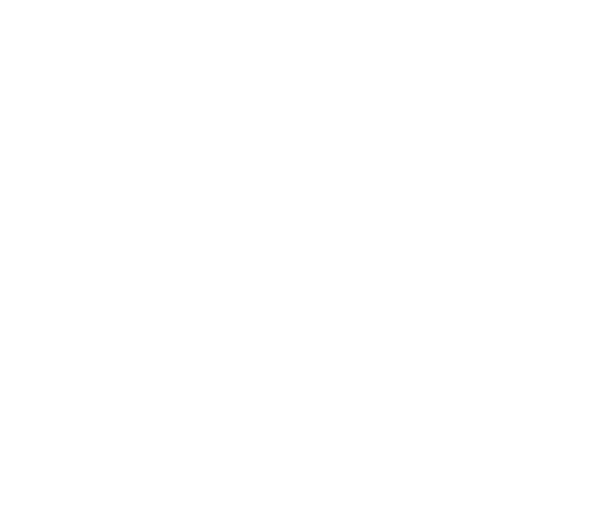 [Speaker Notes: Zdroj: https://www.hubspot.com/marketing-statistics]
Sociálne siete
Pre koho je to určené:
Funguje najlepšie v B2C segmente
Dokáže osloviť už vo fáze A nákupného procesu
Funguje dlhodobo
Čo to je:
Obojsmerná komunikácia - firma/zákazník. Obsah generovaný aj zákazníkmi, médium na word-of-mouth.
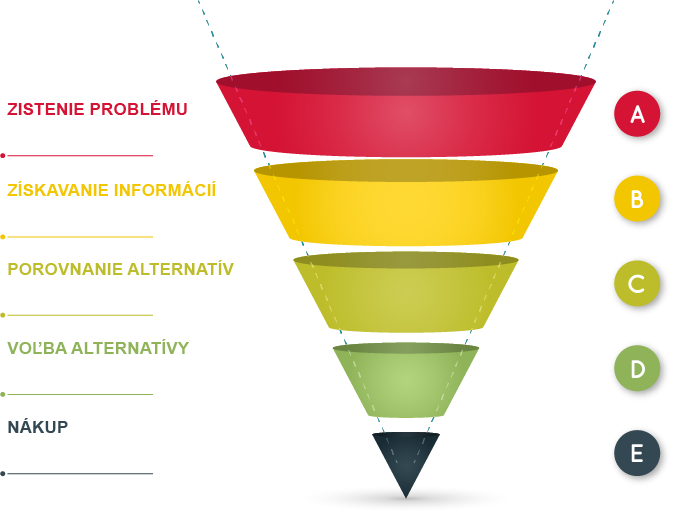 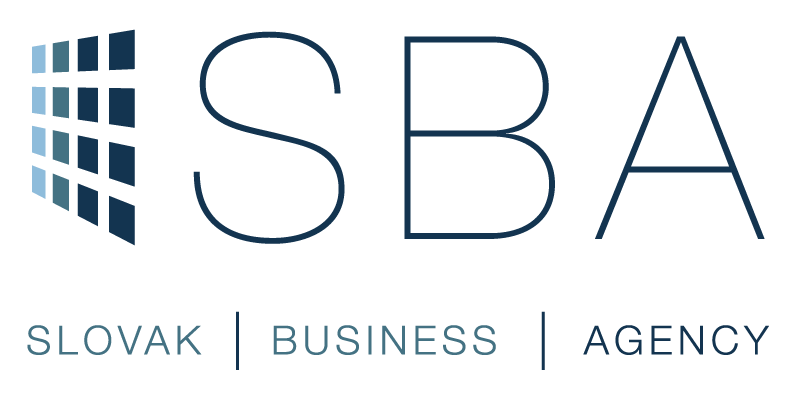 Sociálne siete
Aké metriky sledovať?
Dosah (reach)
Fanúšíkovia a sledovatelia (followers)
Demografia 
Lokalita
Engagement
Likes, Favorites, Hearths
Komentáre
Mentions
Amplification
Zdieľania / Retweets
Obchod
konverzie
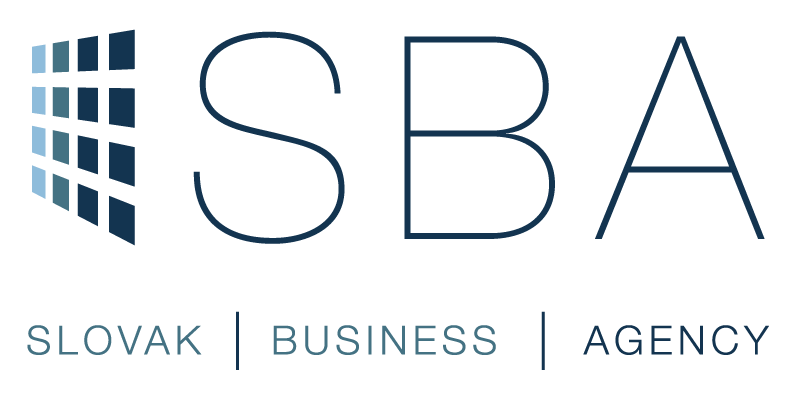 [Speaker Notes: Zdroj: http://gain-insights.com/solutions/digital-marketing/the-10-most-important-social-media-metrics-you-should-be-tracking/]
Sociálne siete
Zásady:
Autentickosť 
Interaktívnosť
Humanizácia
Komunikácia 
Humor
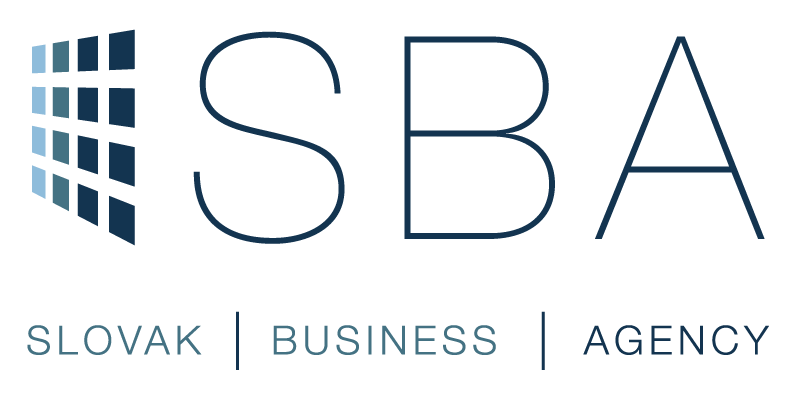 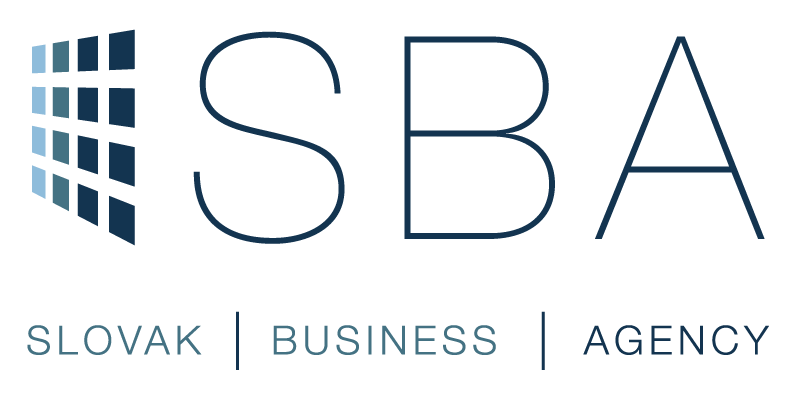 Sociálne siete
Skvelý nástroj sú súťaže:
Realizácia na základe vopred zadefinovaného cieľa (promo produktu, služby, kampane, web stránky, poďakovanie, lovebrand..)
Tématickosť (sviatky, sezóna, počasie, obľúbenosť u fanúšikov)
Naučené správanie fanúšikov na fanpage (interakcia, zapojenie)
Virálnosť vzhľadom na motivačný faktor = výhra
Teasing súťaže (ak..tak bude súťaž ešte dnes večer a pod.)


Zakázané je súťaž podmieňovať zdieľaním a umiestňovať FB symboly
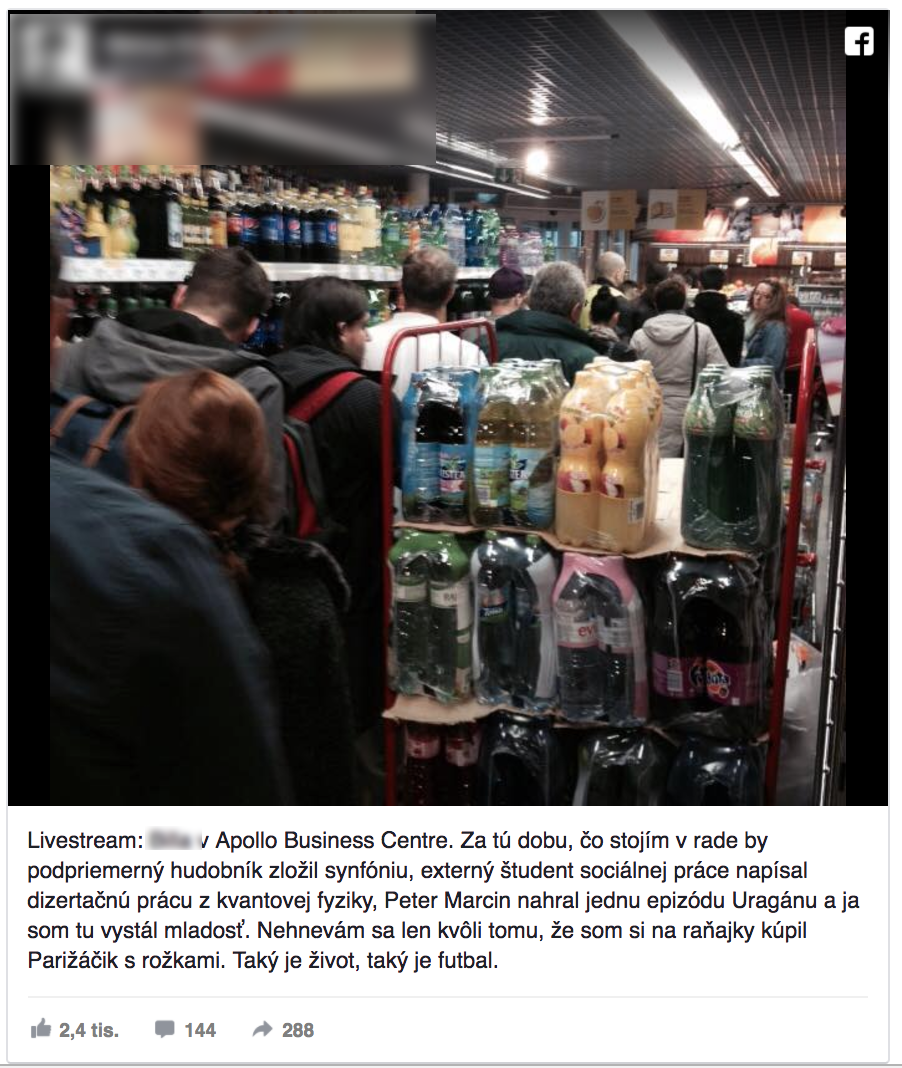 Sociálne siete
Zlá komunikácia
[Speaker Notes: Zdroj: https://fici.sme.sk/c/20061347/zakaznik-sa-na-fb-stazoval-na-rad-pri-pokladni-v-bille-a-to-co-nasledovalo-bola-nekonecna-zabava.html]
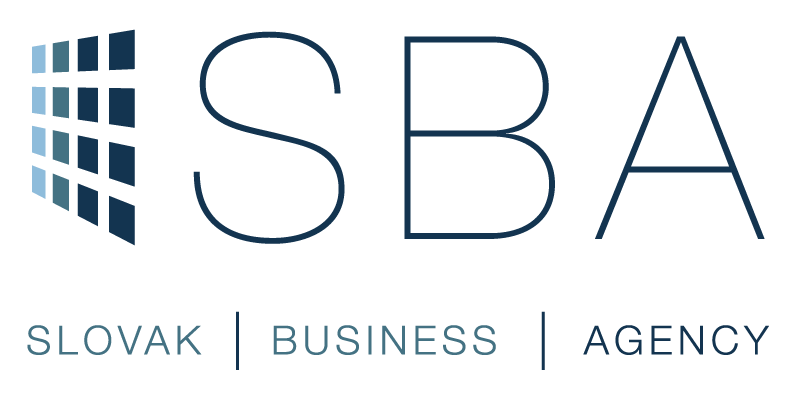 Sociálne siete
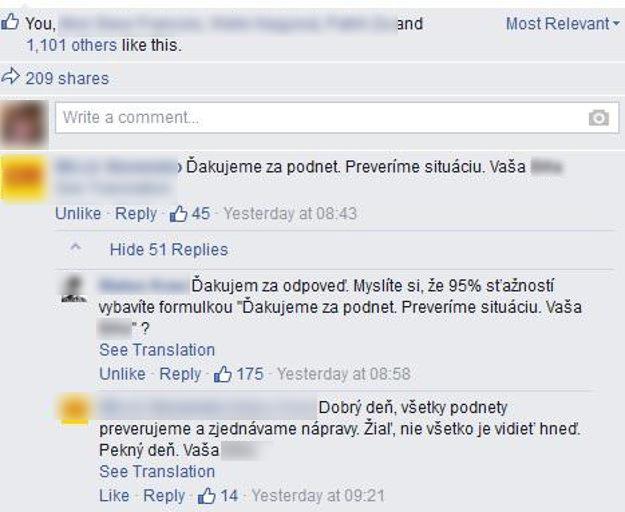 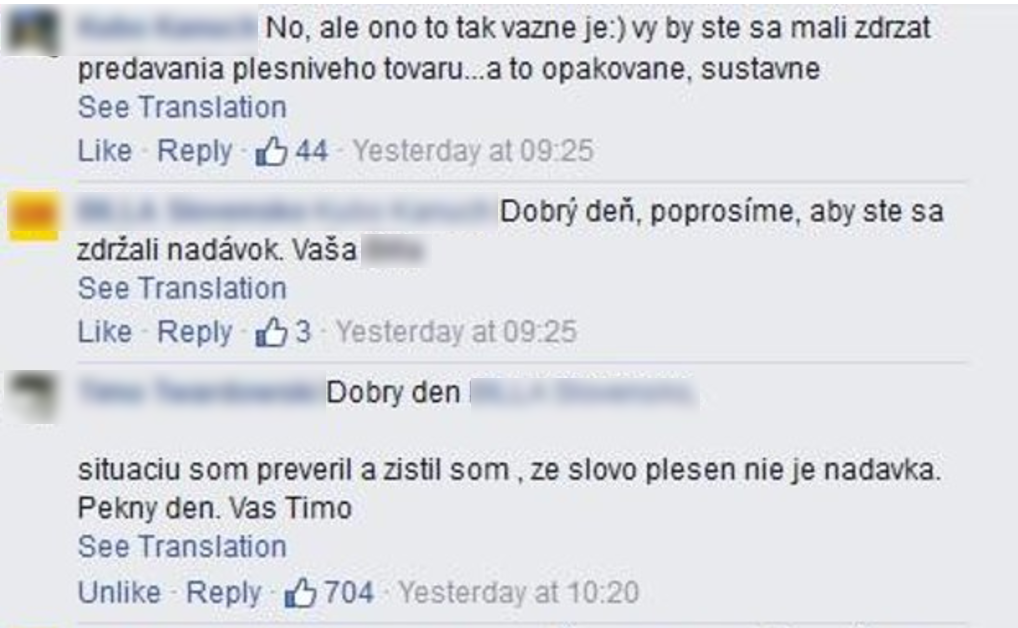 Zlá komunikácia
[Speaker Notes: Zdroj: https://fici.sme.sk/c/20061347/zakaznik-sa-na-fb-stazoval-na-rad-pri-pokladni-v-bille-a-to-co-nasledovalo-bola-nekonecna-zabava.html]
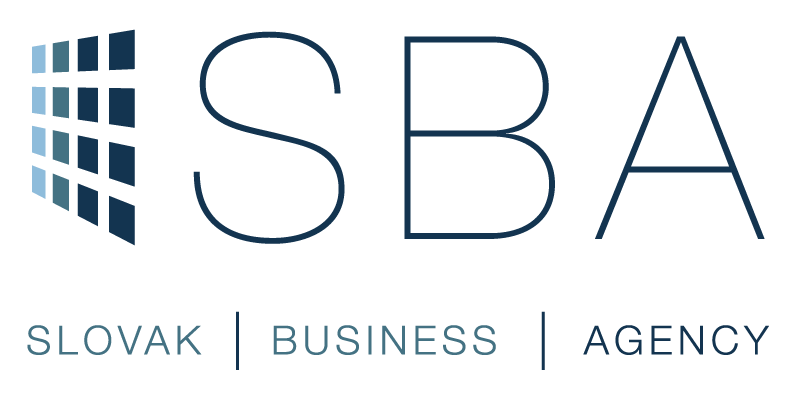 Sociálne siete
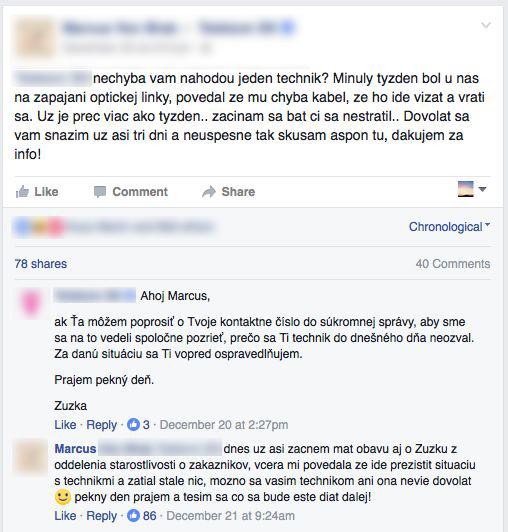 Komunikujte rýchlo :)
[Speaker Notes: Zdroj: https://refresher.sk/39202-Hlada-sa-strateny-technik-Ludi-na-Facebooku-zabava-bizarna-konverzacia-medzi-Telekomom-a-zakaznikom]
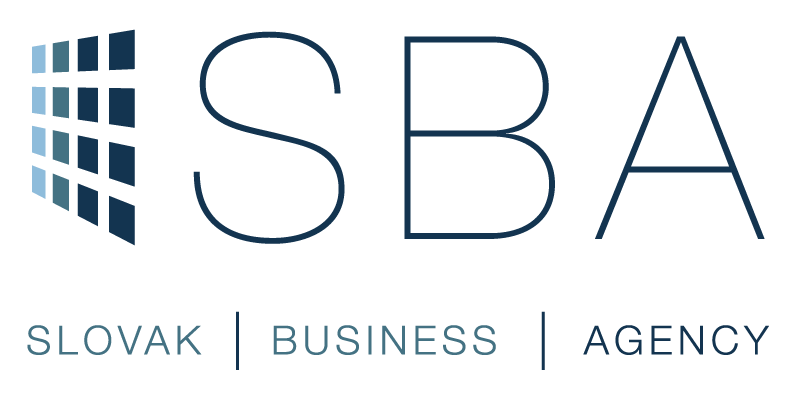 Sociálne siete
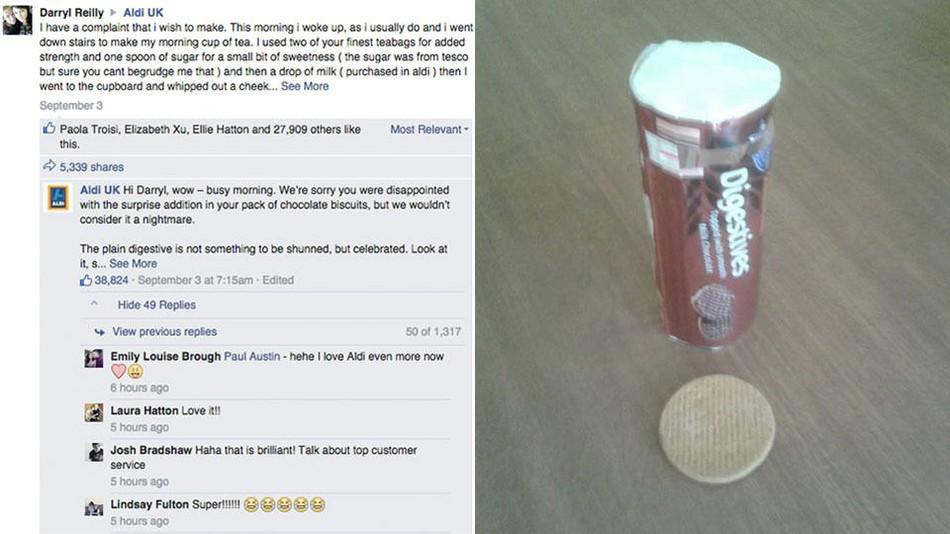 Dobrá komunikácia
[Speaker Notes: Zdroj: http://mashable.com/2015/09/11/aldi-chocolate-digestive-complaint/?utm_cid=mash-com-fb-socmed-link#jBFrI7MXMkqr]
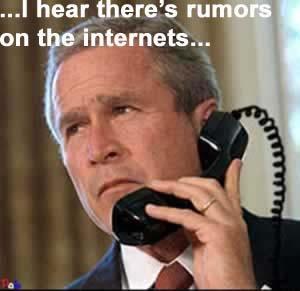 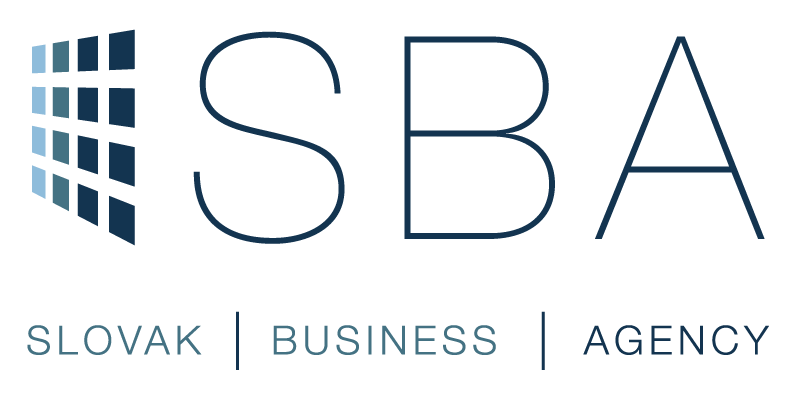 [Speaker Notes: Zdroj: http://www.animationoptions.com/photobphi/george-w-bush-funny-pics]
Sociálne siete
Prečo?
buduje image značky
pokrýva zákaznícky servis
nachádza nových zákazníkov  
vytvára lovebrand   
cieli na cieľovú skupinu
podpora predaja
krízová komunikácia
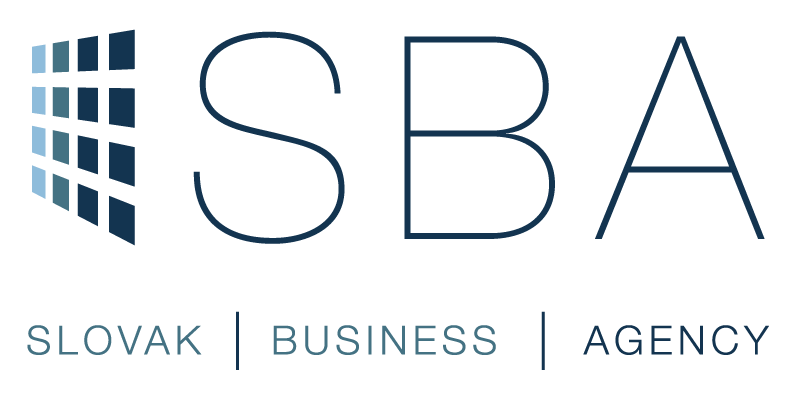 [Speaker Notes: Zdroj: http://www.divino.sk/blog/8-rad-ako-zvladnut-krizu-na-socialnych-sietach]
Sociálne siete
Ako zvládnuť krízovú komunikáciu?
Majte plán
Ujasnite si fakty
Správny postoj
Komunikujte ľudsky
Presuňte konverzáciu
Odlože naplánované príspevky
Priznajte chybu
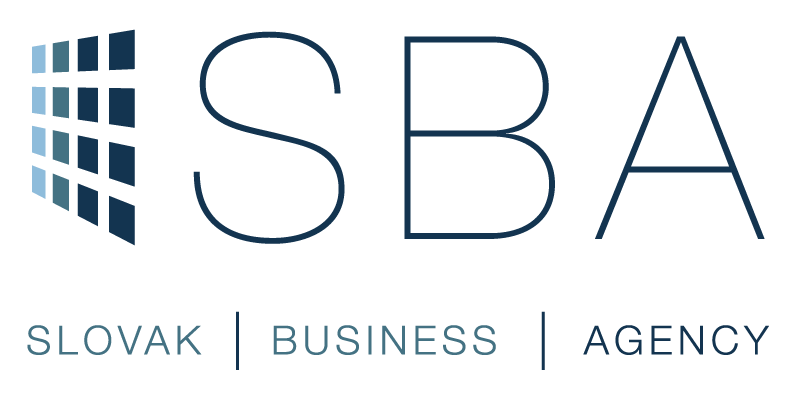 [Speaker Notes: Zdroj: http://www.divino.sk/blog/8-rad-ako-zvladnut-krizu-na-socialnych-sietach]
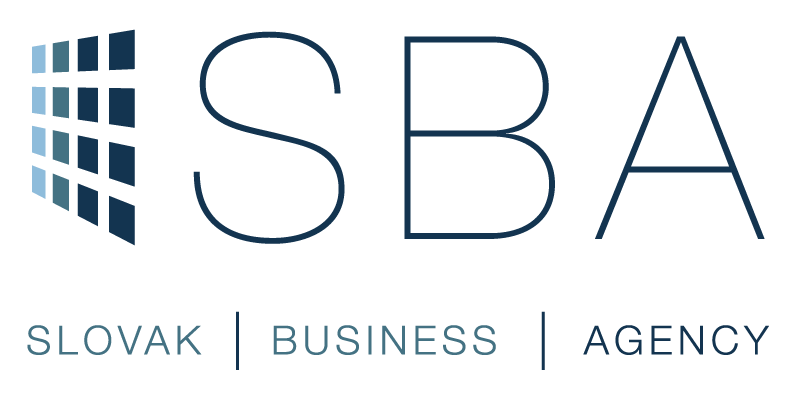 Sociálne siete
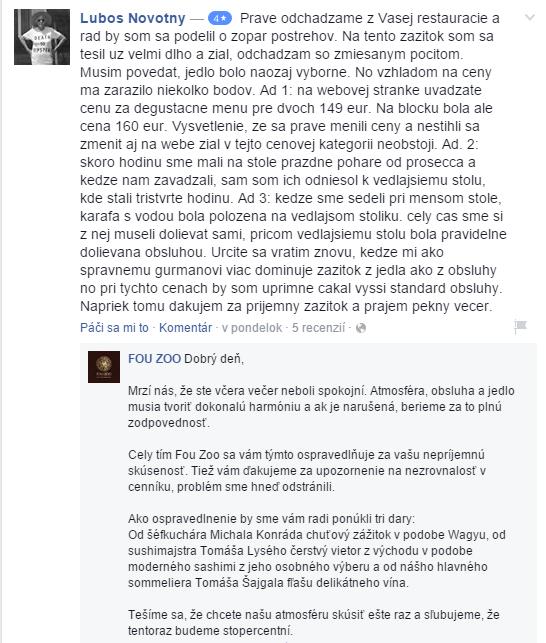 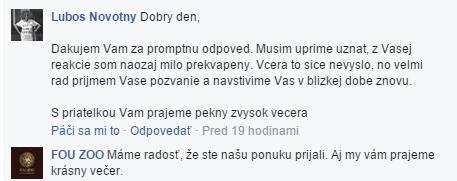 [Speaker Notes: Zdroj: http://adma.sk/2015/08/ako-zvladnut-krizovu-komunikaciu-na-socialnych-sietach/]
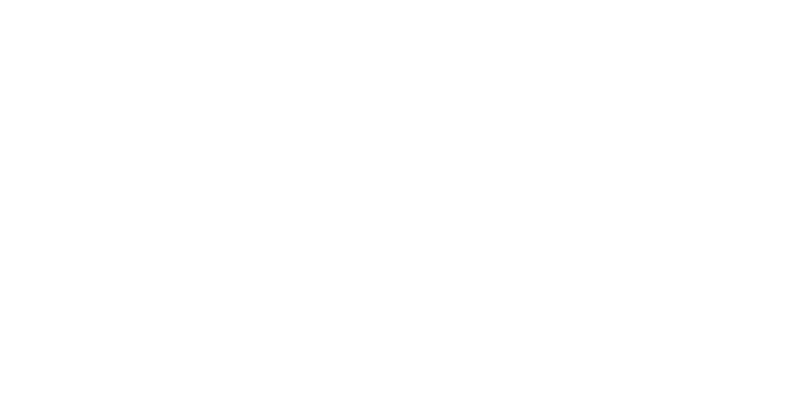 III.
Brand building
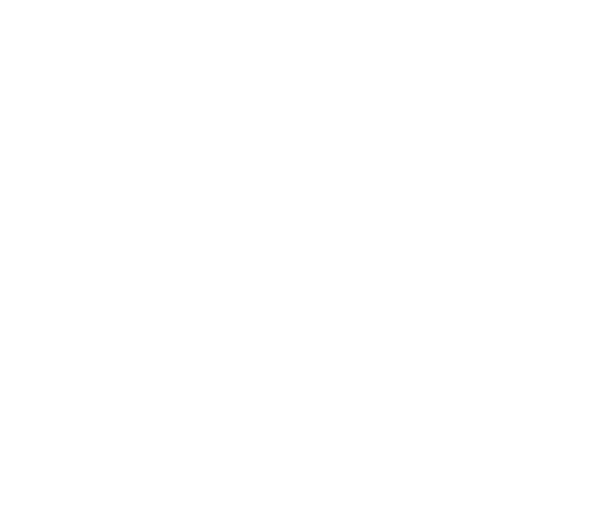 Video
Bannerová reklama
Brand building
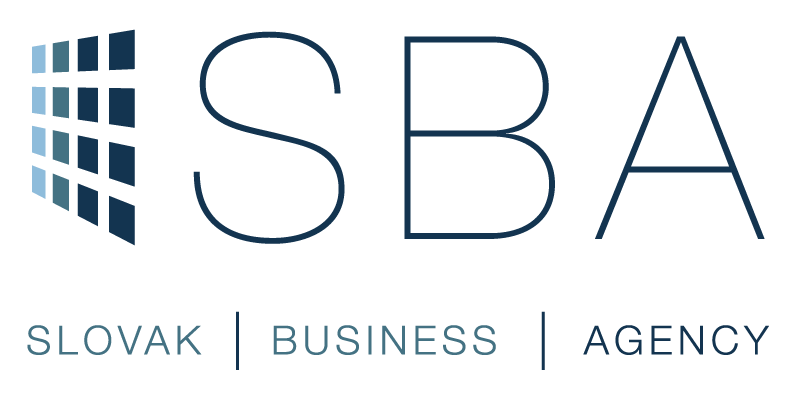 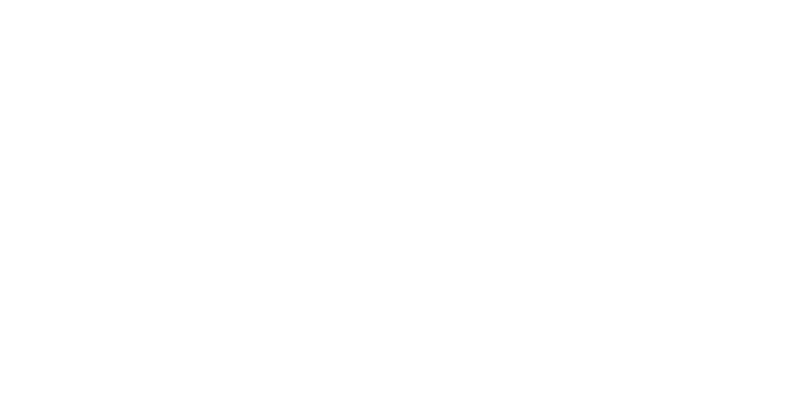 Video marketing
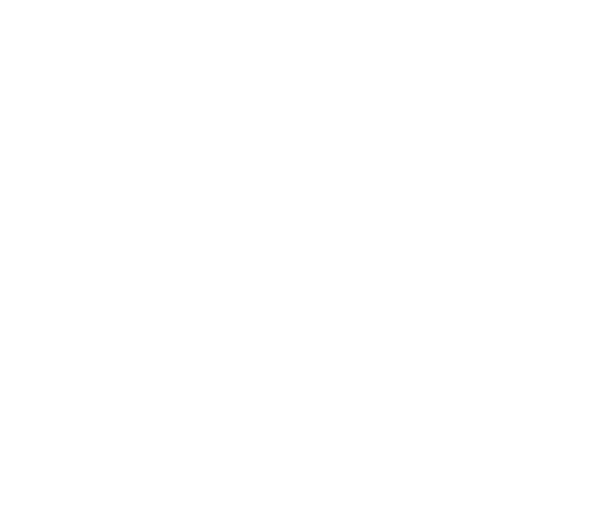 Video
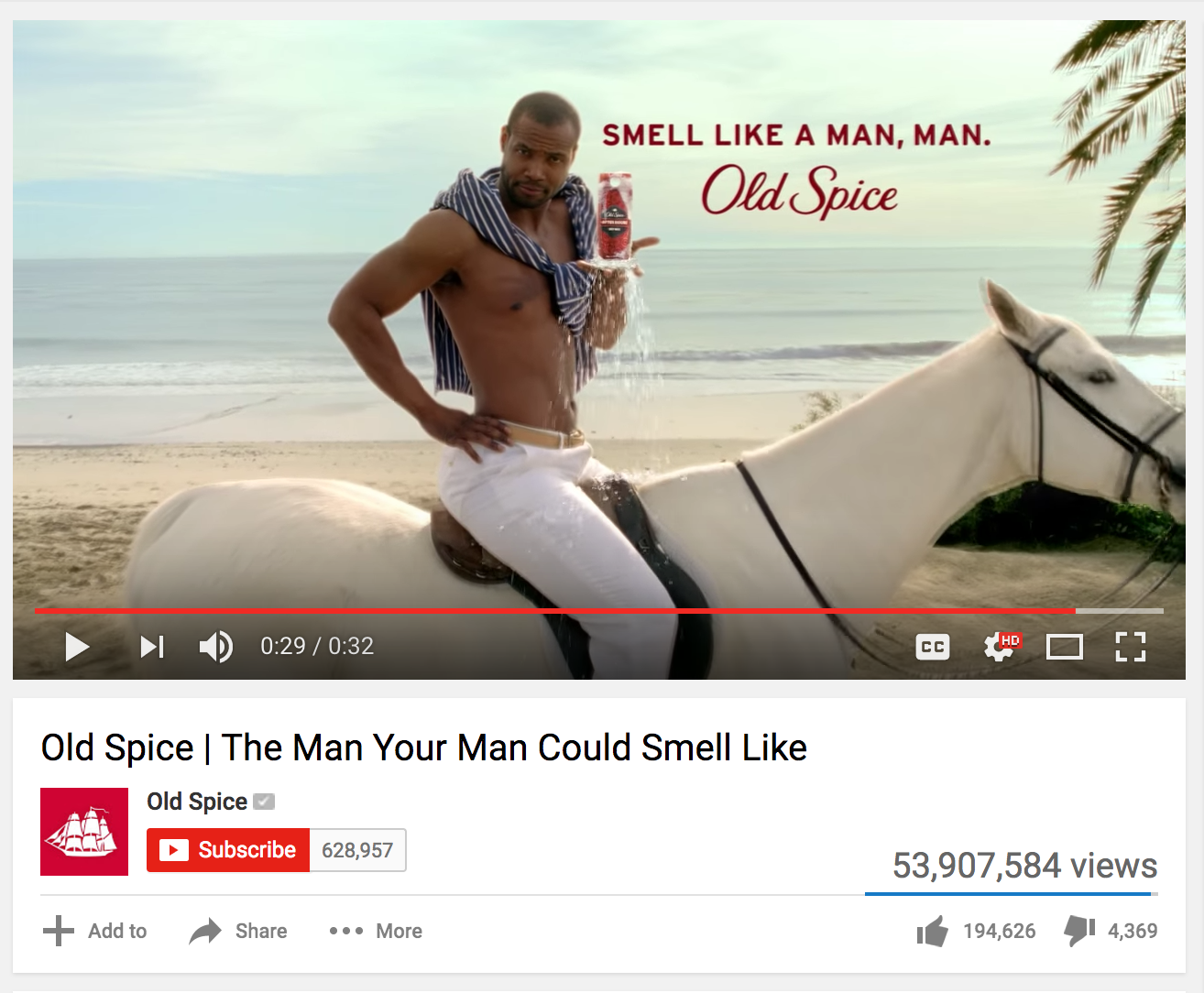 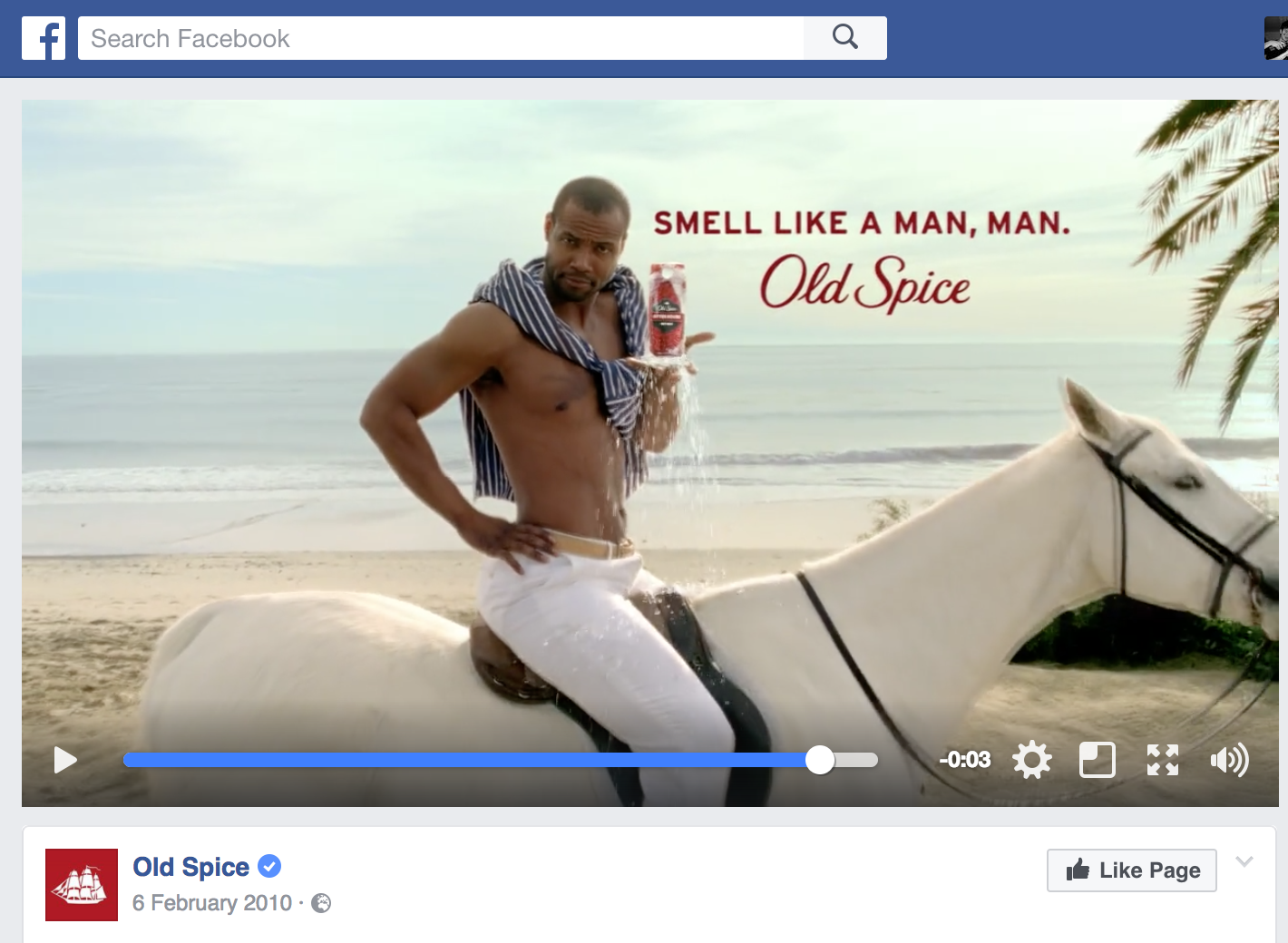 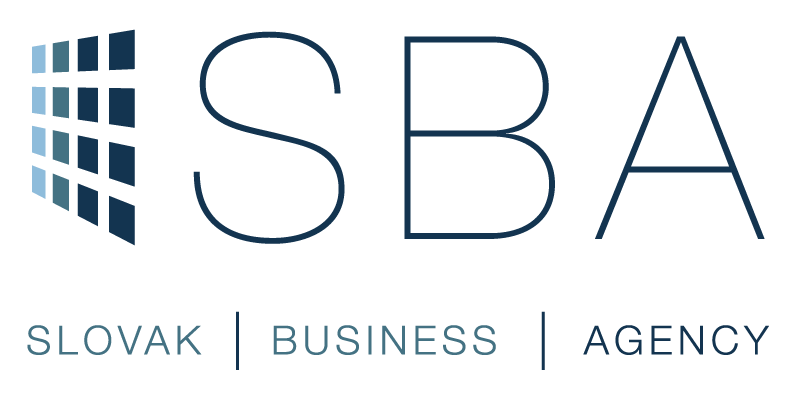 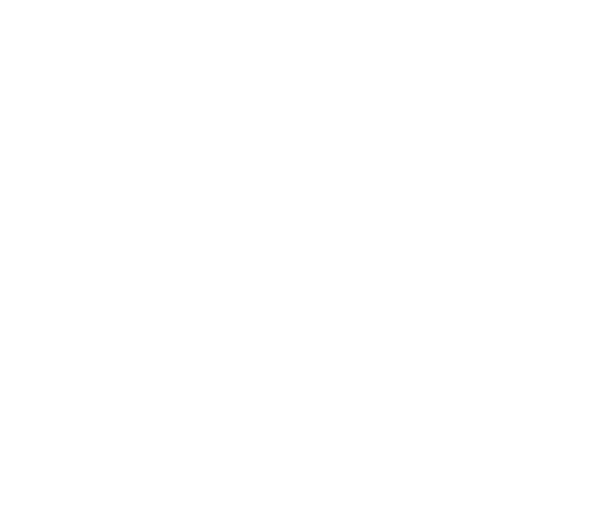 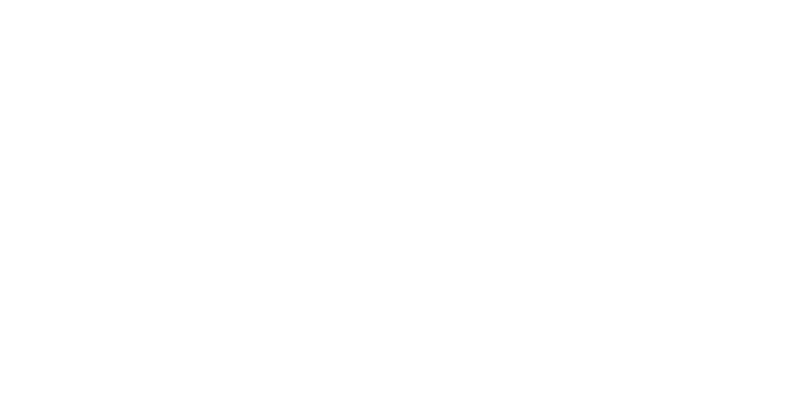 Približne
50 %
používateľov internetu si pozrie video o produkte pred návštevou obchodu
[Speaker Notes: Zdroj: https://www.hubspot.com/marketing-statistics]
Video marketing
Čo to je:
Využívanie videa ako média na prezentáciu produktu, alebo služby. Najmä na YouTube a Facebooku, prípadne Vimeo.
Pre koho je to určené:
Funguje najlepšie v B2C segmente
Dokáže osloviť už vo fáze A nákupného procesu
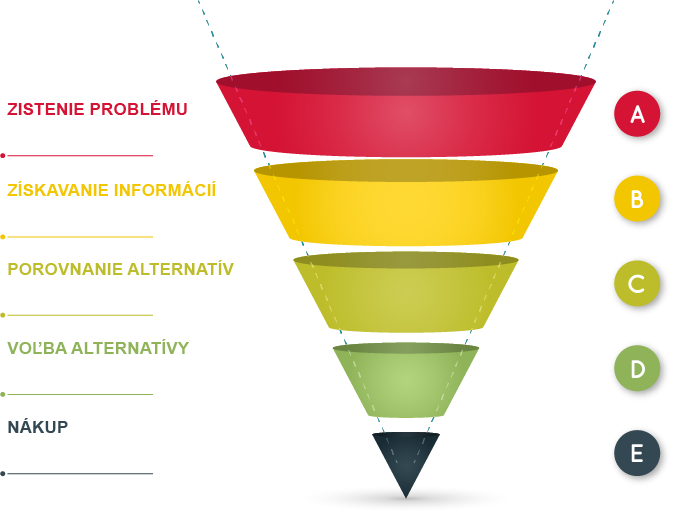 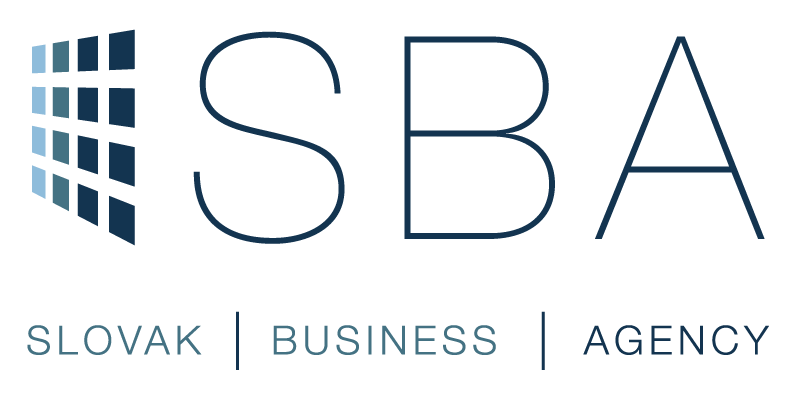 Video marketing
Formáty reklamy:
YouTube - Skippable video ads - preskočiteľné po 5 sekundách
YouTube - Bumper ads - 6 sekundový formát
Facebook - sponzorovaný príspevok
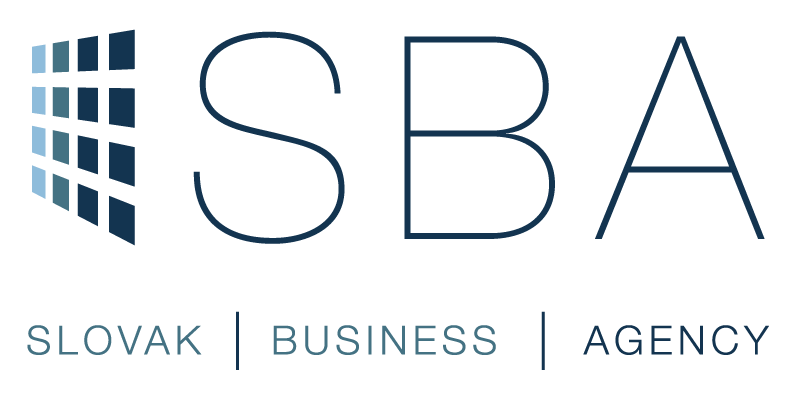 [Speaker Notes: Zdroj: https://support.google.com/youtube/answer/2467968?hl=en]
Video marketing
Skippable video ads - hrajte sa so “skip” tlačidlom
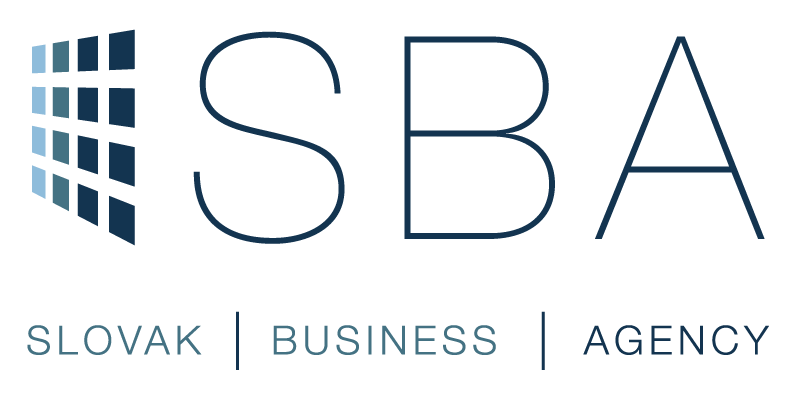 Video marketing
Skippable video ads - zamerajte sa na prvých 5 sekúnd
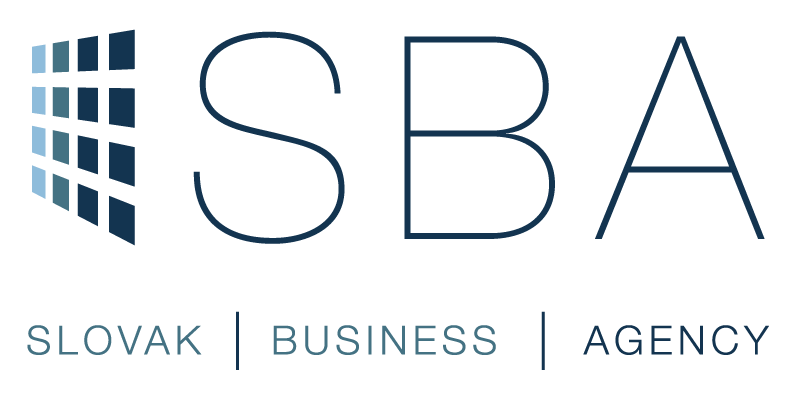 Video marketing
Skippable video ads - buďte relevantní
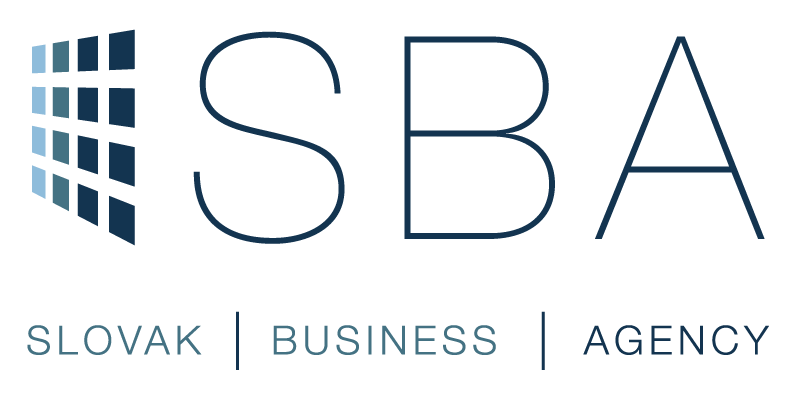 Video marketing
Bumper ads - 6 sekúnd a dosť
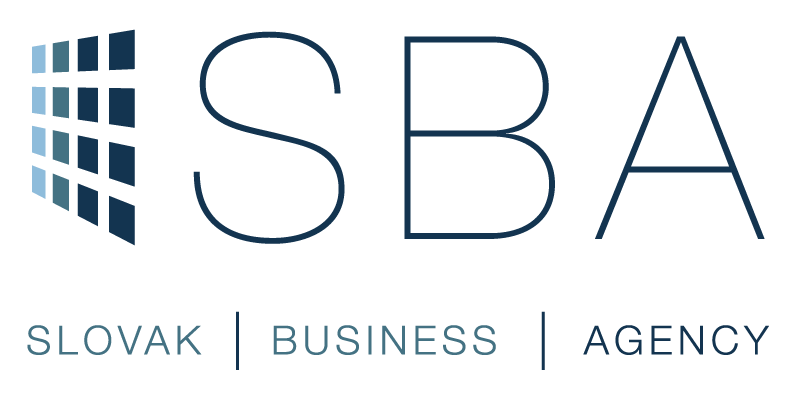 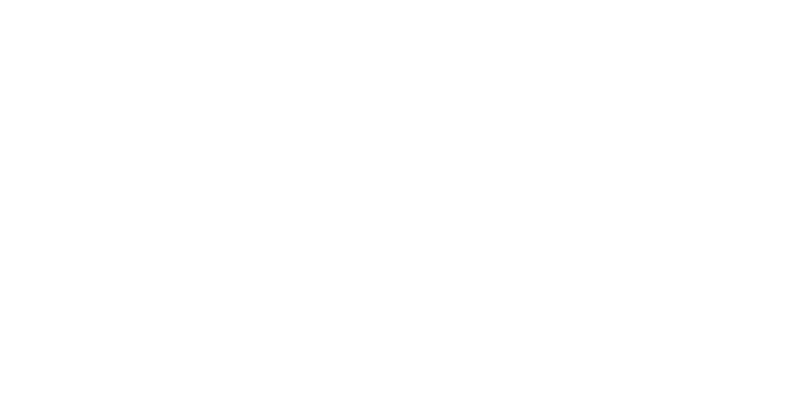 Bannerová reklama
(displejová reklama, GDN)
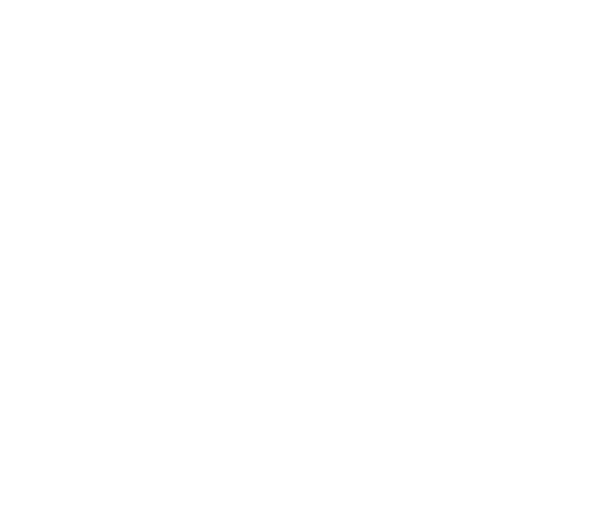 Bannerová (displejová) reklama
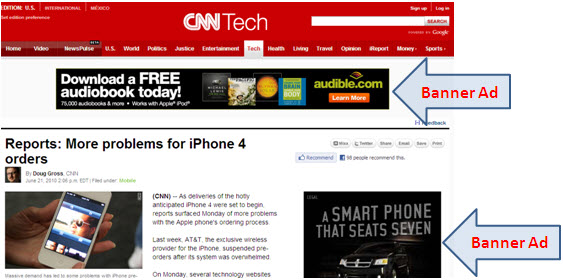 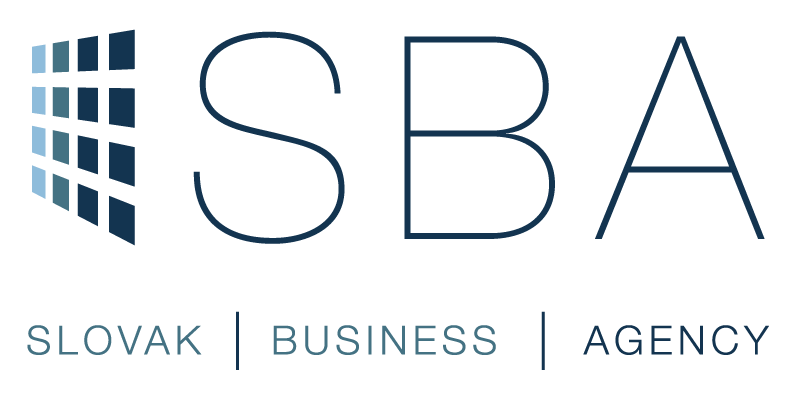 [Speaker Notes: Zdroj: http://vergecampus.com/2015/05/banner-ads/]
Bannerová reklama
Čo to je:
Primárne bannery, ale aj iné formy zobrazenia vašej značky na rôznych webstránkach.
Pre koho je to určené:
Funguje v B2C aj B2B segmente
Oslovuje vo fáze A nákupného procesu
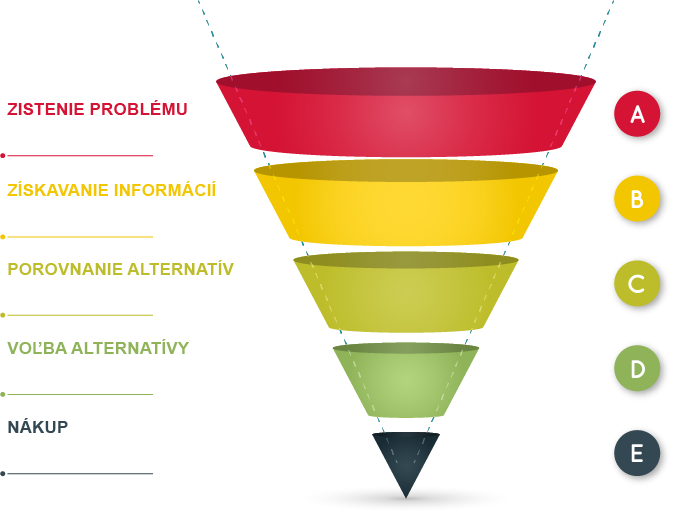 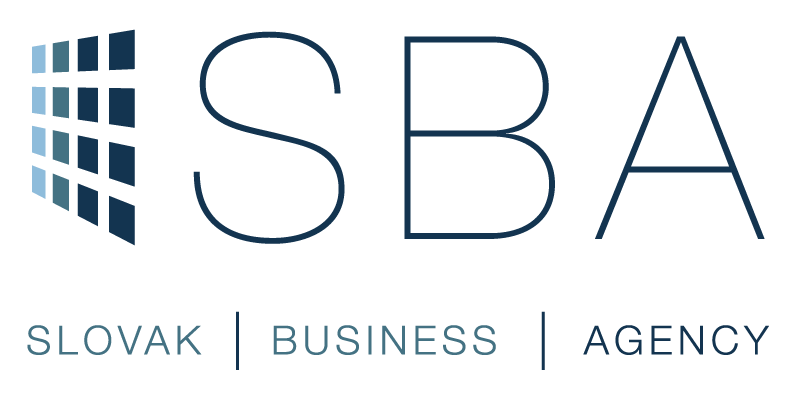 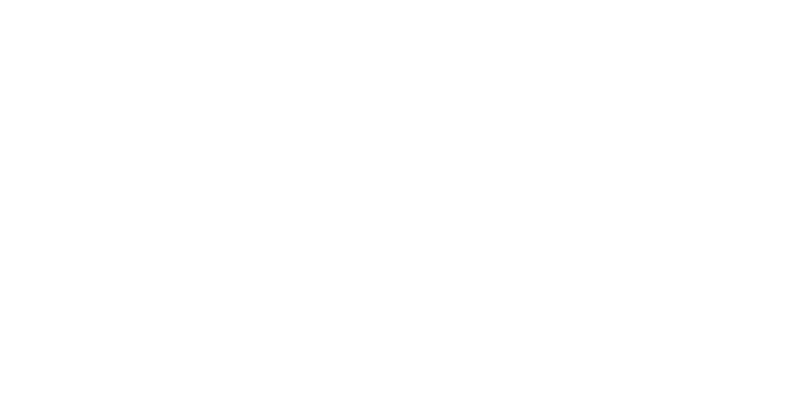 Až
84 %
používateľov internetu trpí bannerovou slepotou
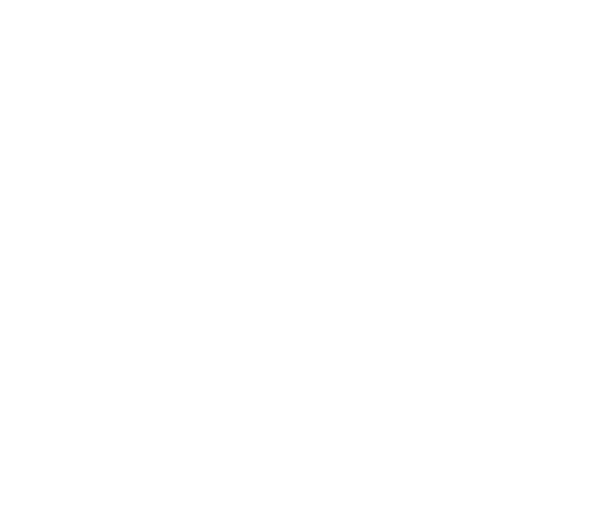 [Speaker Notes: Zdroj: http://www.adotas.com/2013/03/study-86-of-consumers-suffer-from-banner-blindness/]
Bannerová reklama
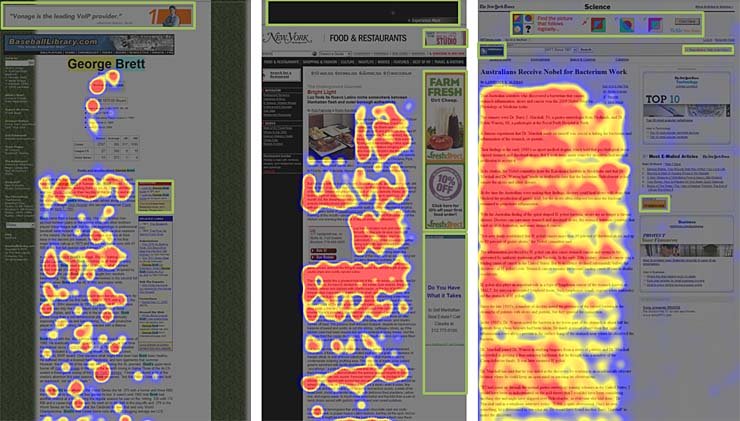 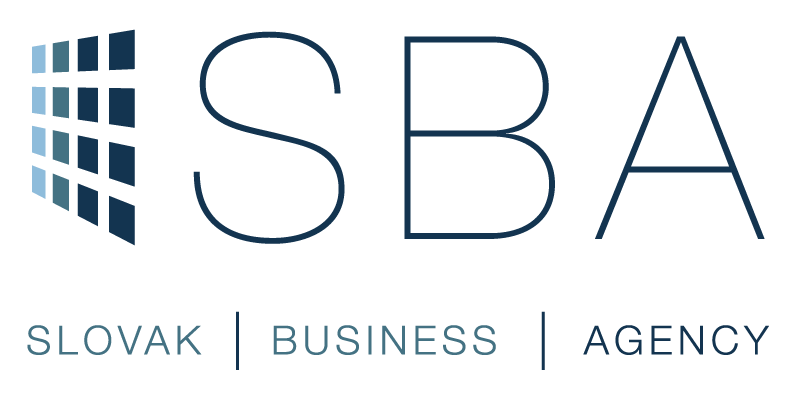 [Speaker Notes: Zdroj: https://vwo.com/blog/banner-blindness/]
Bannerová reklama
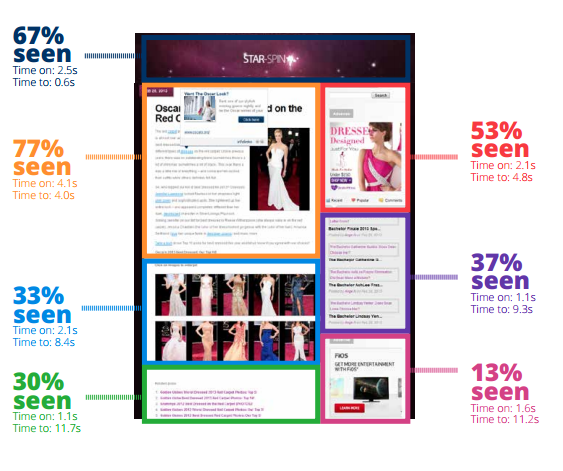 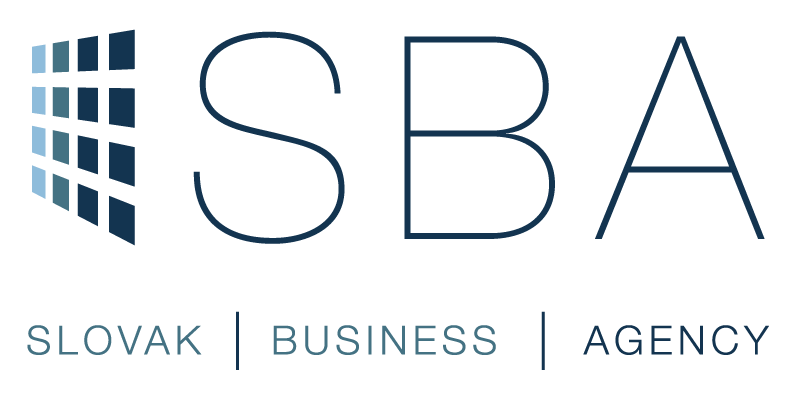 [Speaker Notes: Zdroj: https://www.infolinks.com/blog/uncategorized/beating-banner-blindness/]
Bannerová reklama
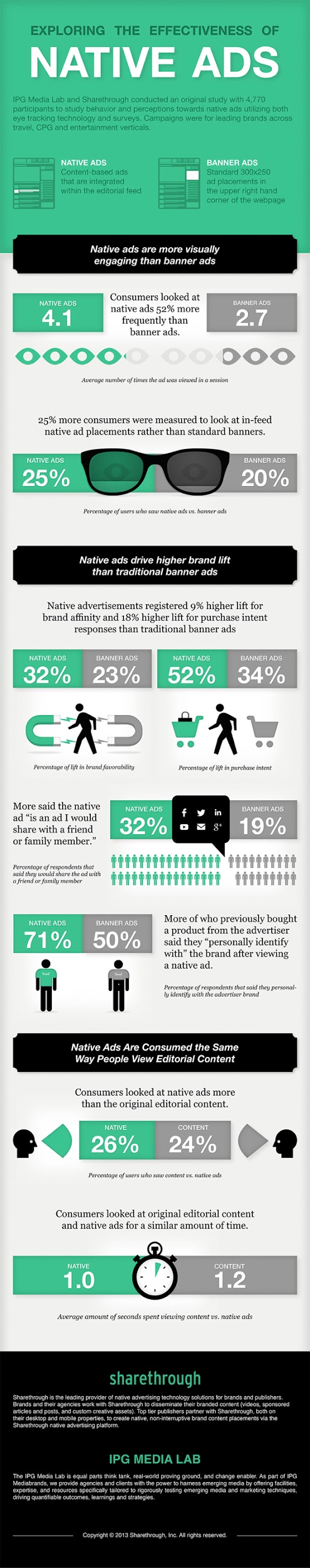 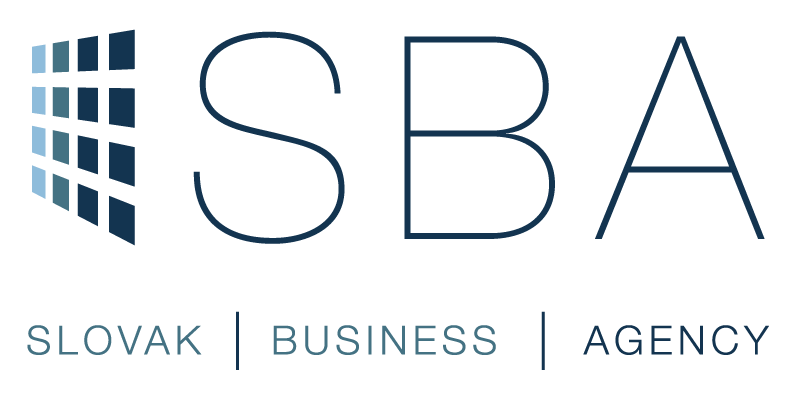 Natívne formáty
[Speaker Notes: Zdroj: http://unbounce.com/online-marketing/native-ads-vs-banner-ads/]
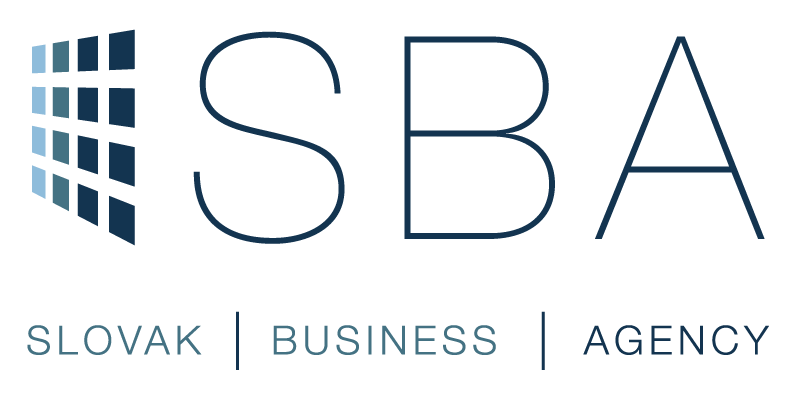 Bannerová reklama
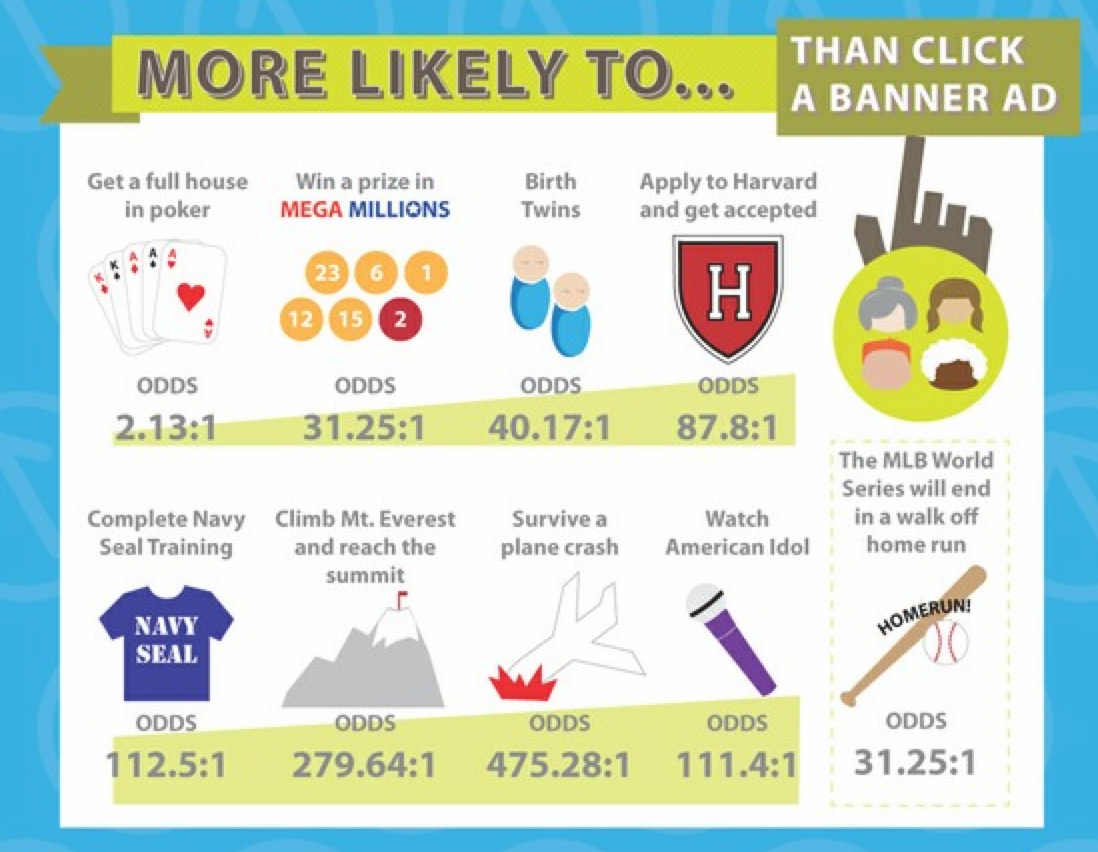 Nenechajte ľudí hádať kto ste :)
[Speaker Notes: Zdroj: http://hub.bannerflow.com/online-display-advertising-hub/4-ways-to-improve-your-banner-ad-design]
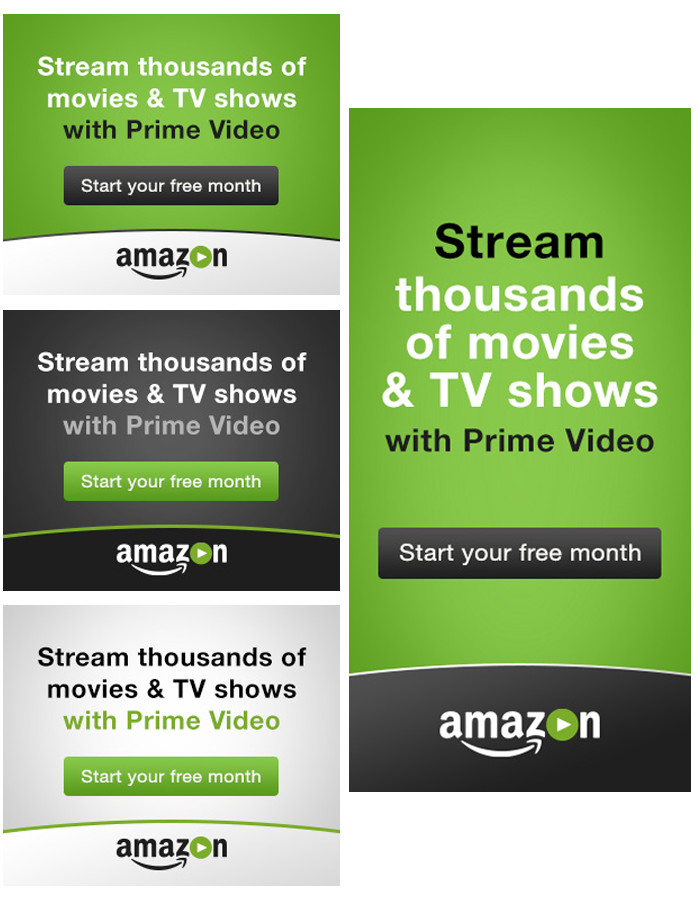 Bannerová reklama
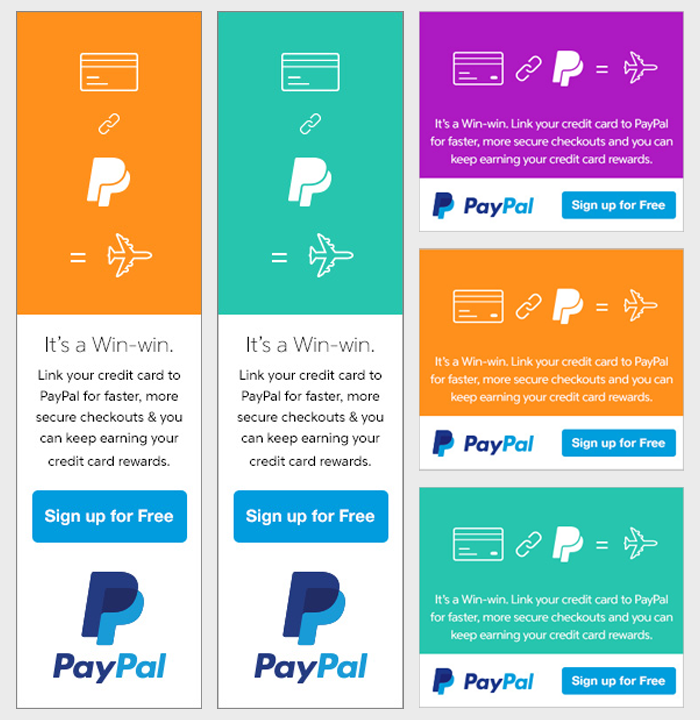 Nenechajte ľudí hádať kto ste :)
[Speaker Notes: Zdroj: http://www.bannersnack.com/blog/banner-ads-examples-from-tech-industry/]
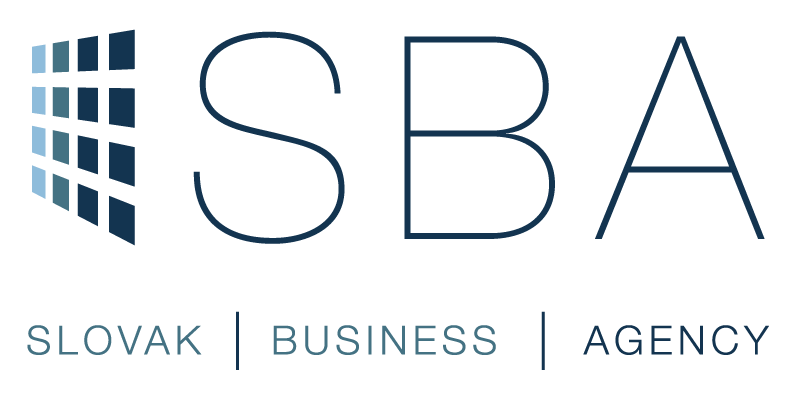 Bannerová reklama
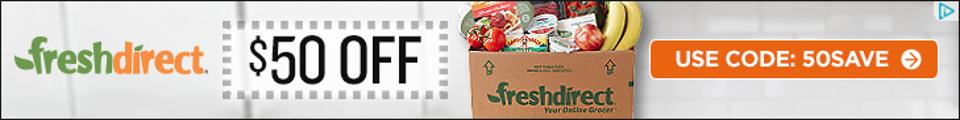 Pridajte hotnotu
[Speaker Notes: Zdroj: https://www.forbes.com/sites/gabrielshaoolian/2016/04/08/effective-banner-designs-real-world-examples/#27029b89741d]
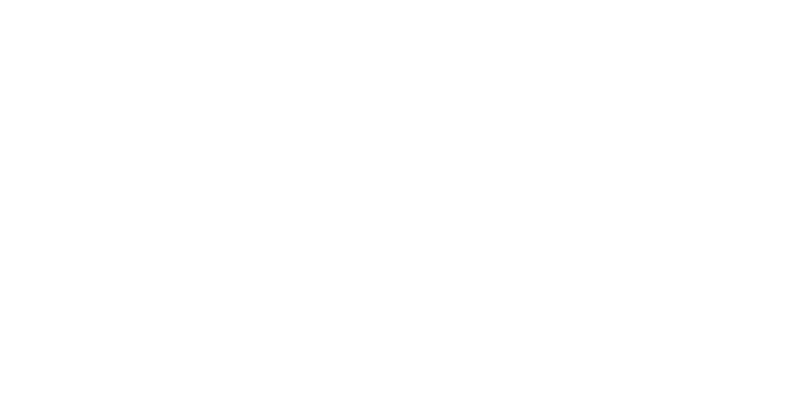 5. Dajme to celé dohromady :)
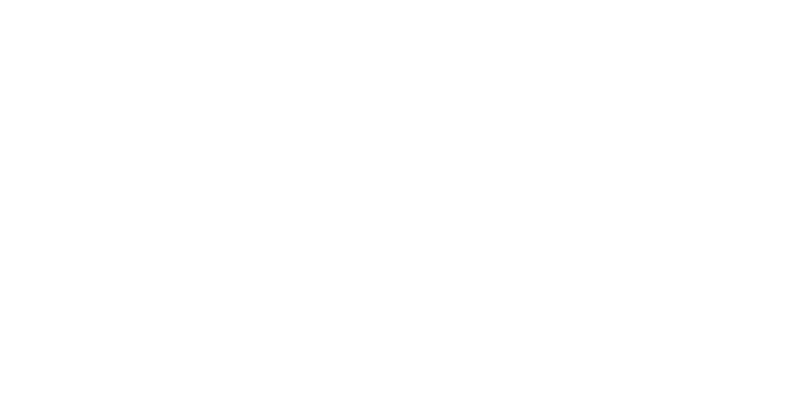 Príklad č. 1 - Eshop s knihami
Produkt prioritne v B2C segmente

Trhový segment je rozšírený, produkt je zameniteľný (rovnaký produkt poskytuje aj konkurencia), primárne sa nachádza vo fáze C - porovnanie alternatív (čiastočne vo fáze B - získavanie informácií)

Produkt je priamo predajný online, nákupný proces je relatívne krátky
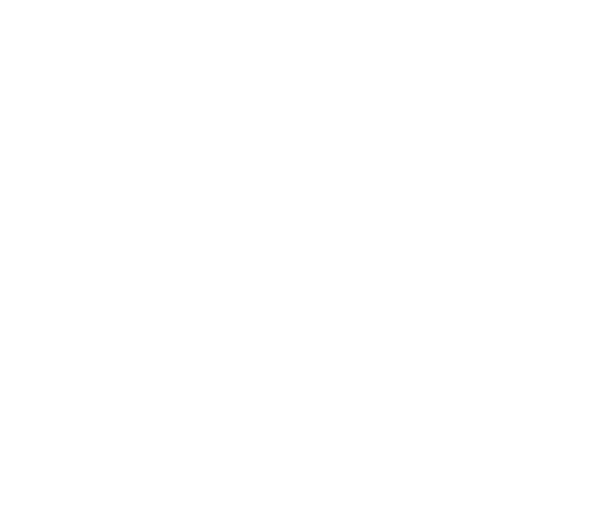 Príklad č. 1 - Eshop s knihami
S čím začať?
Performance marketing

Content marketing

Brand building
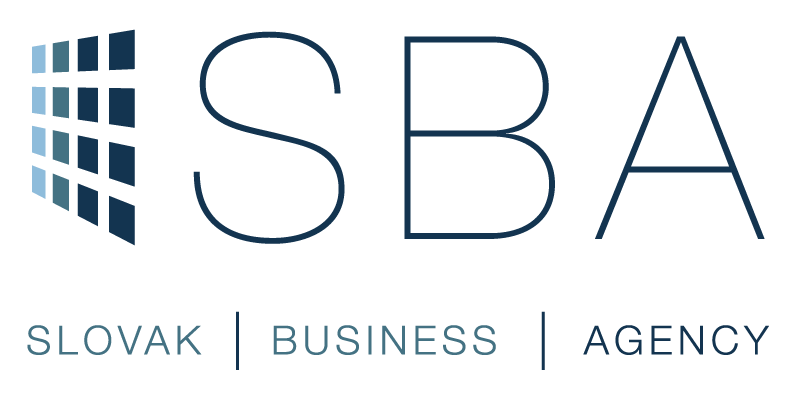 Príklad č. 1 - Eshop s knihami
S čím začať?
PPC vo vyhľadávaní - potrebujete čo najskôr zarobiť na aktivity - fáza C
Začnite s dlhodobými aktivitami:
SEO - doplní PPC medzi predajnými kanálmi
Facebook - poslúži na tvorbu značky a udržanie komunikácie so zákazníkmi
Začnite sa zameriavať už na fázu B
Budovanie vlastného obsahu
So zvyšujúcou sa návštevnosťou sa zamerajte na zvyšovanie miery konverzií
CRO / UX
Email marketing
Budujte značku na udržanie existujúcich zákazníkov
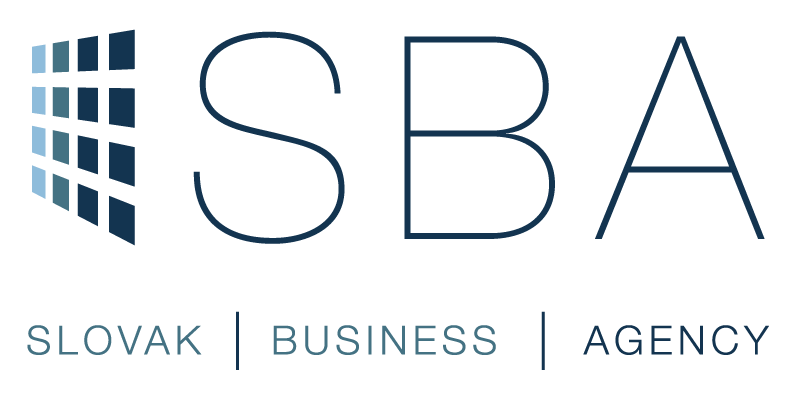 Príklad č. 2 - inovatívny analytický nástroj pre eshopy
Produkt je v segmente B2B

Trhový segment neexistuje, je nutné ho vytvoriť, preto sa nachádza už vo fáze A - zistenie problému (neskôr fáza B)

Produkt je predajný online, nákupný proces je krátky až stredný
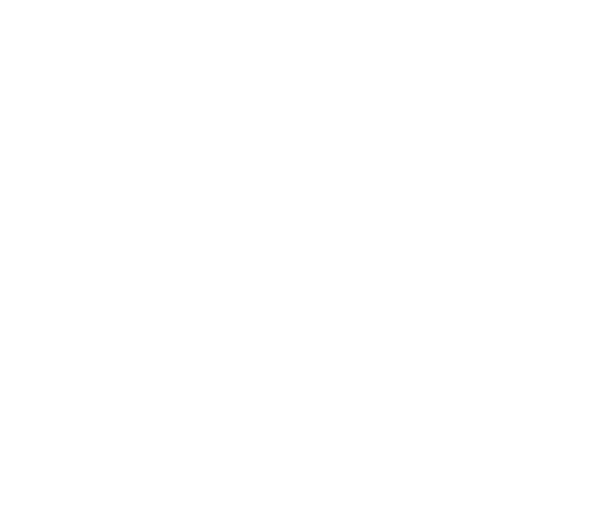 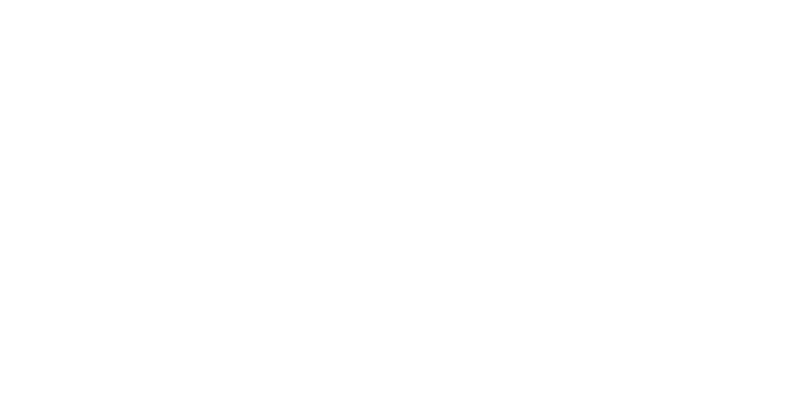 Príklad č. 2 - inovatívny analytický nástroj pre eshopy
S čím začať?
Content marketing

Brand building

Performance marketing
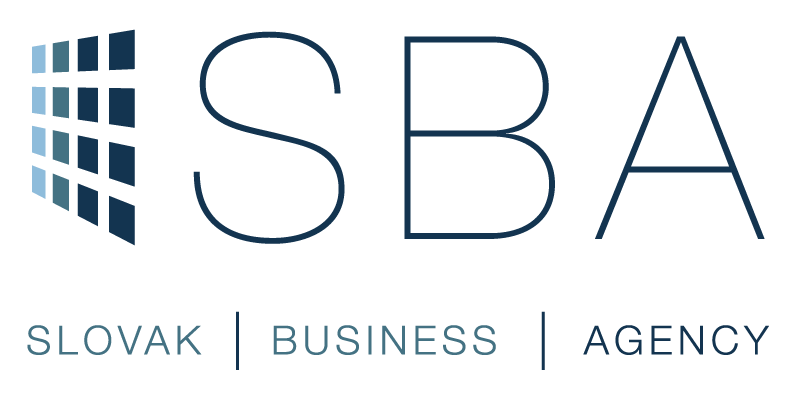 Príklad č. 2 - inovatívny analytický nástroj pre eshopy
S čím začať?
Vybudujte základ pre fázu B - získavanie informácií
Budovanie vlastného obsahu
Zamerajte sa na fázu A - zistenie problému
Sociálne siete
Cielený video marketing
Cielená bannerová kampaň
Začnite pracovať so získanými kontaktmi
Email marketing
Bannerový remarketing
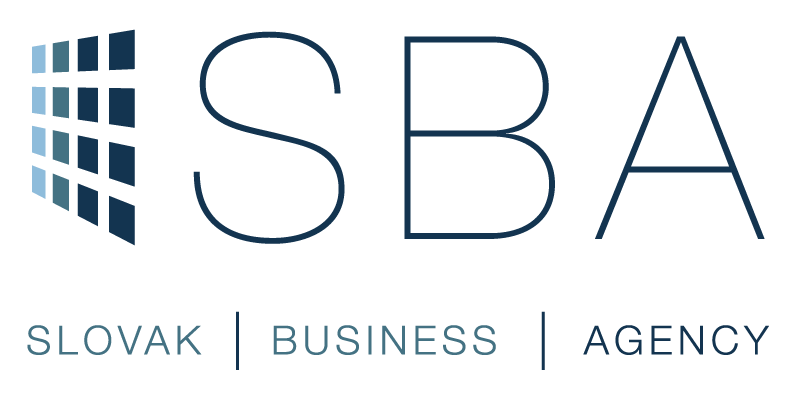 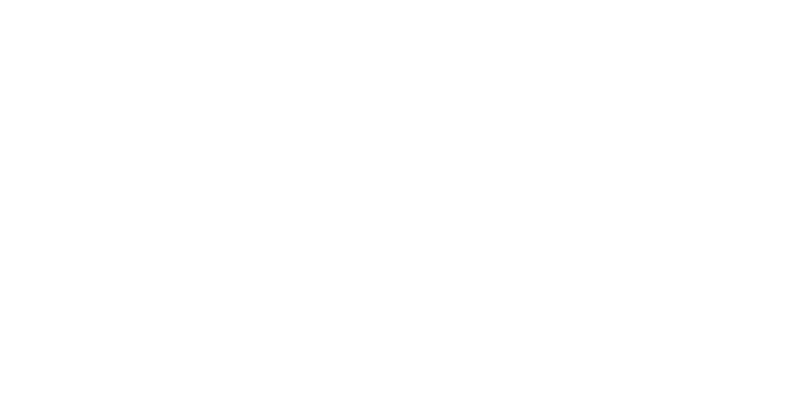 Príklad č. 3 - hypotekárne poradenstvo
Produkt primárne v B2C sektore

Trhový segment existuje a je rozšírený, produkt je však komplexnejší, preto sa prioritne nachádza vo fáze B - získavanie informácií

Produkt nie je možné predávať online, nákupný proces je dlhší
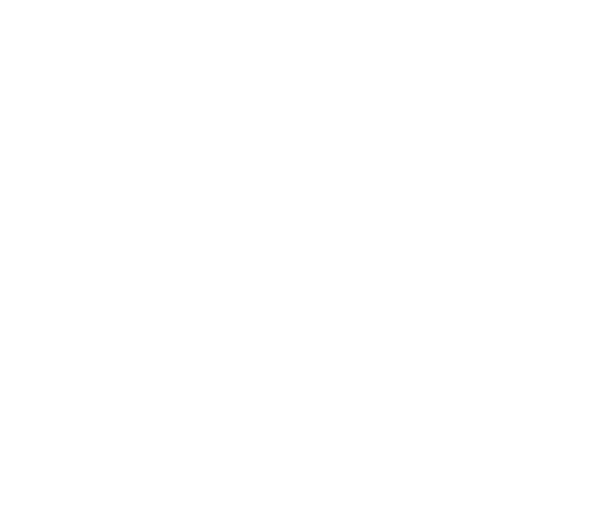 Príklad č. 3 - hypotekárne poradenstvo
S čím začať?
Content marketing

Performance marketing

Brand building
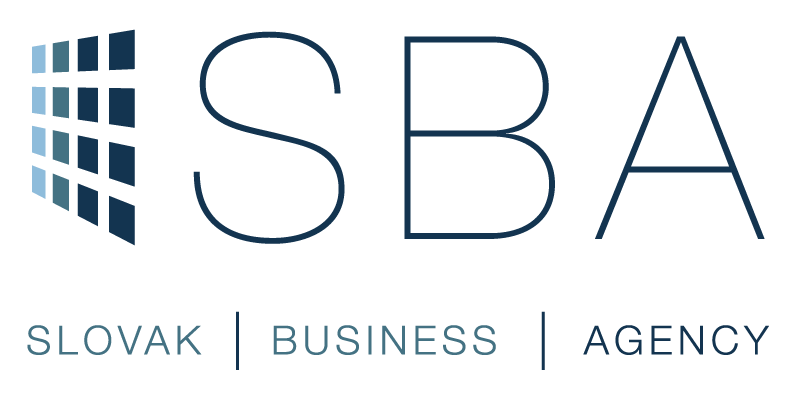 Príklad č. 3 - hypotekárne poradenstvo
S čím začať?
Staňte sa odborníkom vo svojej oblasti
Budovanie vlastného obsahu
Sociálne siete
Ukrajujte z dopytu
Cielený remarketing vo vyhľadávaní
Bannerový remarketing
Budujte vlastnú návštevnosť
PPC vo vyhľadávaní
SEO - optimalizácia pre vyhľadávače
Postupne budujte svoju značku - najmä však cez content
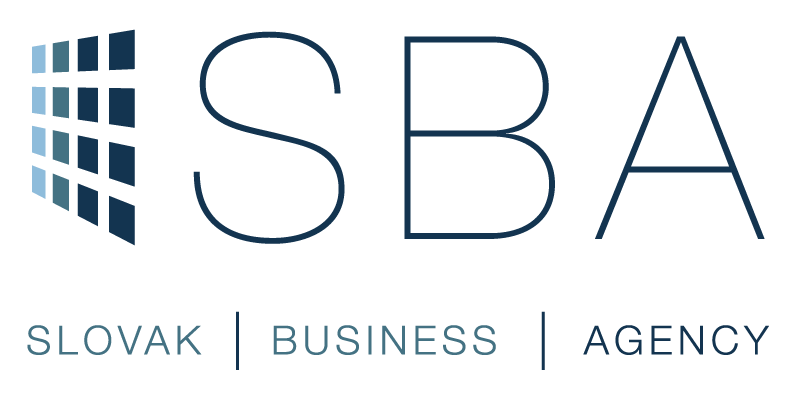 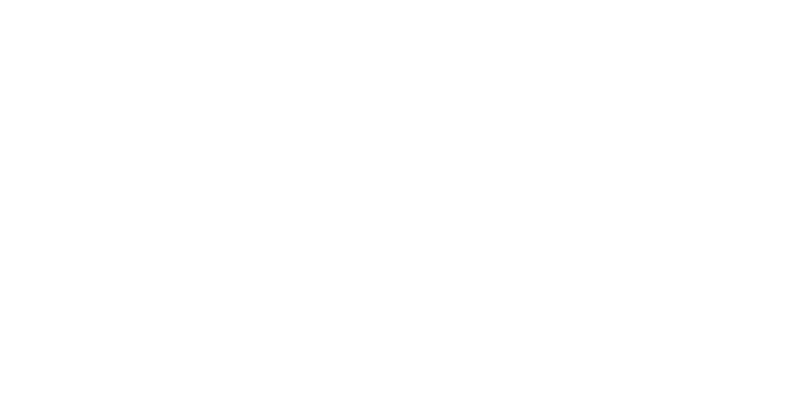 5. Ako komunikovať zadanie agentúre
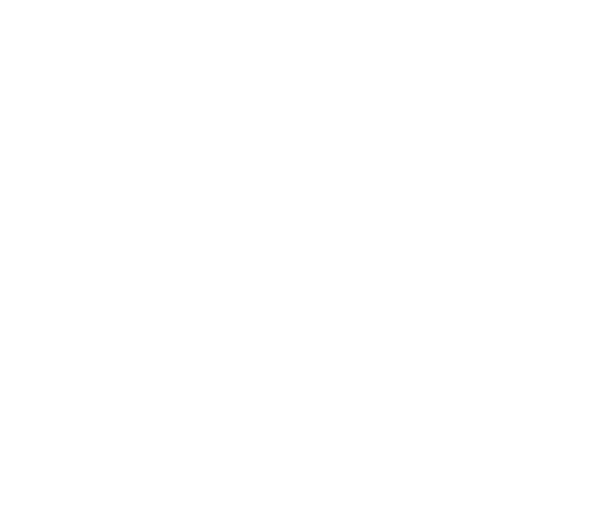 Ako komunikovať zadanie agentúre
Buďte konkrétni - určte cieľ, ktorý chcete dosiahnuť
Napríklad:
Chcem dosiahnuť XY z predaja tohto produktu
Chcem aby ma zákazníci vnímali tak a tak
Chcem byť na X-tom mieste na trhu
Nehanbite sa za celkový rozpočet
Buďte otvorení - koľko si môžete dovoliť investovať na “jeden predaj”
Dôsledne vypĺňajte dotazníky - zamedzíte tak rozdielom v očakávaniach a realizácii
Aktívne komunikujte :)
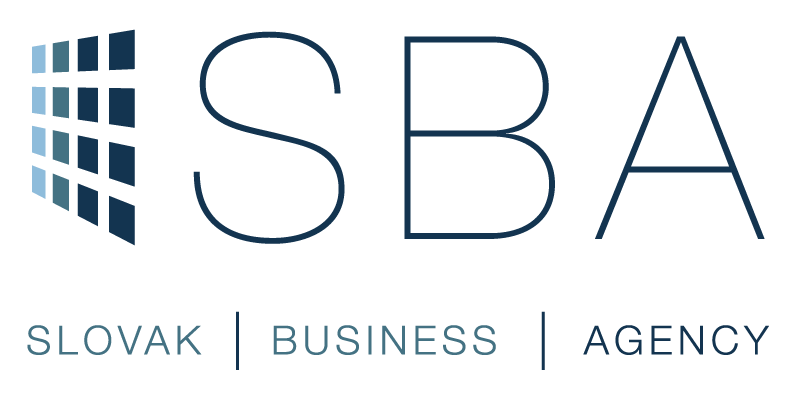 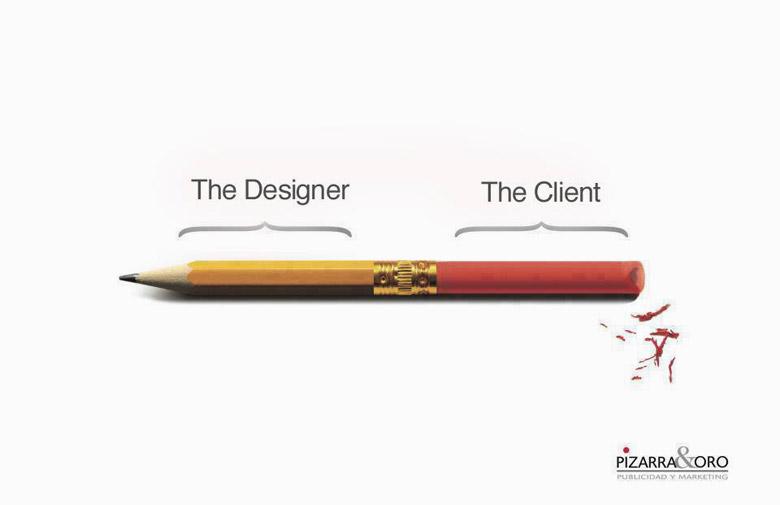 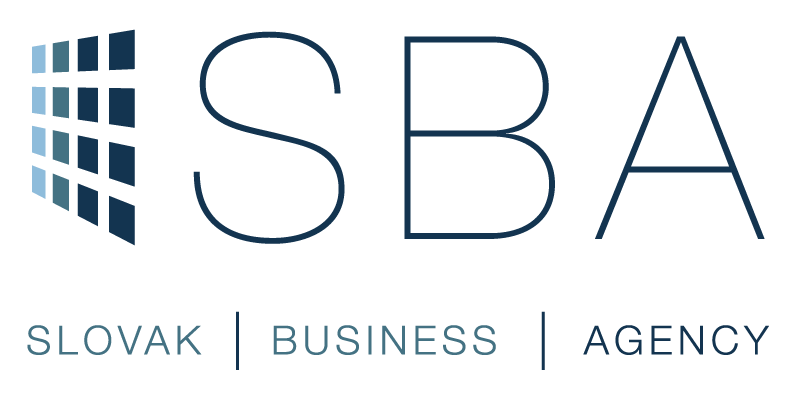 [Speaker Notes: Zdroj: https://digitalsynopsis.com/design/27-funny-graphic-designer-posters-charts/]
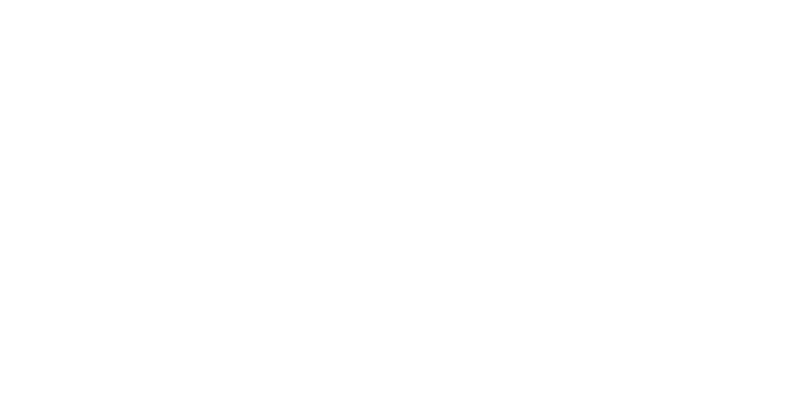 Ďakujem za pozornosť.
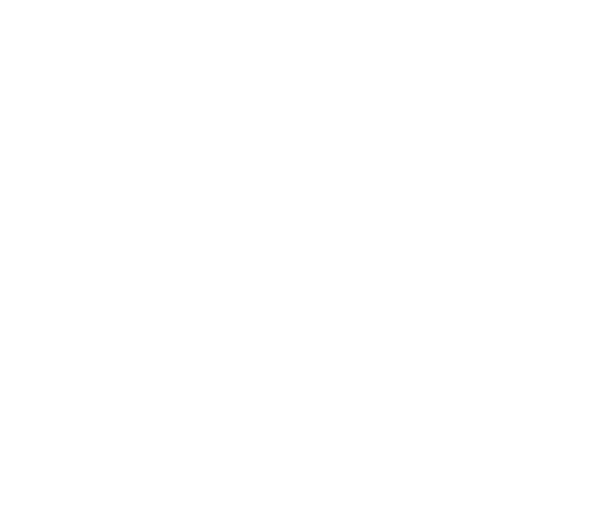 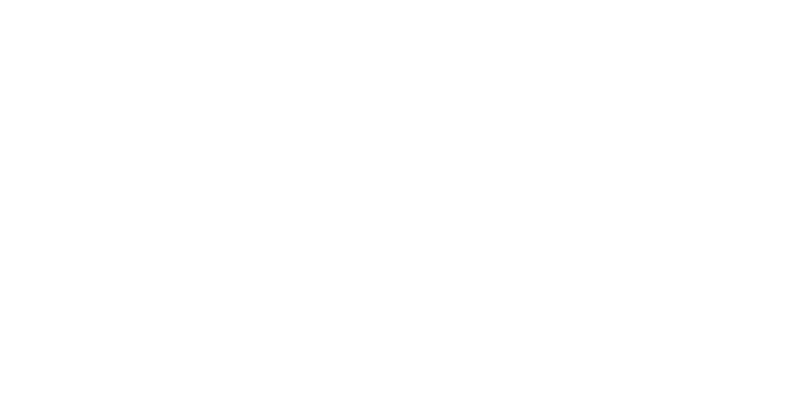 Optimalizácia konverzného pomeru
Zaujímavé zdroje:

https://conversionxl.com/blog/
https://blog.kissmetrics.com/
http://unbounce.com/blog/


fsadadsahttps://conversionxl.com/sadasblog/
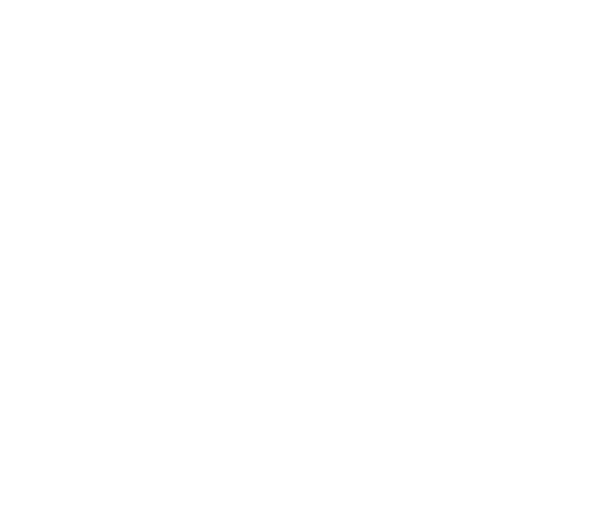 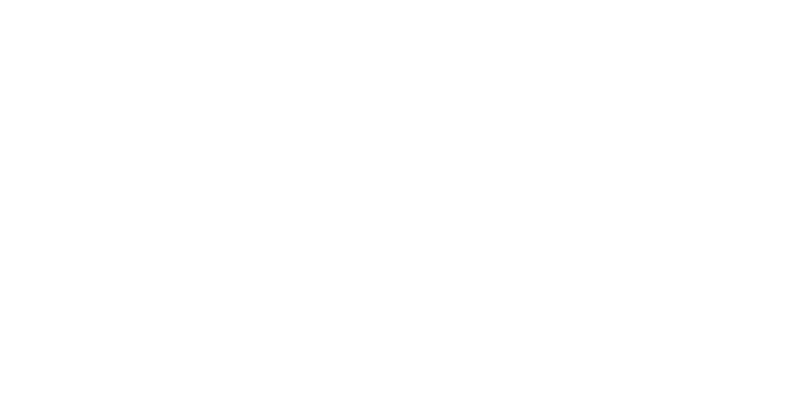 Optimalizácia pre vyhľadávače (SEO)
Zaujímavé zdroje:
https://moz.com/beginners-guide-to-seo 
https://moz.com/blog 
https://searchenginewatch.com/ 
http://searchengineland.com/
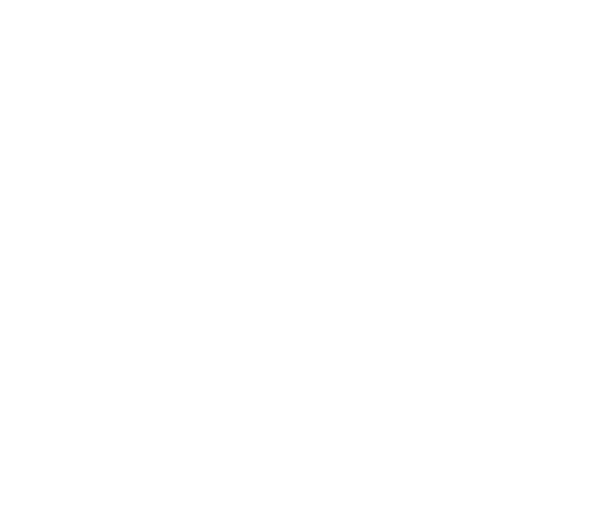 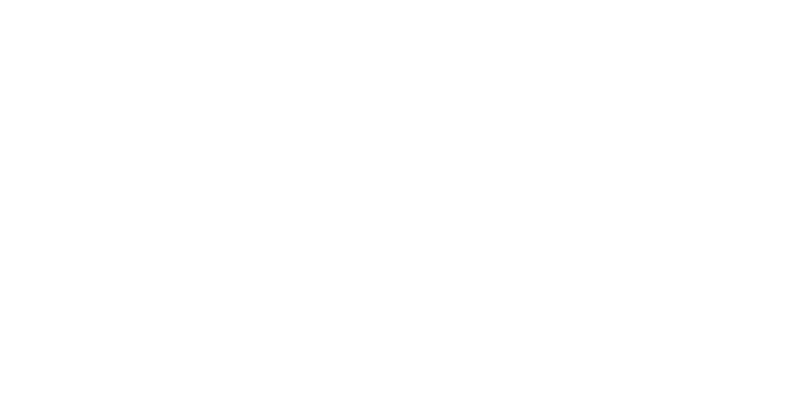 Pay-per-click
Zaujímavé zdroje:
https://support.google.com/partners/topic/3204437 
https://adwords.googleblog.com/
http://searchengineland.com/
https://searchenginewatch.com/
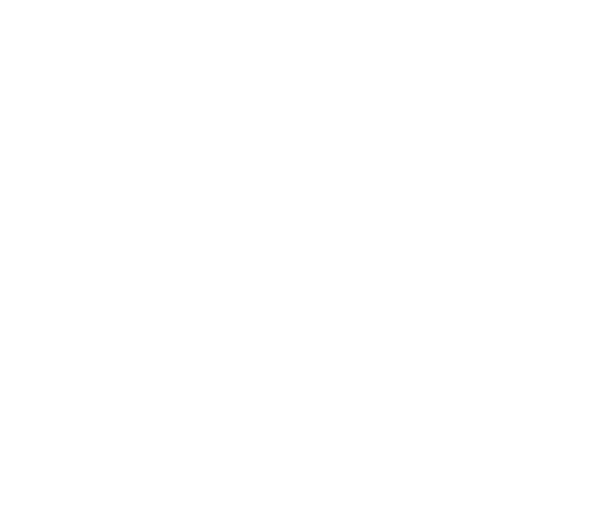 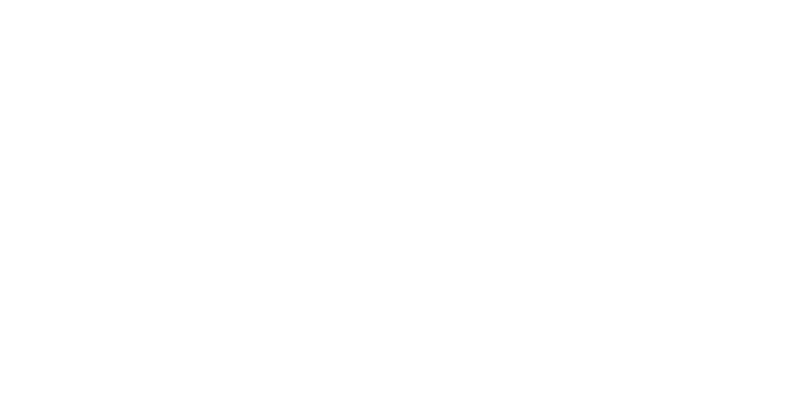 Tvorba obsahu a sociálne siete
Zaujímavé zdroje:
https://blog.hubspot.com/ 
http://www.copyblogger.com/ 
http://www.socialmediaexaminer.com/ 
https://econsultancy.com/blog/
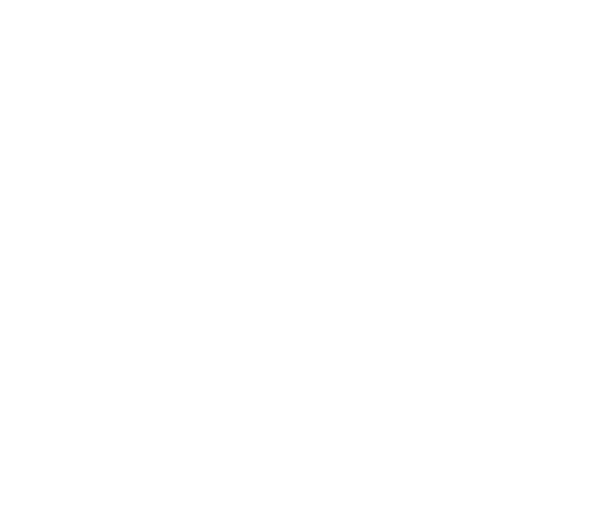